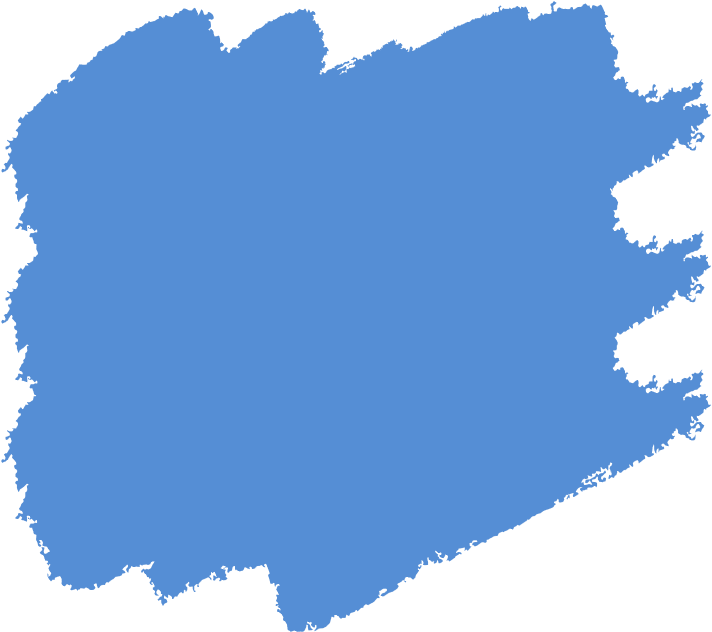 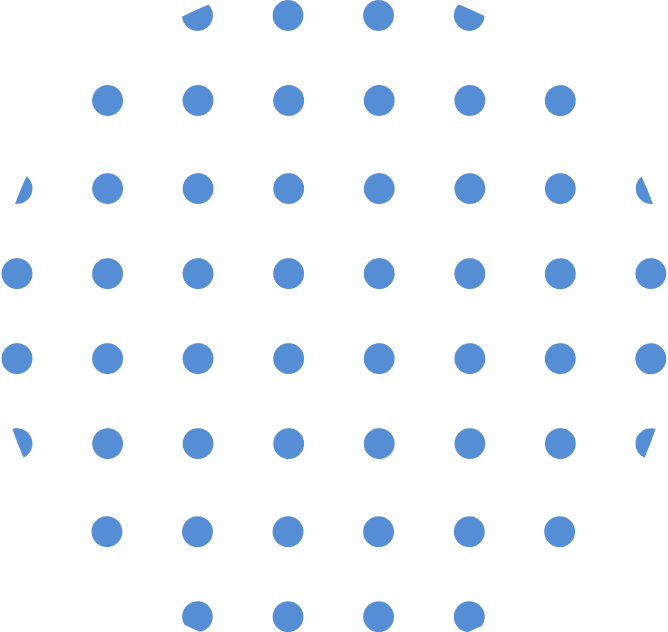 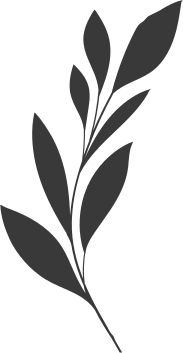 VUI MỪNG CHÀO ĐÓN CÁC EM 
ĐẾN VỚI BÀI HỌC HÔM NAY!
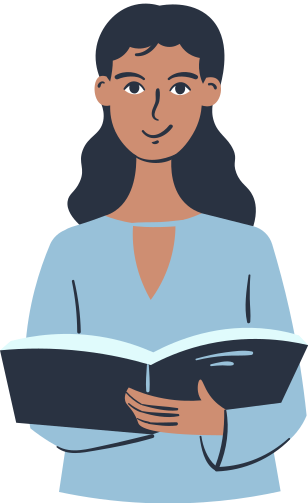 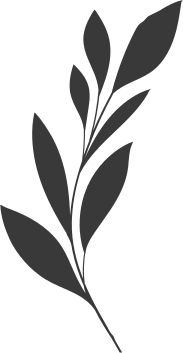 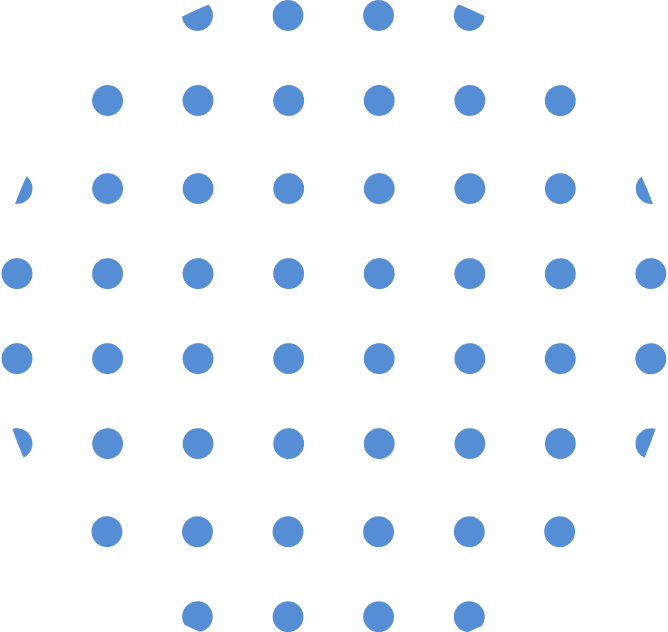 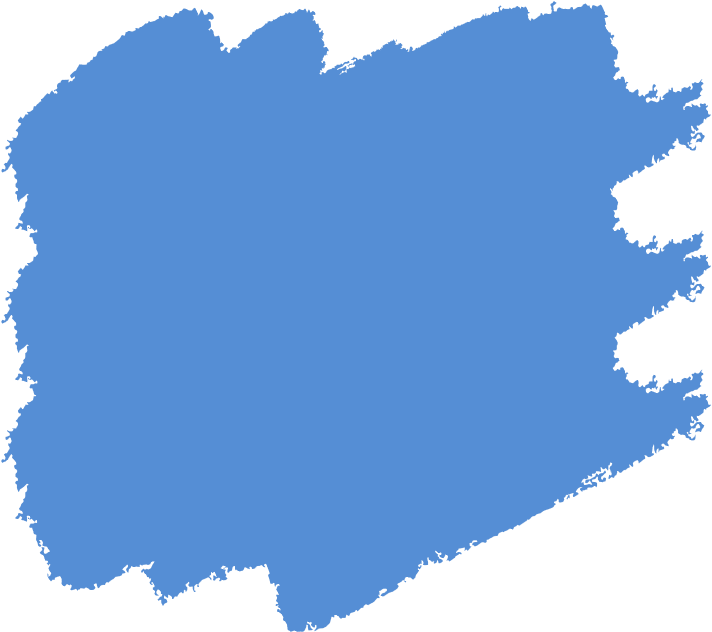 KHỞI ĐỘNG
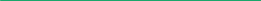 Em hãy cho biết sự khác biệt về vật liệu xây dựng ao nuôi thủy sản trong hình 12.1
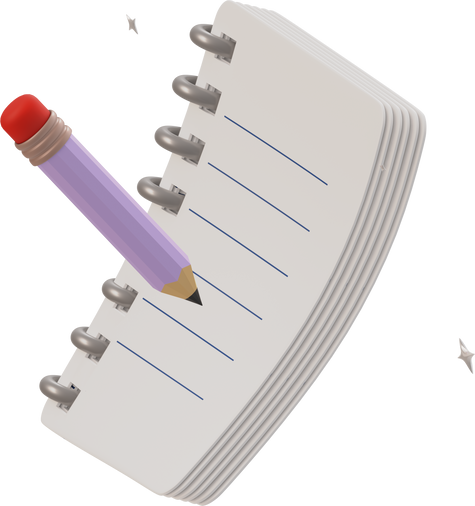 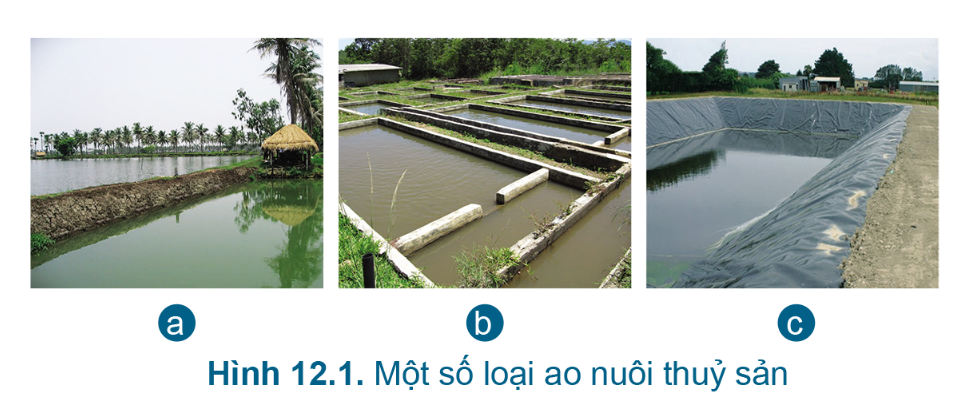 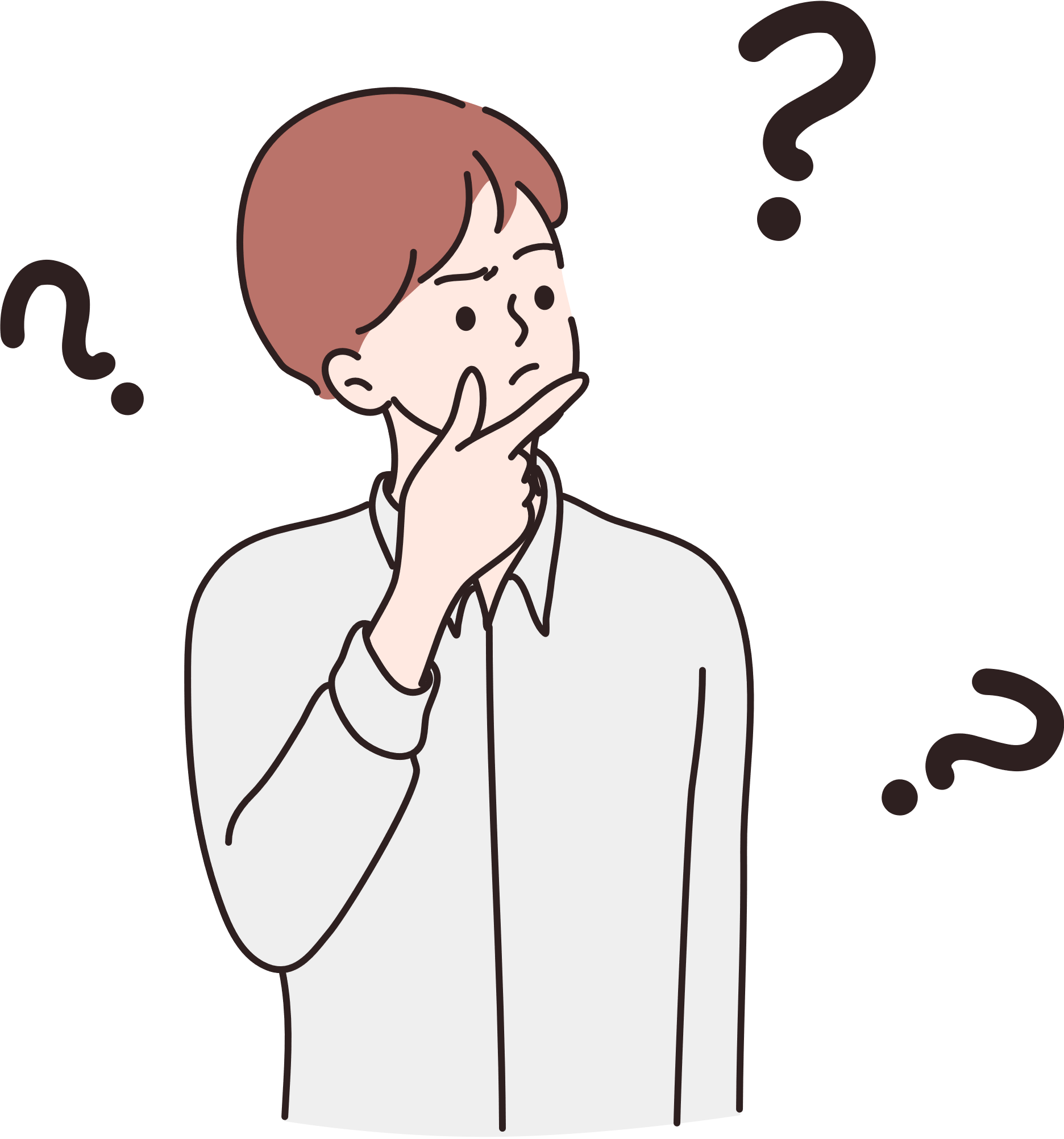 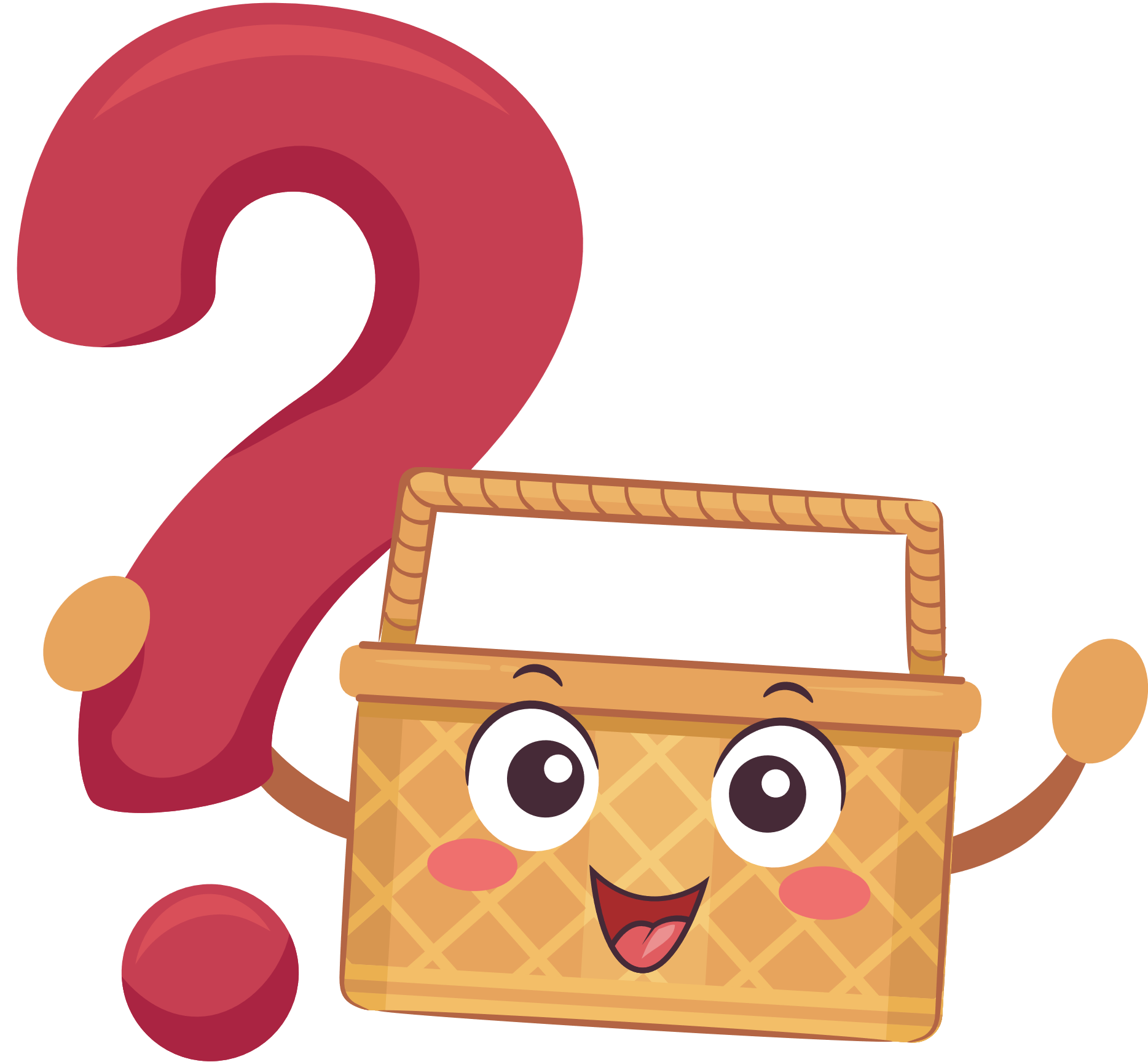 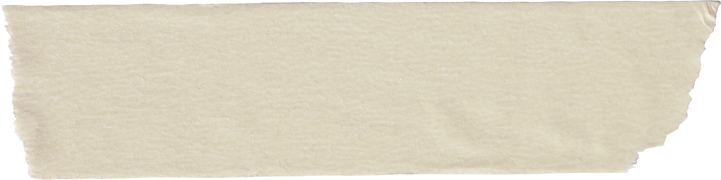 TIẾT 29,30 - BÀI 12:
 QUY TRÌNH NUÔI CÁ NƯỚC NGỌT TRONG AO
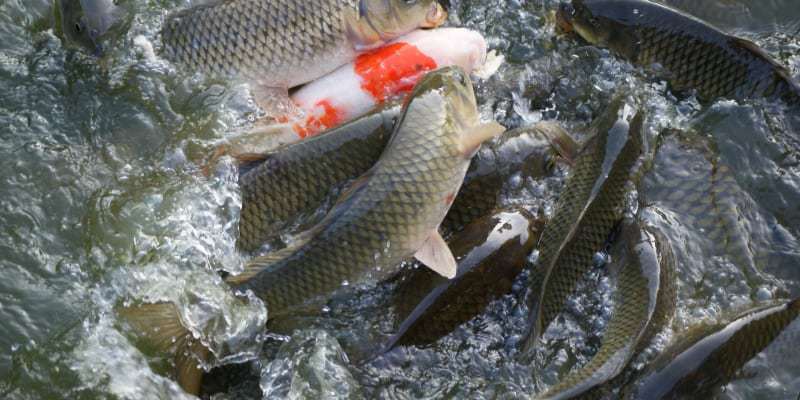 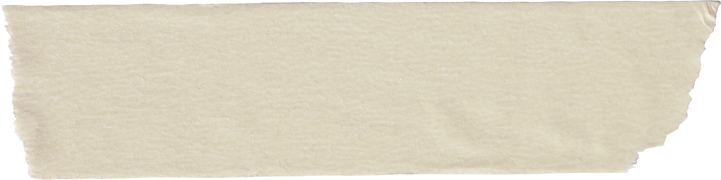 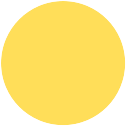 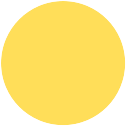 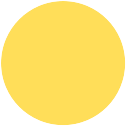 2
3
1
Giới thiệu chung về quy trình nuôi cá nước ngọt trong ao
NỘI DUNG BÀI HỌC
Quy trình nuôi cá nước ngọt trong ao
Lập kế hoạch, tính toán chi phí cho việc nuôi cá rô phi trong ao
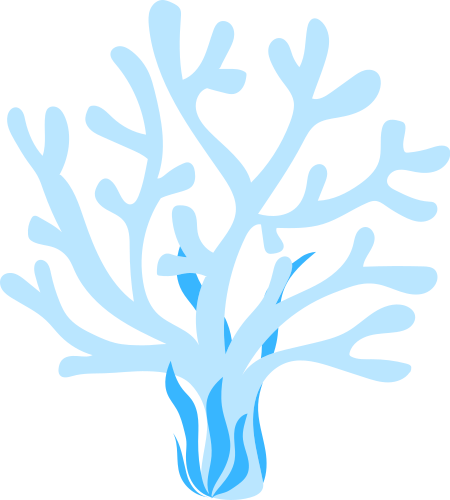 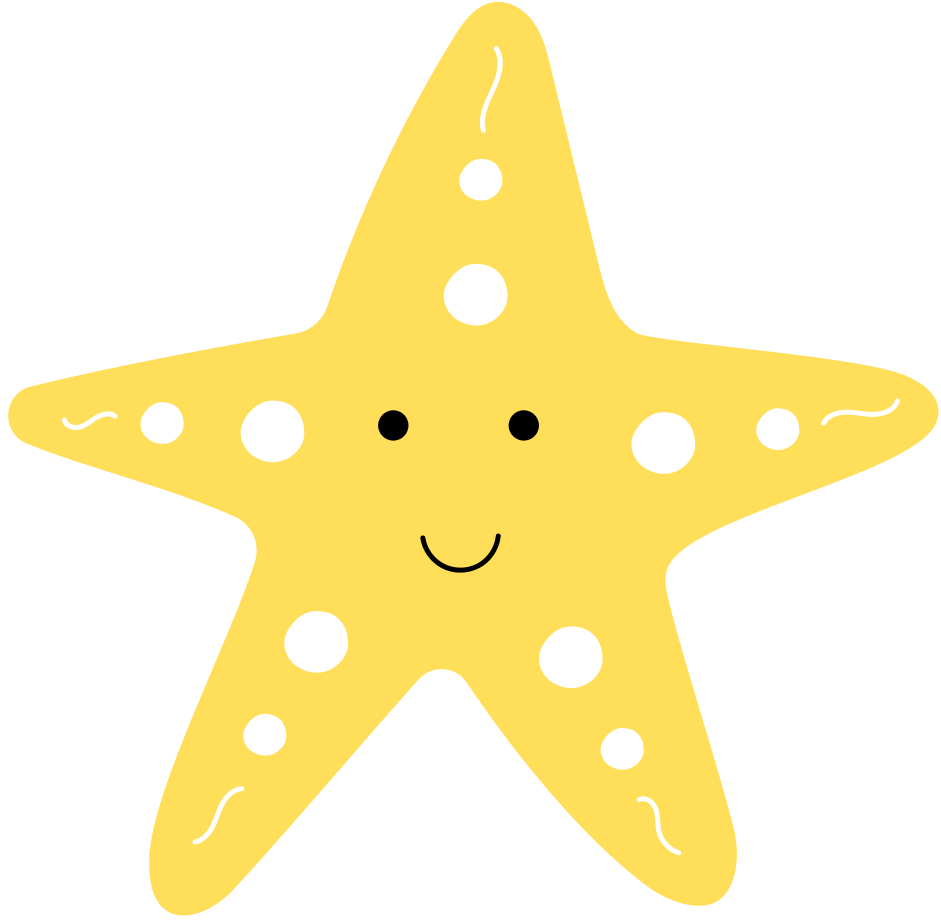 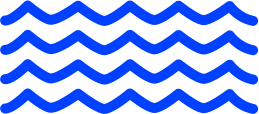 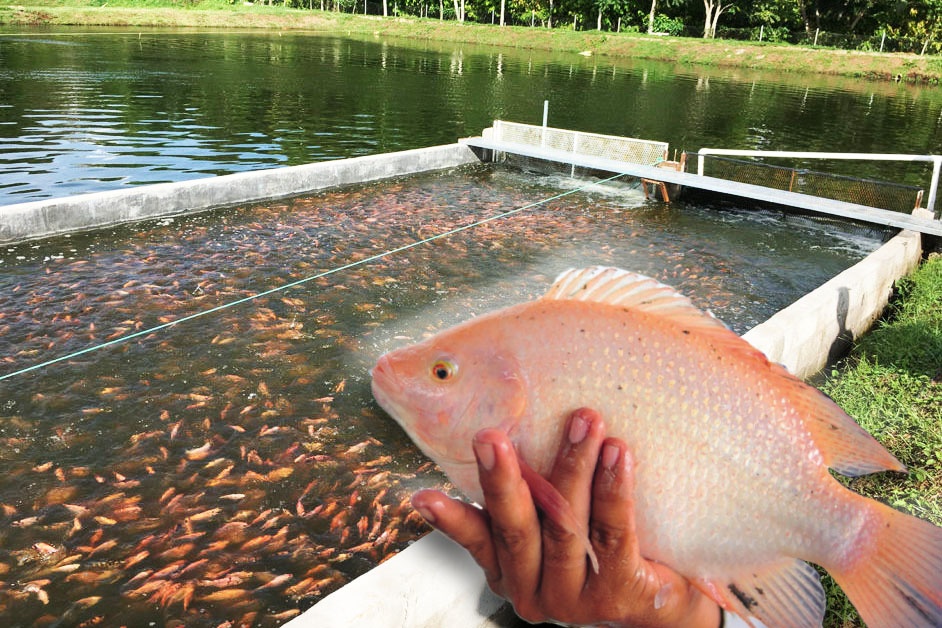 I. GIỚI THIỆU CHUNG VỀ QUY TRÌNH NUÔI CÁ NƯỚC NGỌT TRONG AO
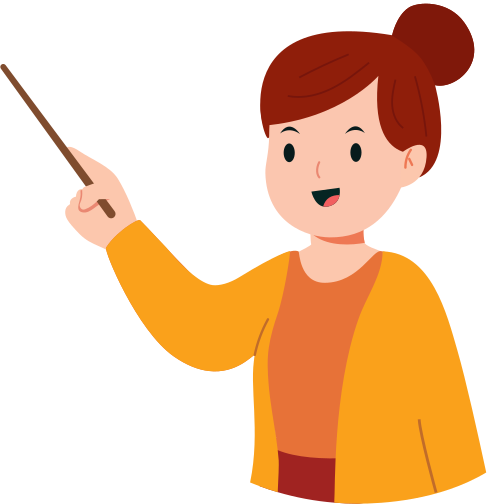 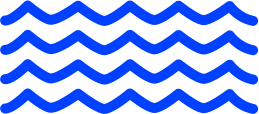 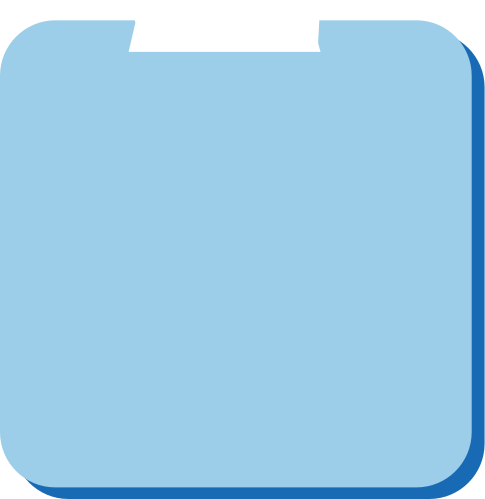 Chuẩn bị ao nuôi
Đọc thông tin mục 1 SGK tr.61, nêu quy trình nuôi cá nước ngọt trong ao qua hình 12.2?
Thả cá giống
Quản lí thức ăn
Chăm sóc, quản lí cá sau khi thả
Quản lí chất lượng ao nuôi
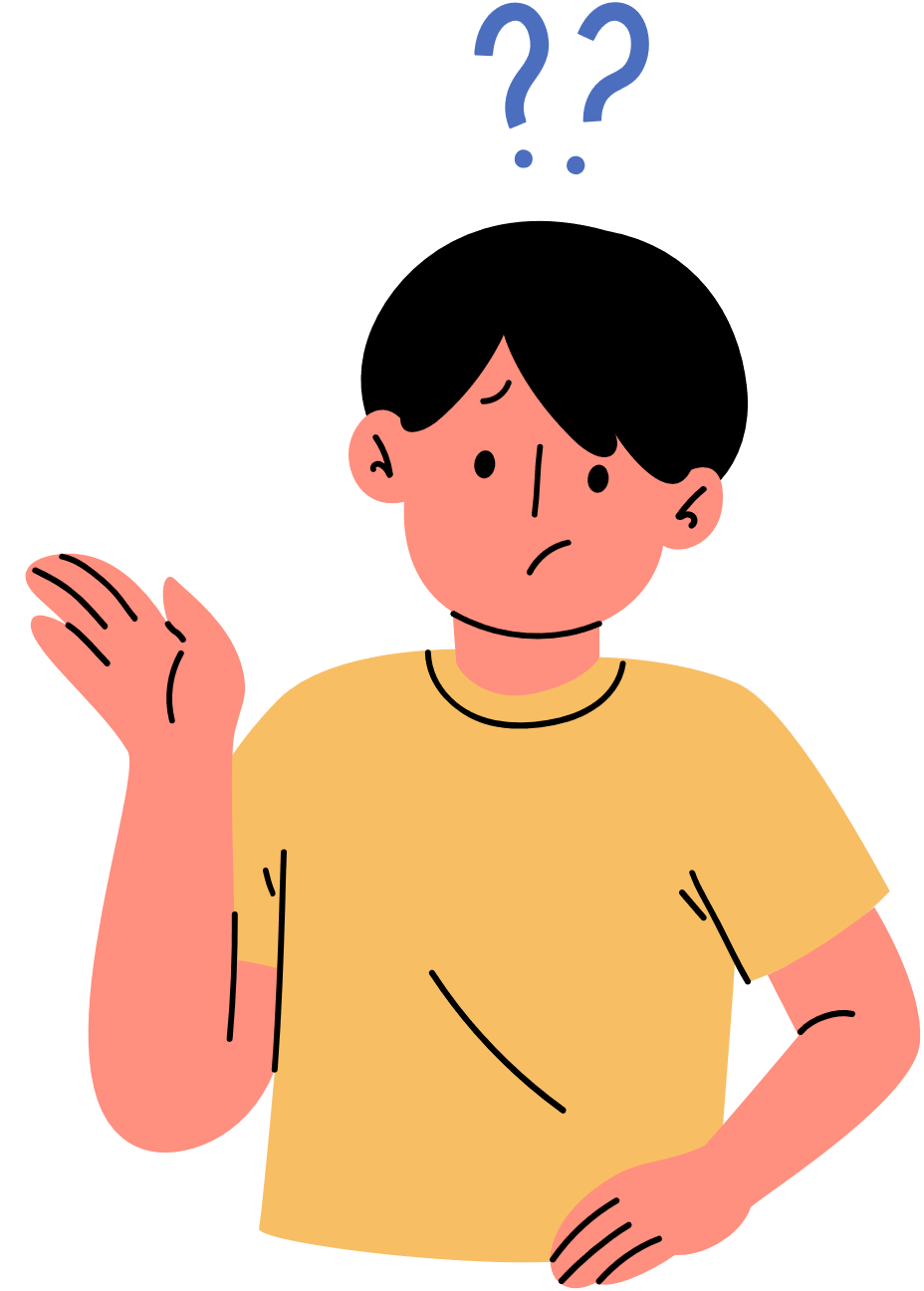 Quản lí sức khỏe cá
Thu hoạch
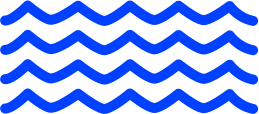 Quy trình nuôi cá nước ngọt trong ao
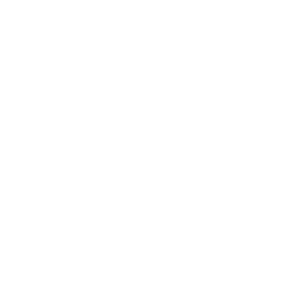 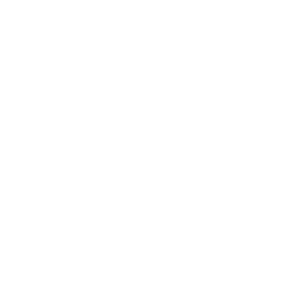 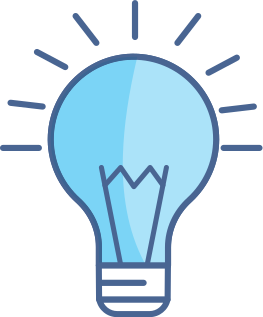 Quan sát hình 12.3 và chỉ rõ các hoạt động nuôi cá nước ngọt trong ao?
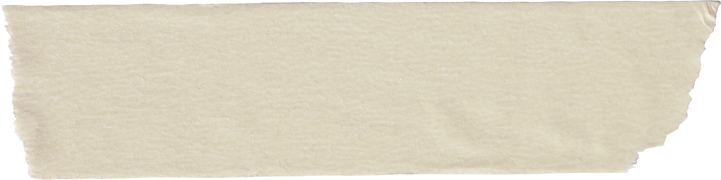 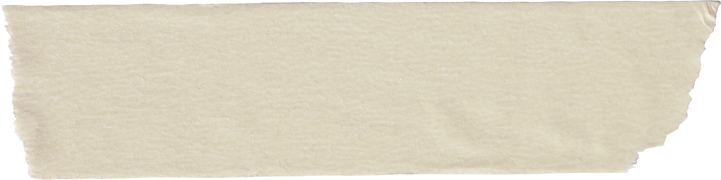 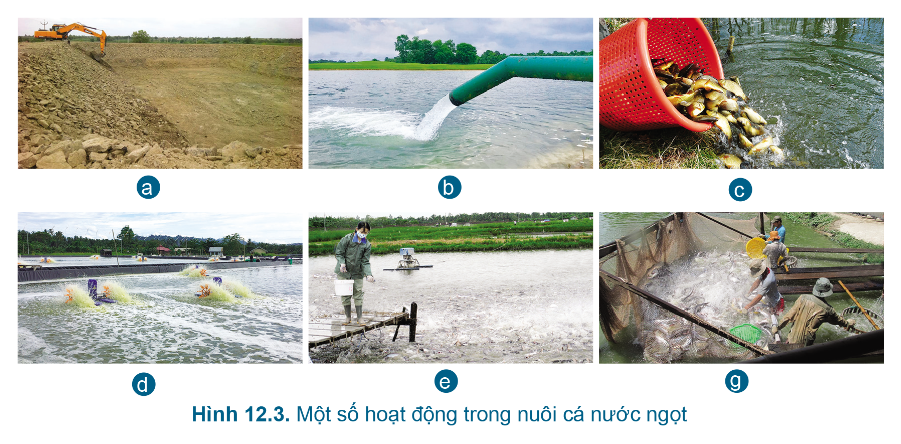 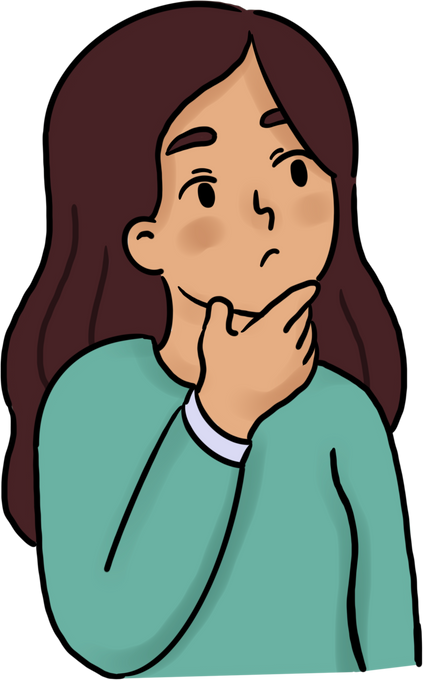 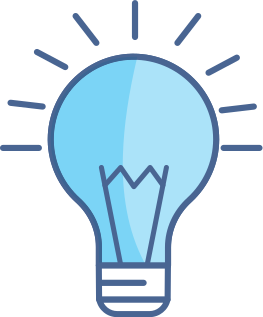 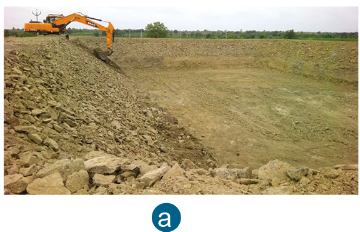 Chuẩn bị ao nuôi: tháo cạn nước, vét bùn, phơi đáy và đắp bờ
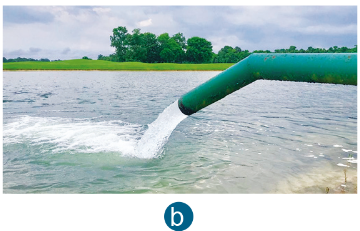 Bơm nước
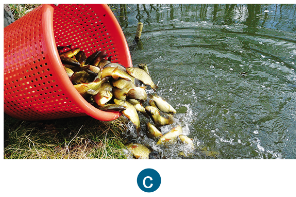 Thả cá giống
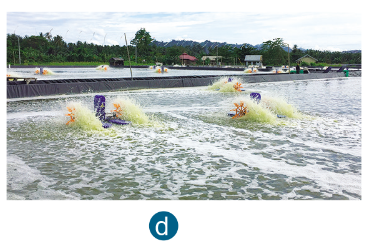 Sục oxy cho cá
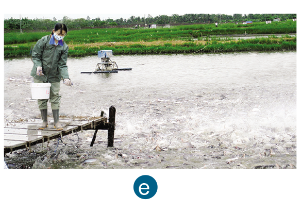 Cho cá ăn
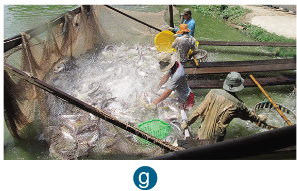 Thu hoạch cá
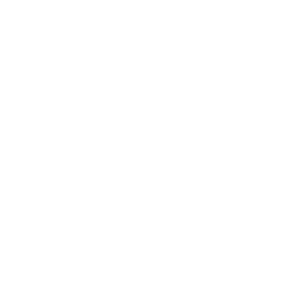 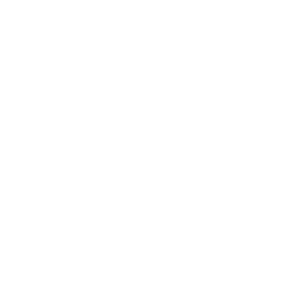 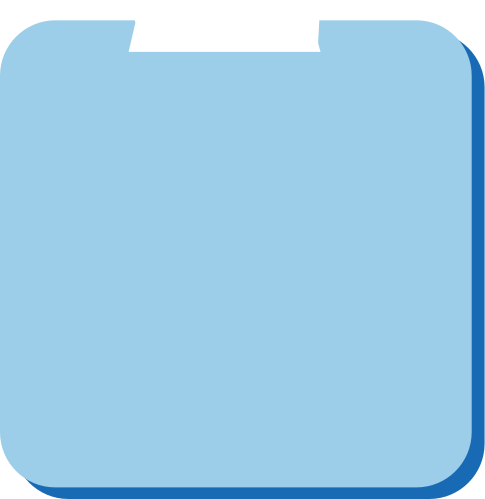 II. QUY TRÌNH NUÔI CÁ NƯỚC NGỌT TRONG AO
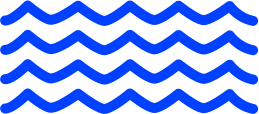 2.1. Chuẩn bị ao nuôi
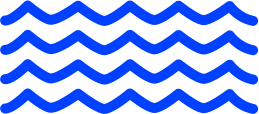 Thiết kế ao nuôi
Ao thường có diện tích khoảng 1000 - 5000 m2 
Độ sâu khoảng 1,5 - 2m. 
Có bờ chắc chắn, không bị tràn ngập trong mùa mưa và có cống cấp, cống thoát nước độc lập.
Ao nuôi cá có thiết kế như thế nào?
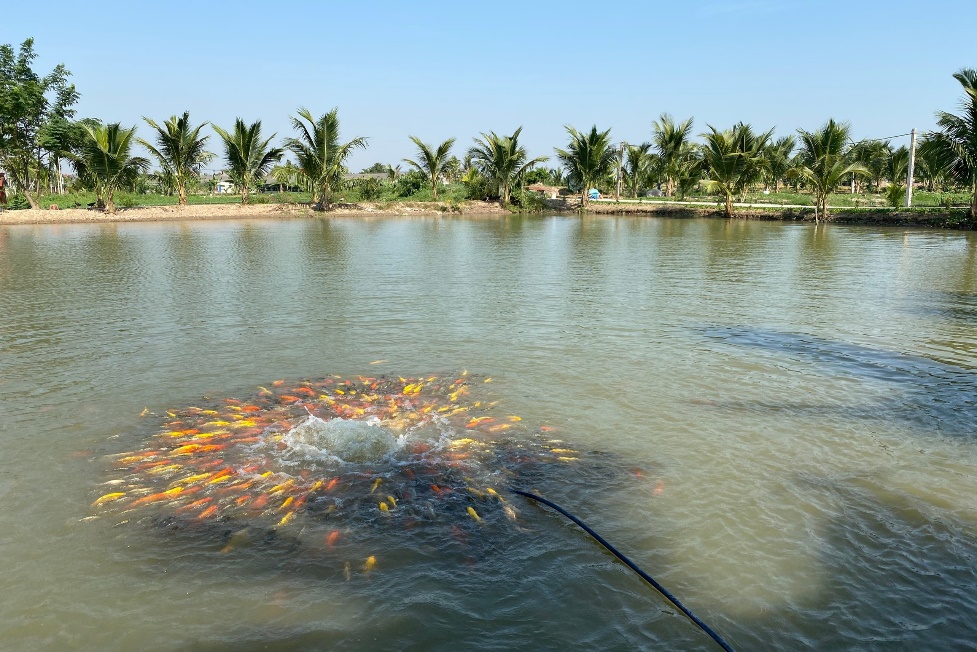 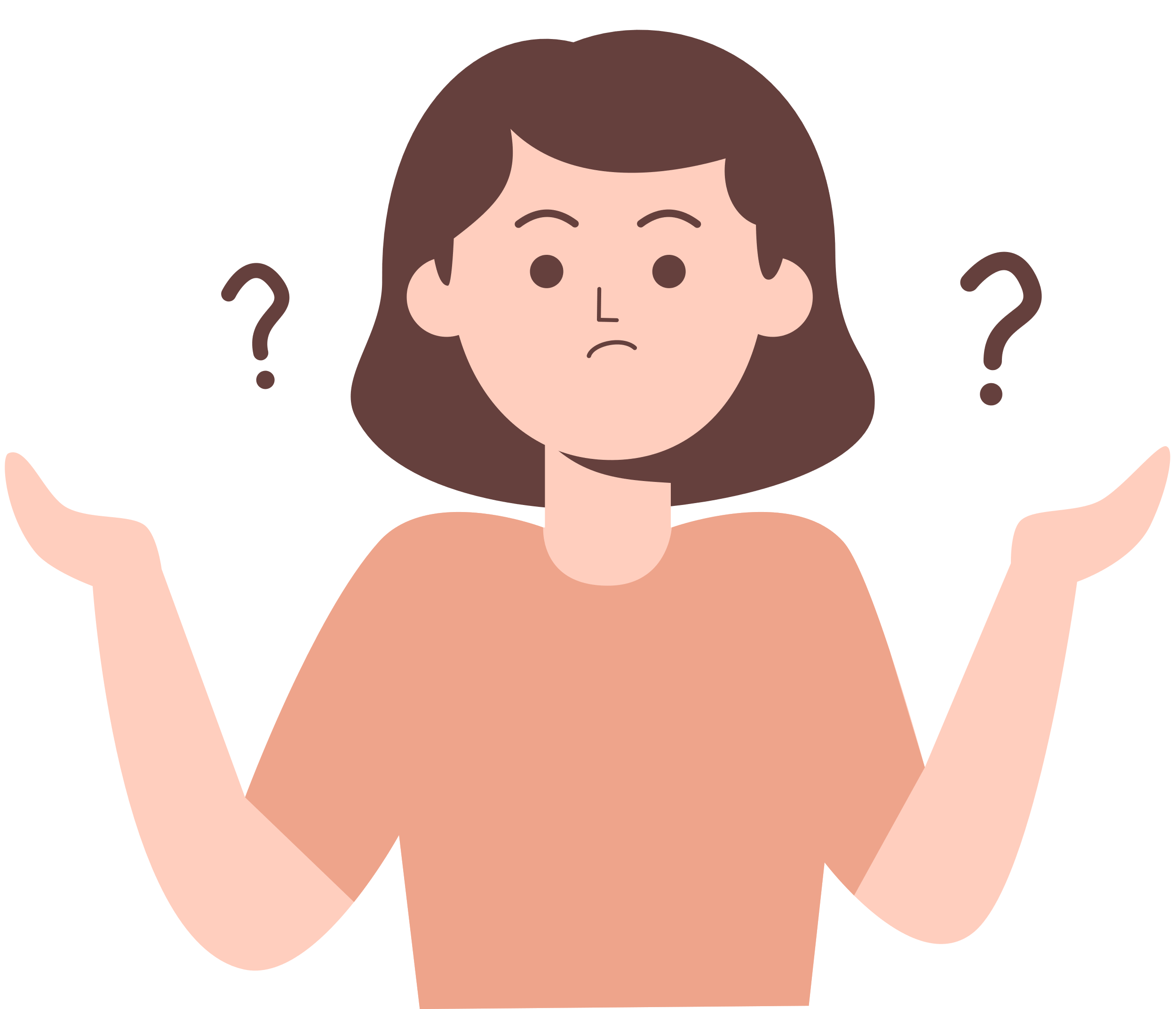 2.1. Chuẩn bị ao nuôi
Cải tạo ao nuôi
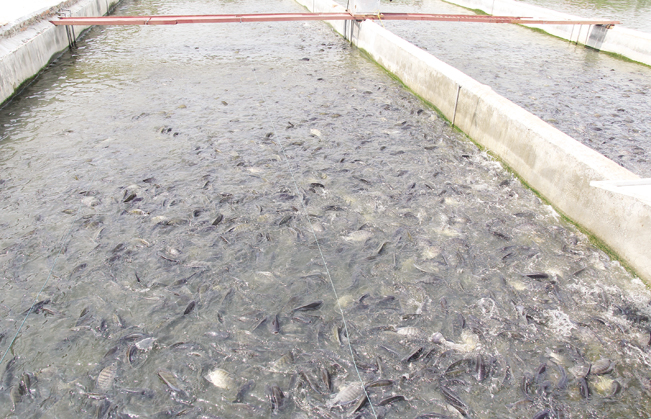 Chuẩn bị ao nuôi cho nuôi cá nước ngọt gồm những công việc gì?
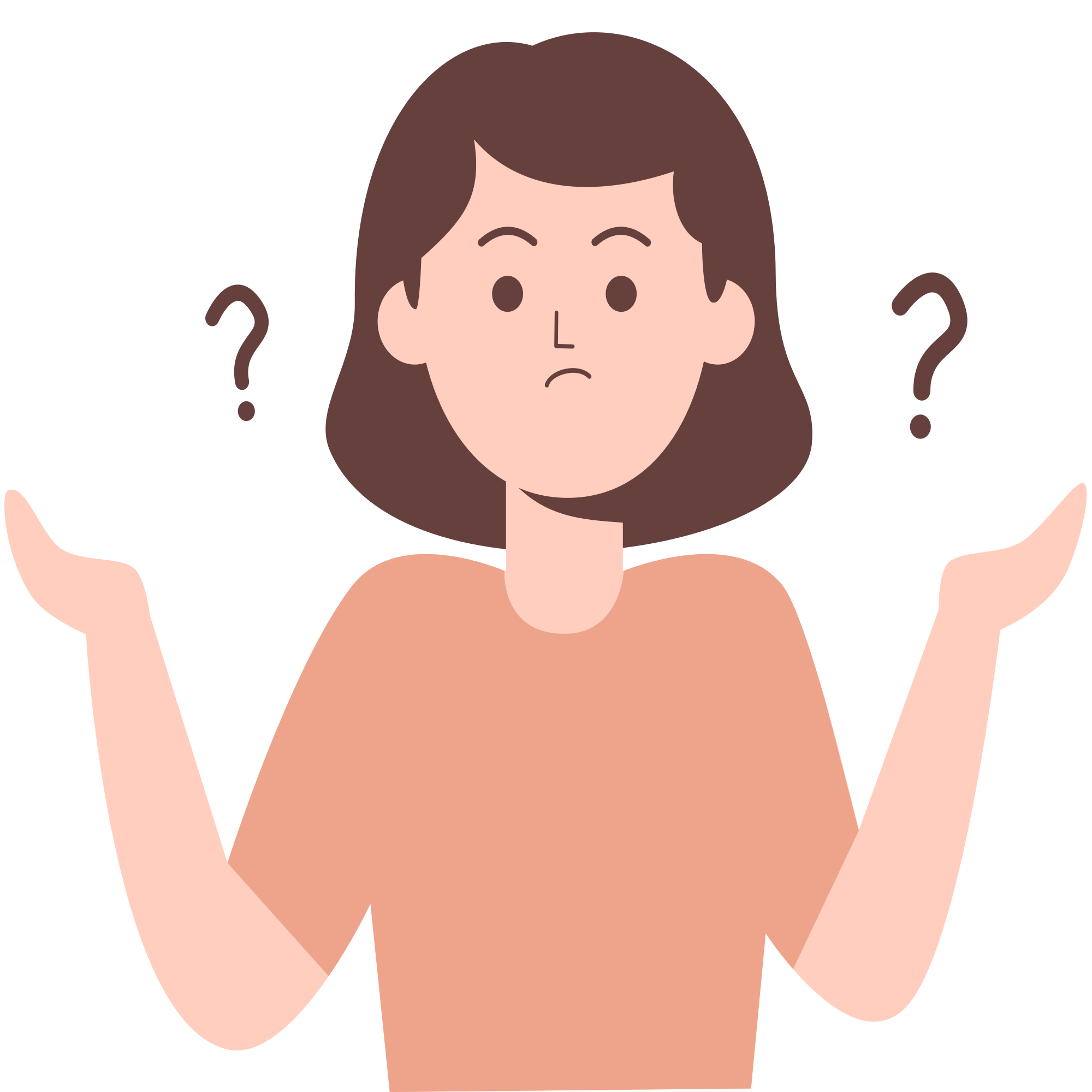 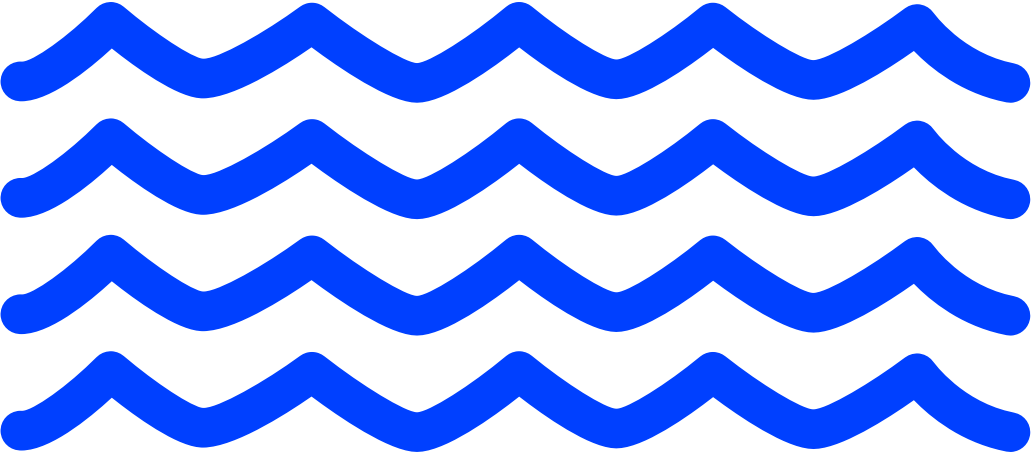 Bước 6: Lấy nước qua túi lọc vào ao khoảng 30 - 50 cm. Lấy đủ nước vào ao trước khi thả cá giống.
Bước 1: Làm cạn nước trong ao
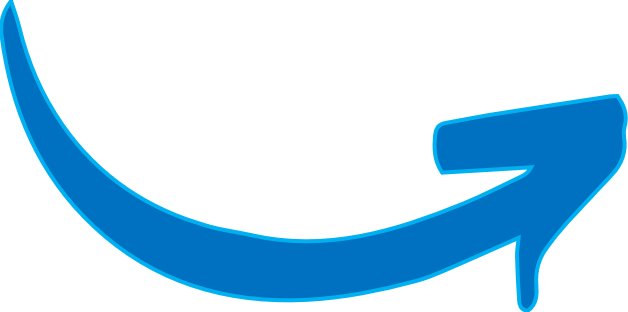 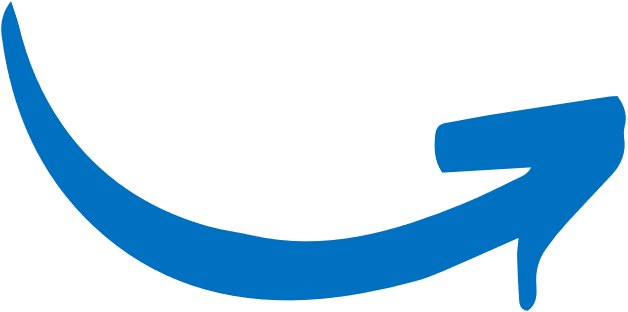 Bước 2: Làm vệ sinh xung quanh ao, lấp các hang hốc, tu sửa cống, lưới chắn.
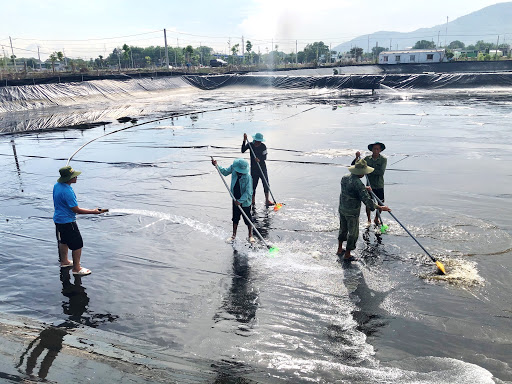 Bước 5: Phơi đáy ao khoảng 2 - 3 ngày
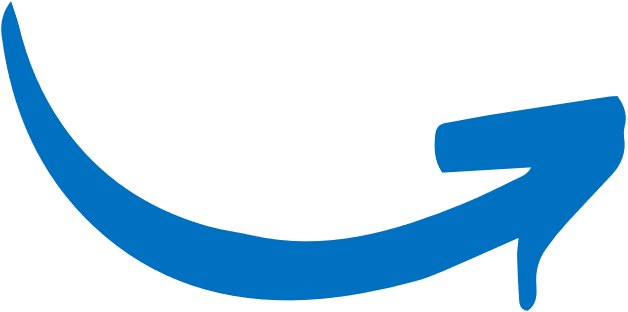 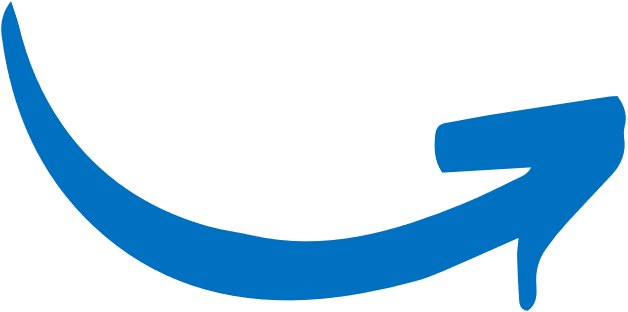 Bước 3: Vét bớt bùn đáy, san phẳng đáy ao.
Bước 4: Bón vôi để cải tạo đáy ao và diệt mầm bệnh
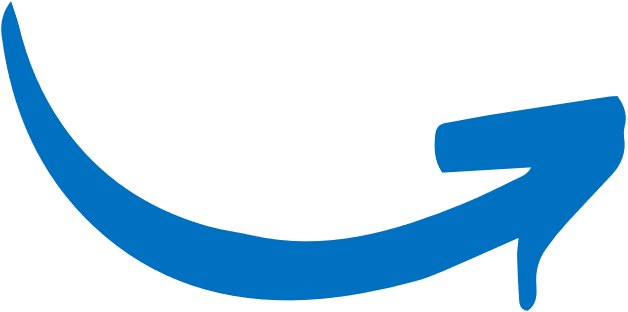 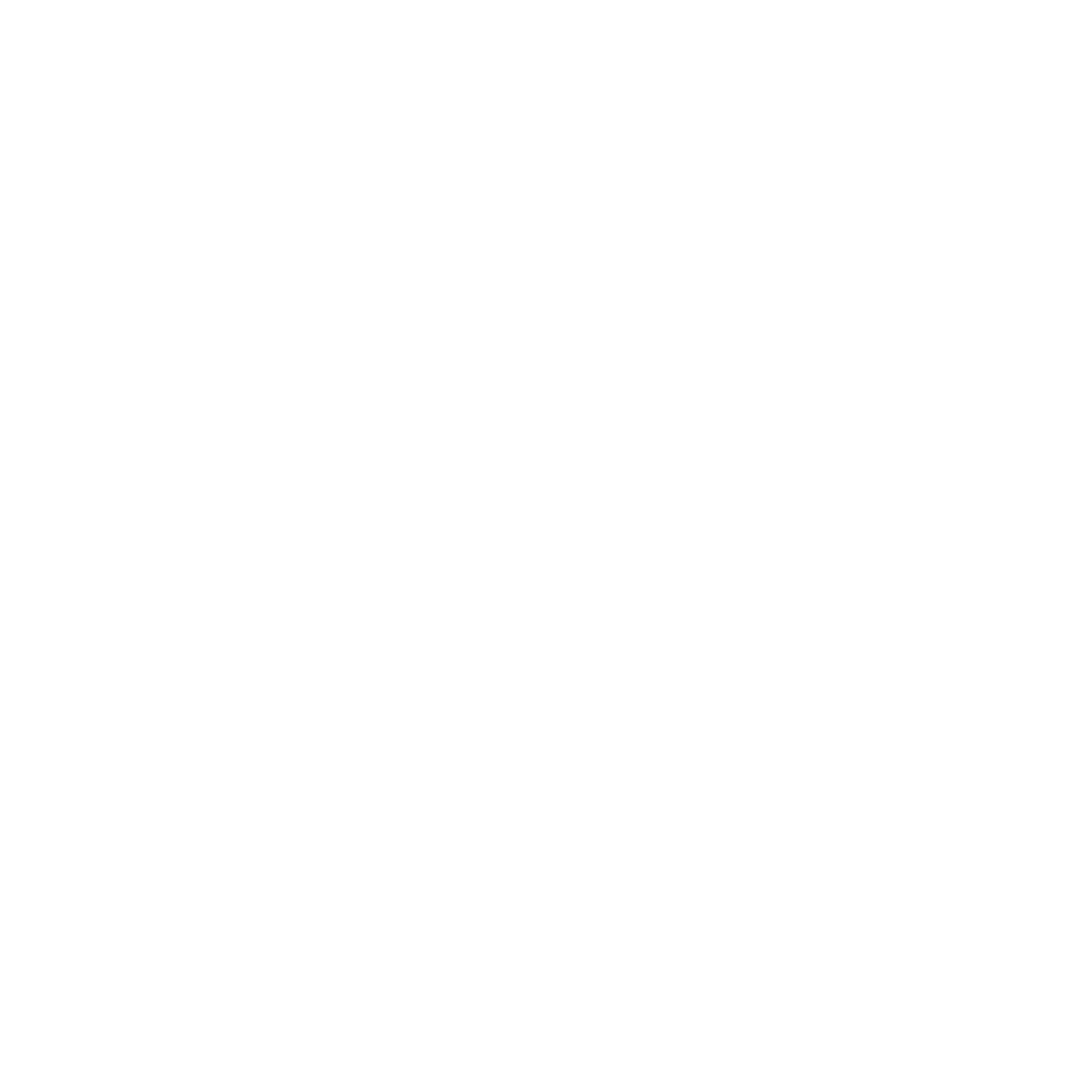 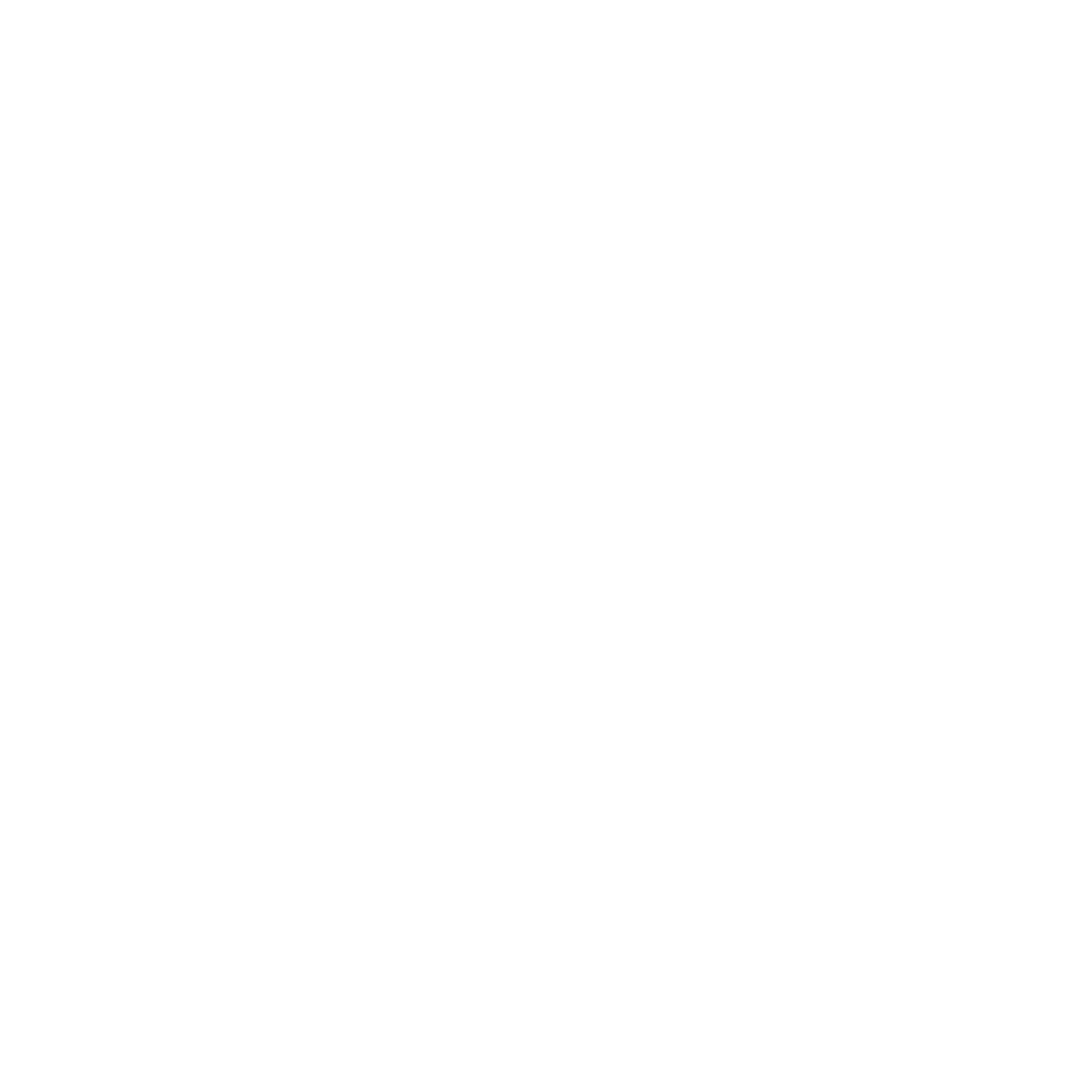 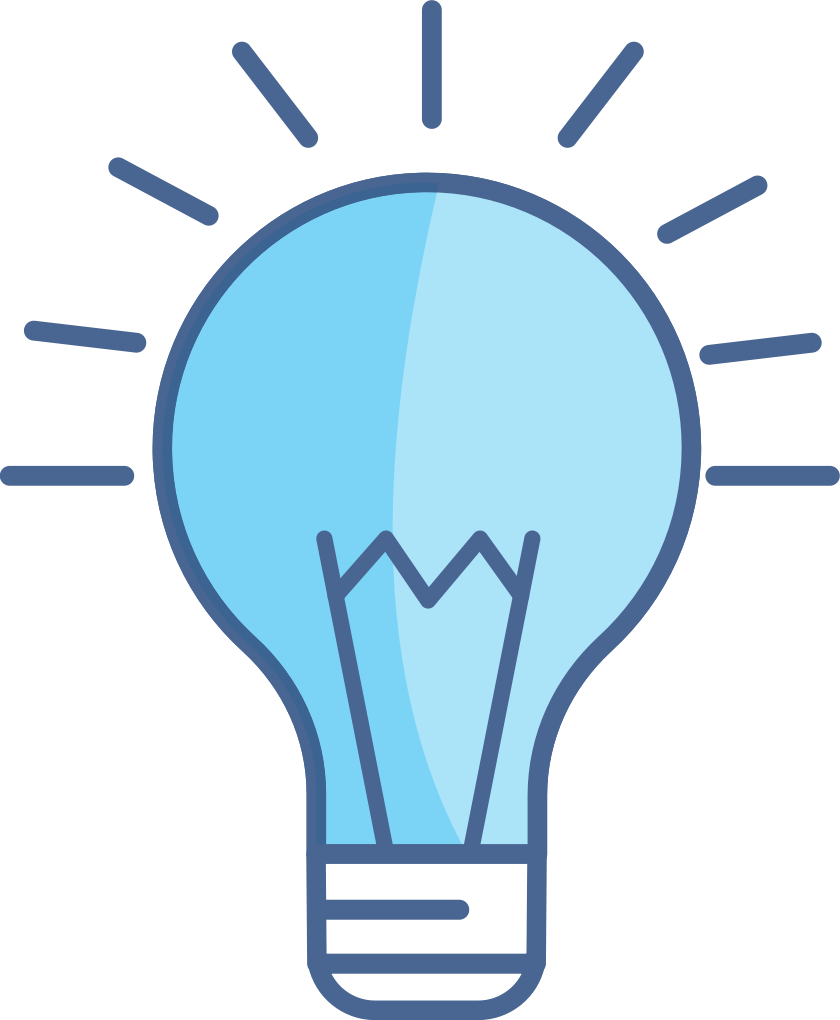 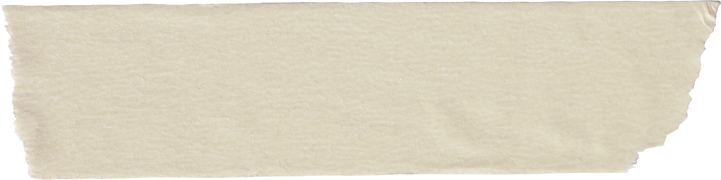 Hãy mô tả các hoạt động cải tạo ao nuôi trong hình 12.4
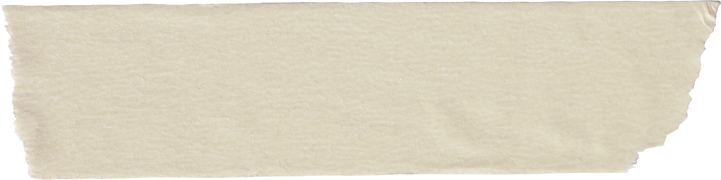 Vét bùn đáy, san phẳng đáy ao
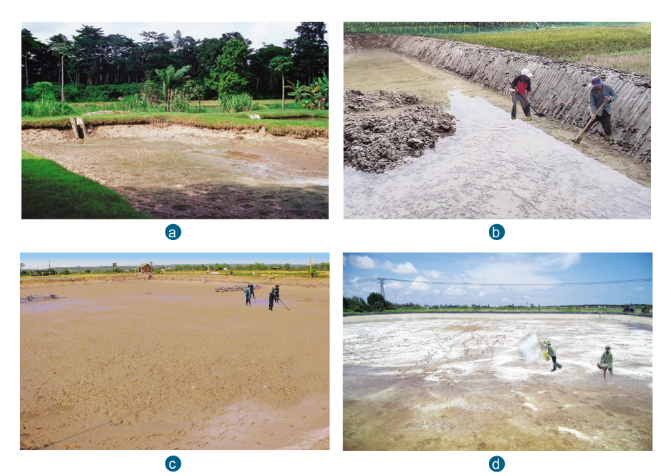 Phơi đáy ao
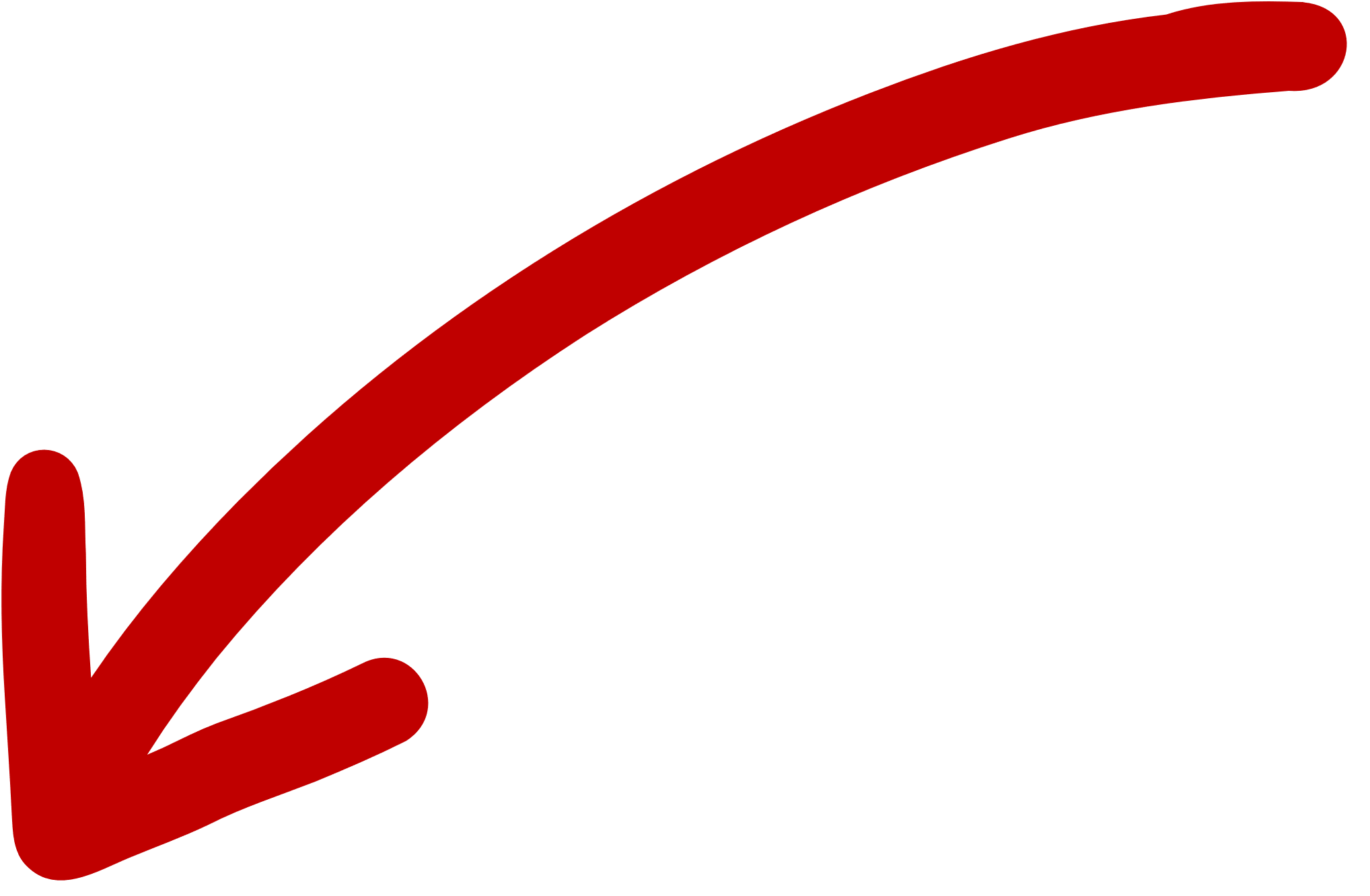 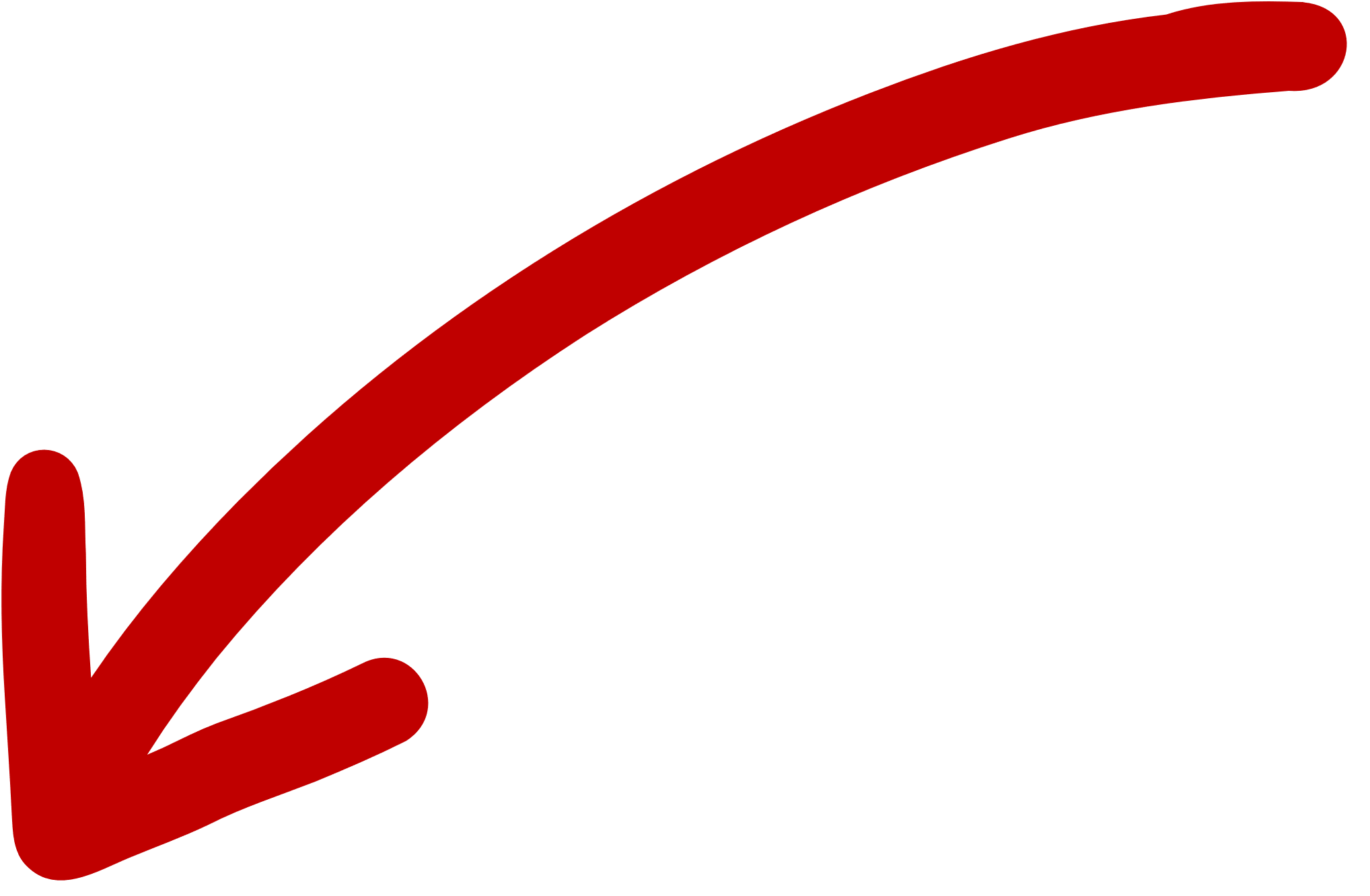 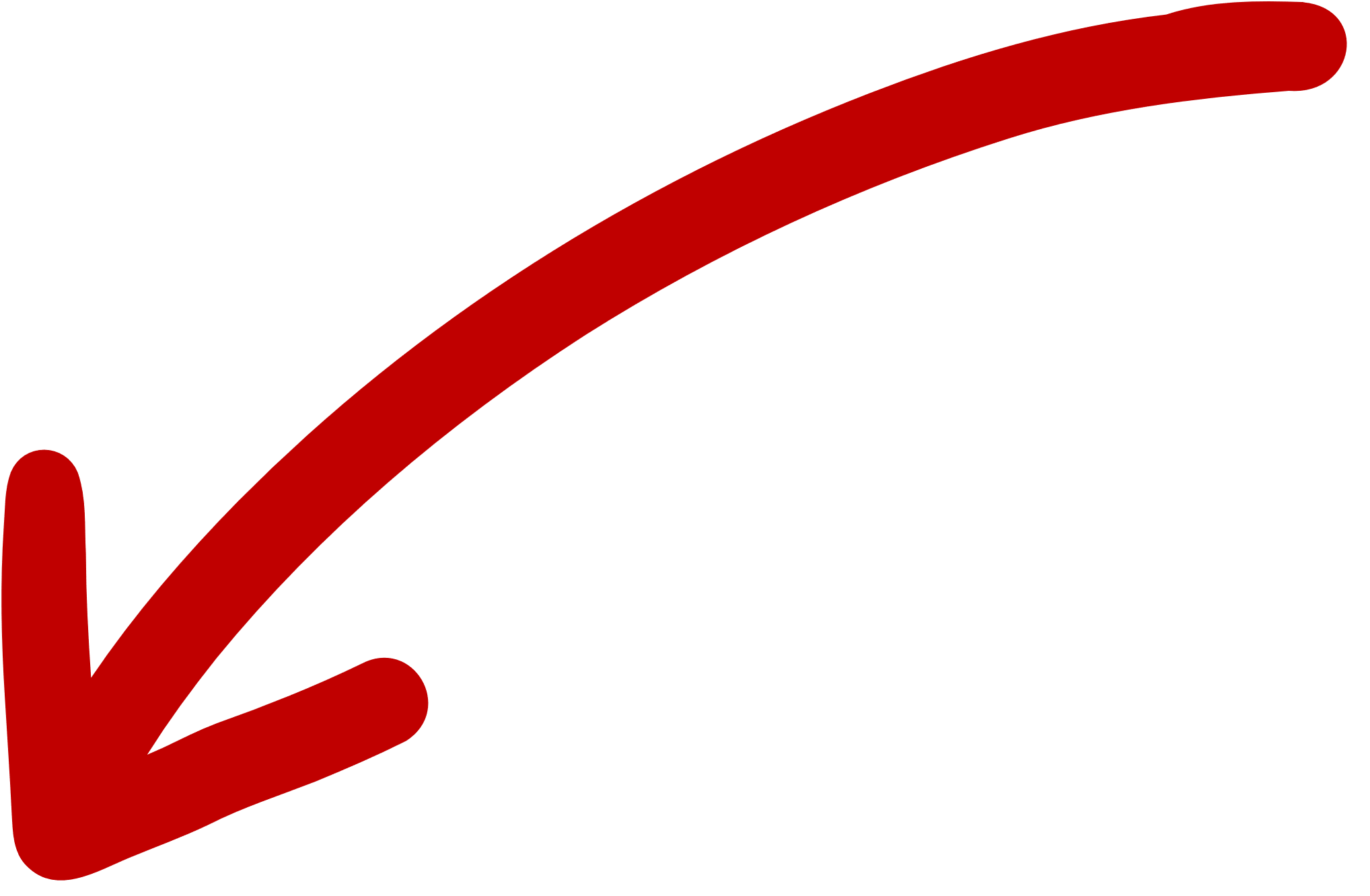 Làm vệ sinh 
xung quanh ao
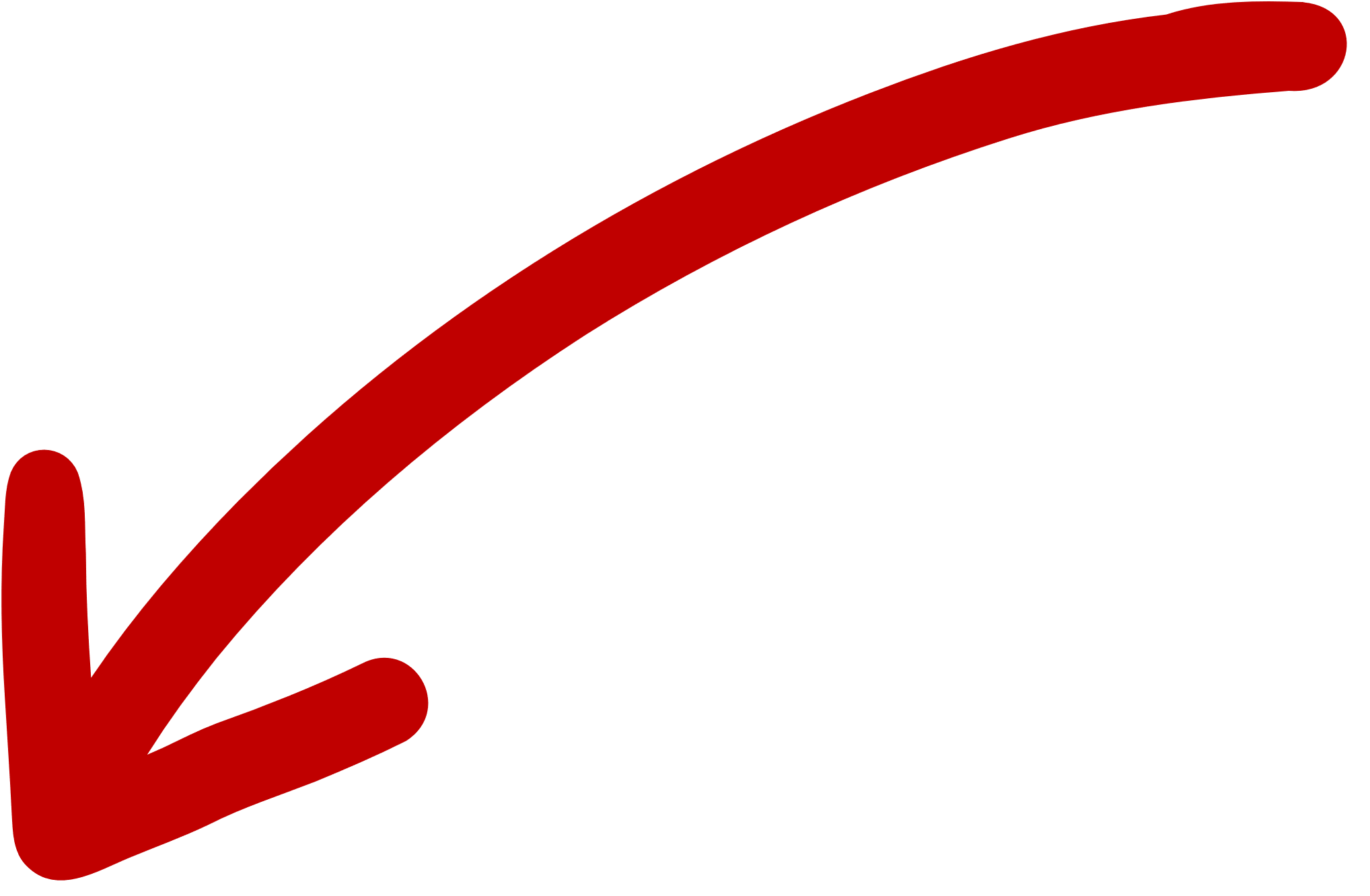 Bón vôi cải tạo đáy ao và diệt mầm bệnh.
2.2. Thả cá giống
Vì sao nên ghép các loài cá sống ở tầng nước khác nhau và không cạnh tranh về thức ăn?
 Quan sát hình 12.5, cho biết vì sao các loài cá này có thể nuôi ghép được với nhau?
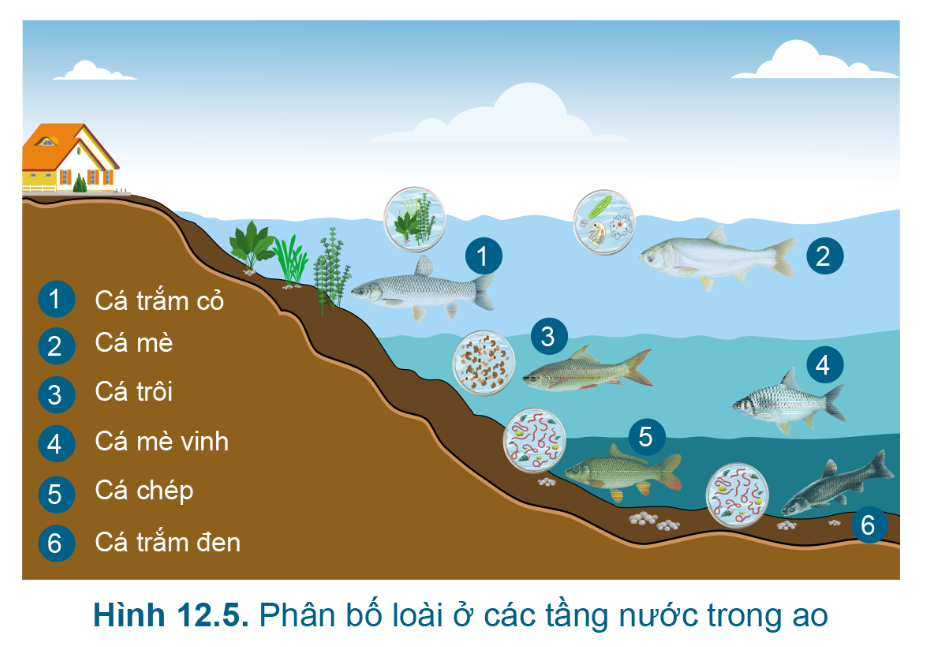 Khi thả cá giống, cần quan tâm đến những yếu tố nào?
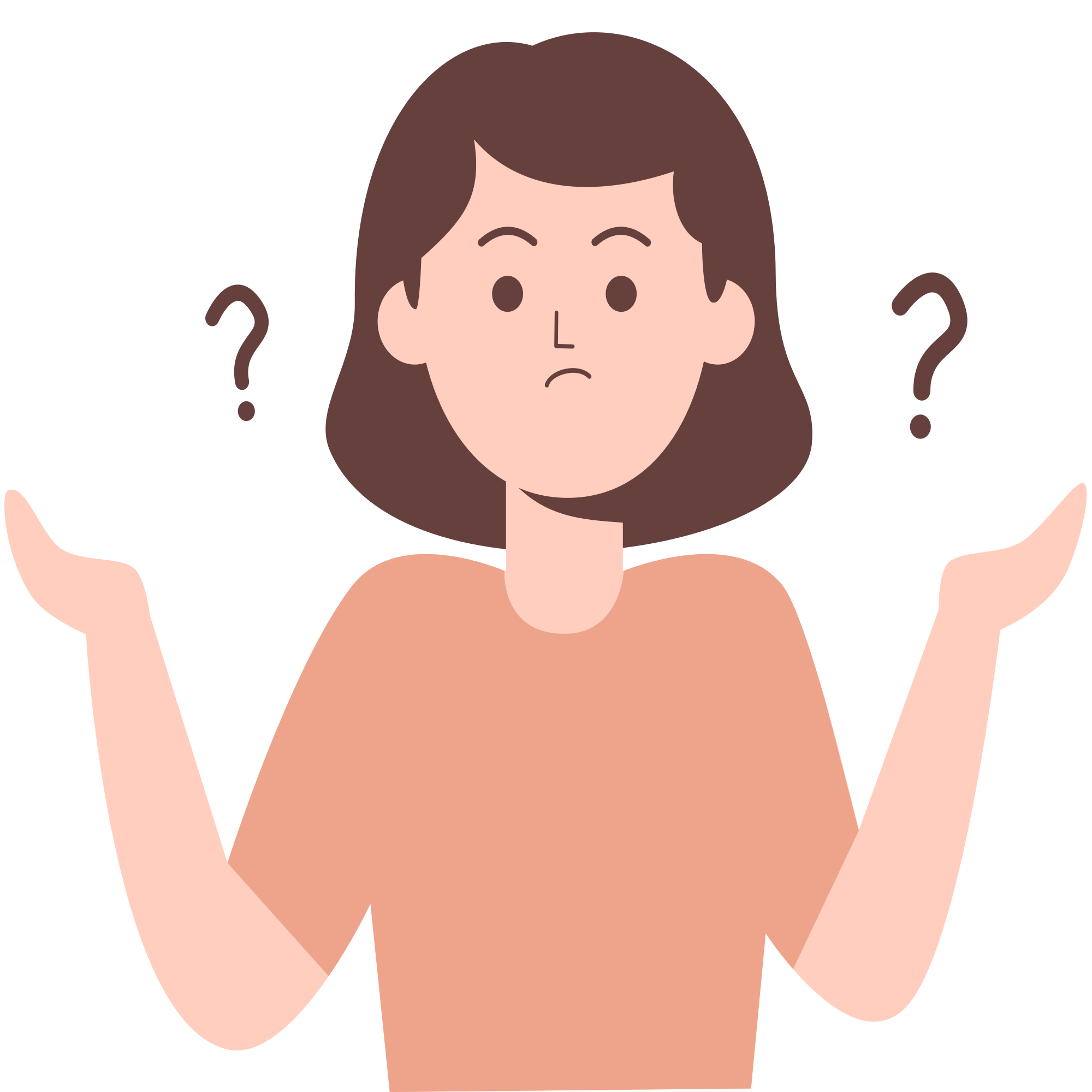 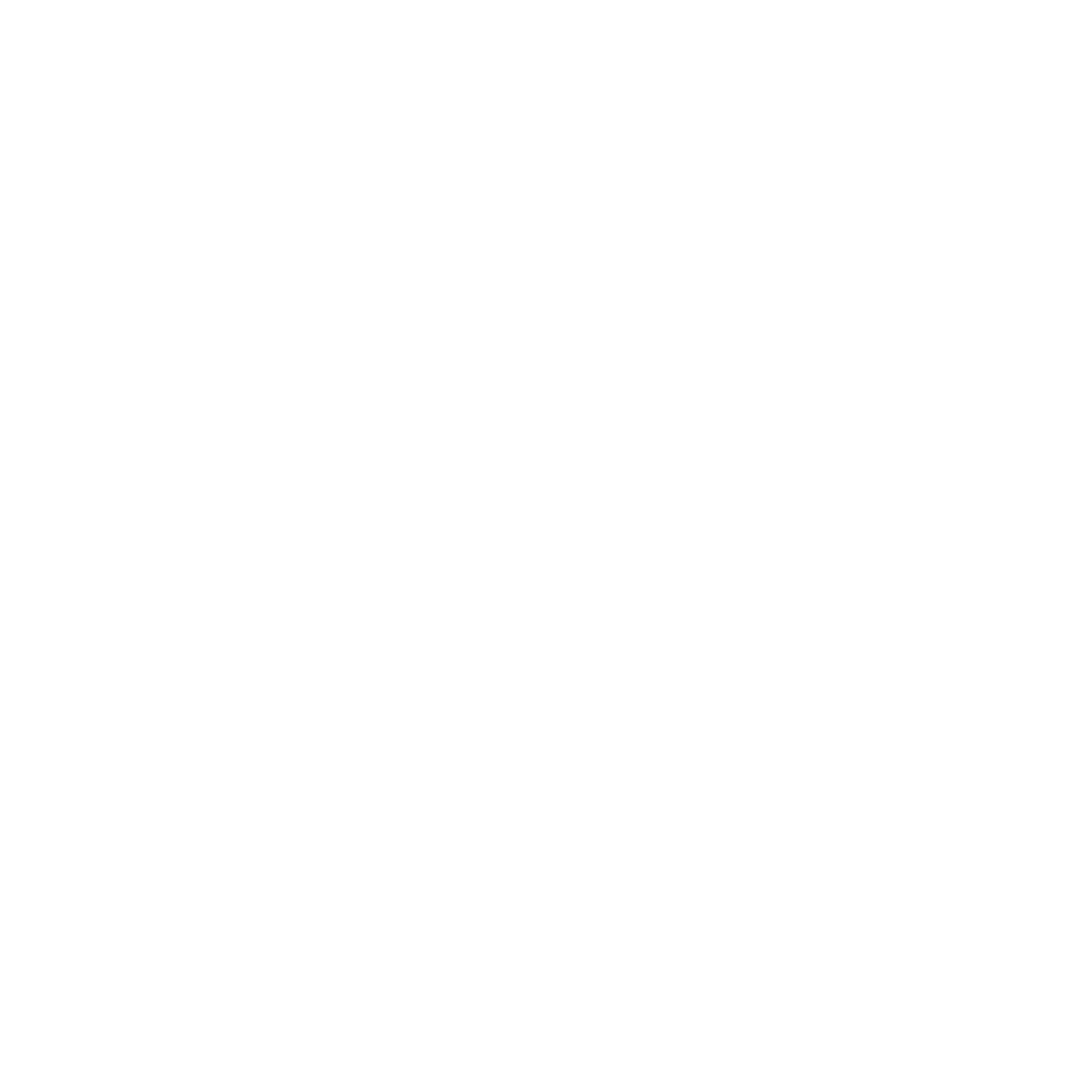 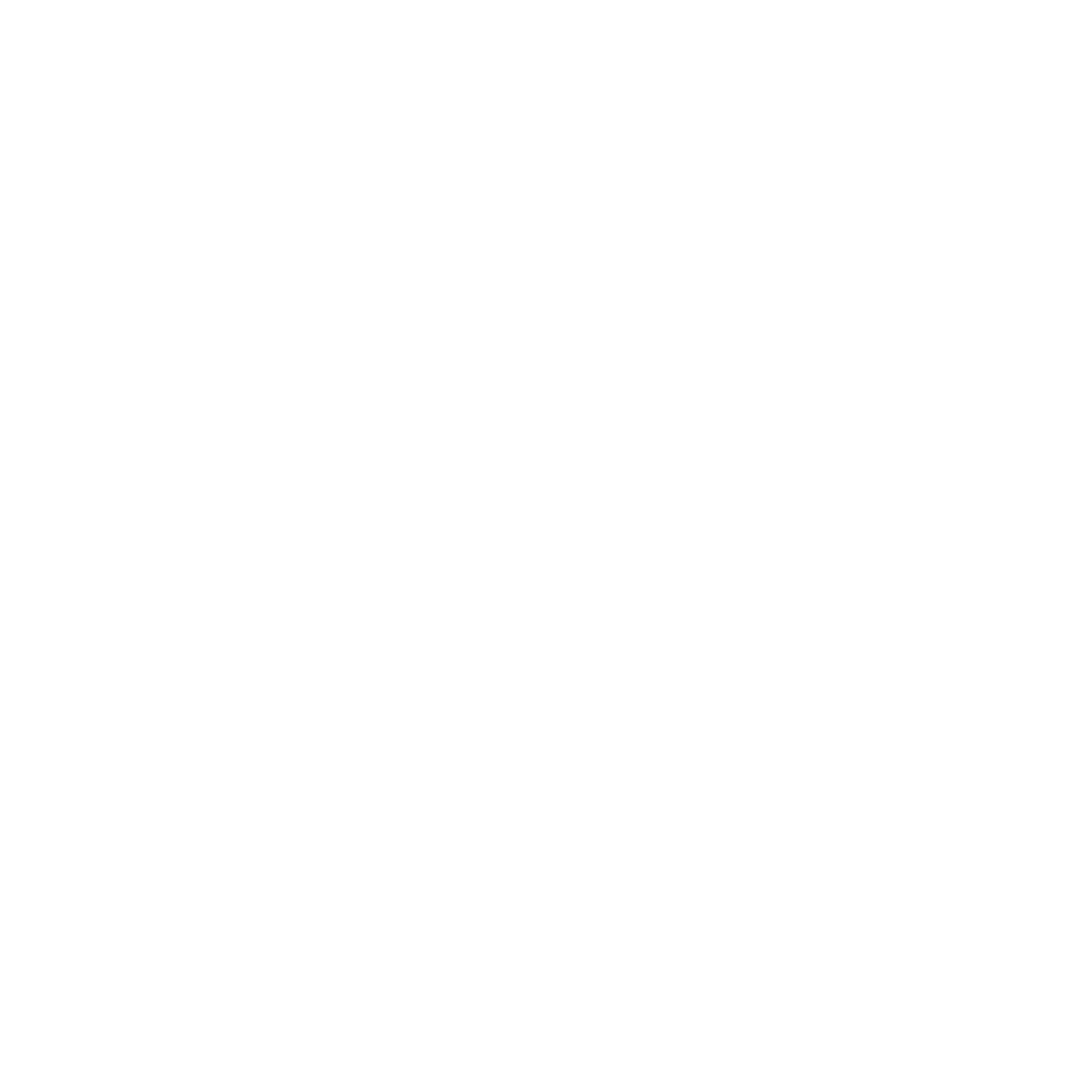 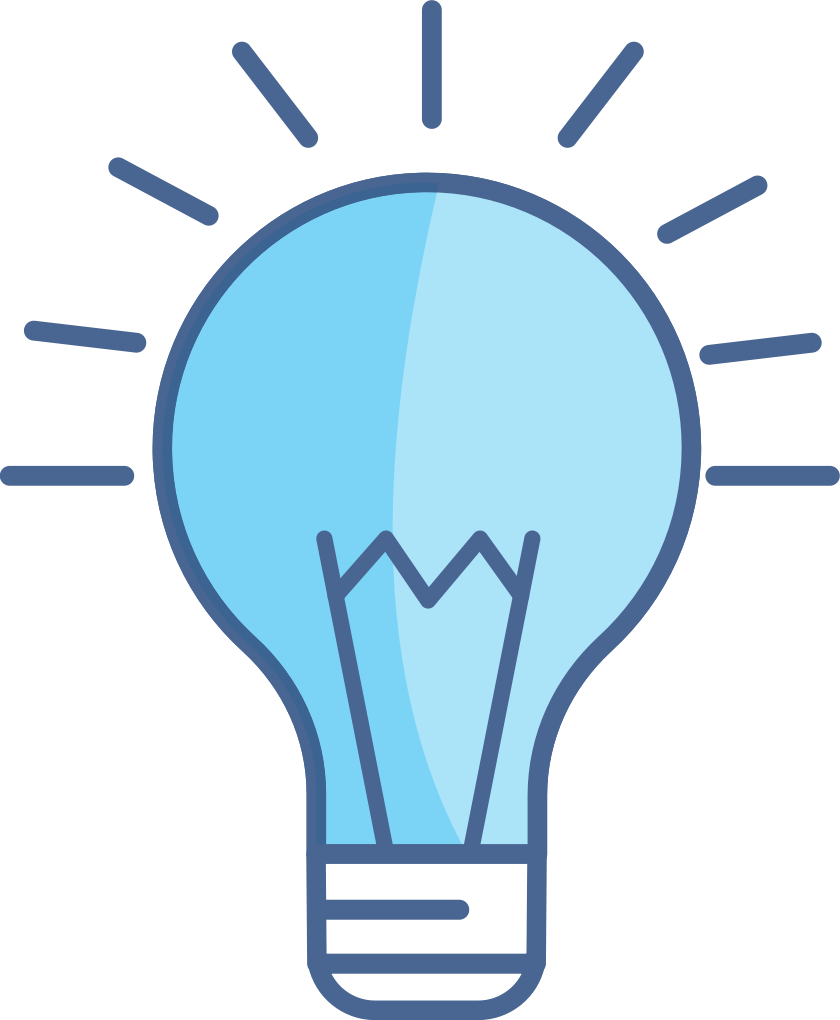 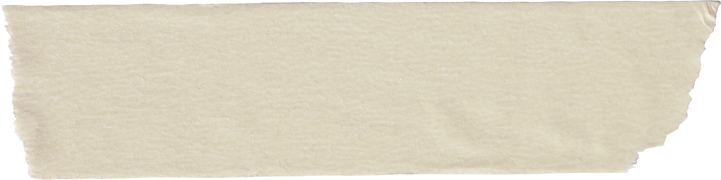 Nên ghép các loài cá sống ở tầng nước khác nhau và không cạnh tranh về thức ăn vì: 
Cá sống trong một ao sẽ có tập tính ăn khác nhau, không cạnh tranh thức ăn, tận dụng được nguồn thức ăn ở các tầng nước khác nhau, phát huy được mối quan hệ “cùng chung sống, phát triển giữa các loài cá”.
Hình thức này cũng giúp tận dụng triệt để không gian sống, từ đó cho hiệu quả kinh tế cao nhất.
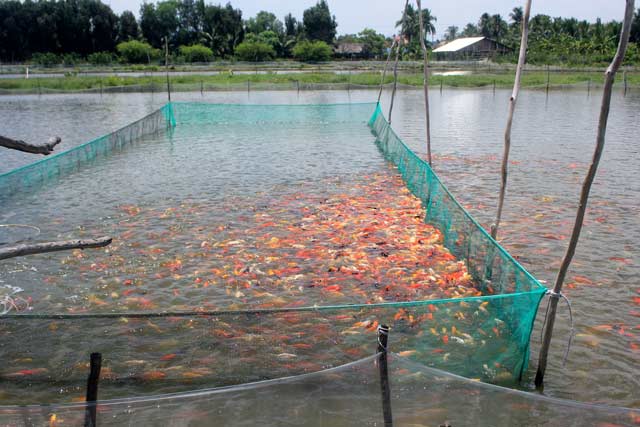 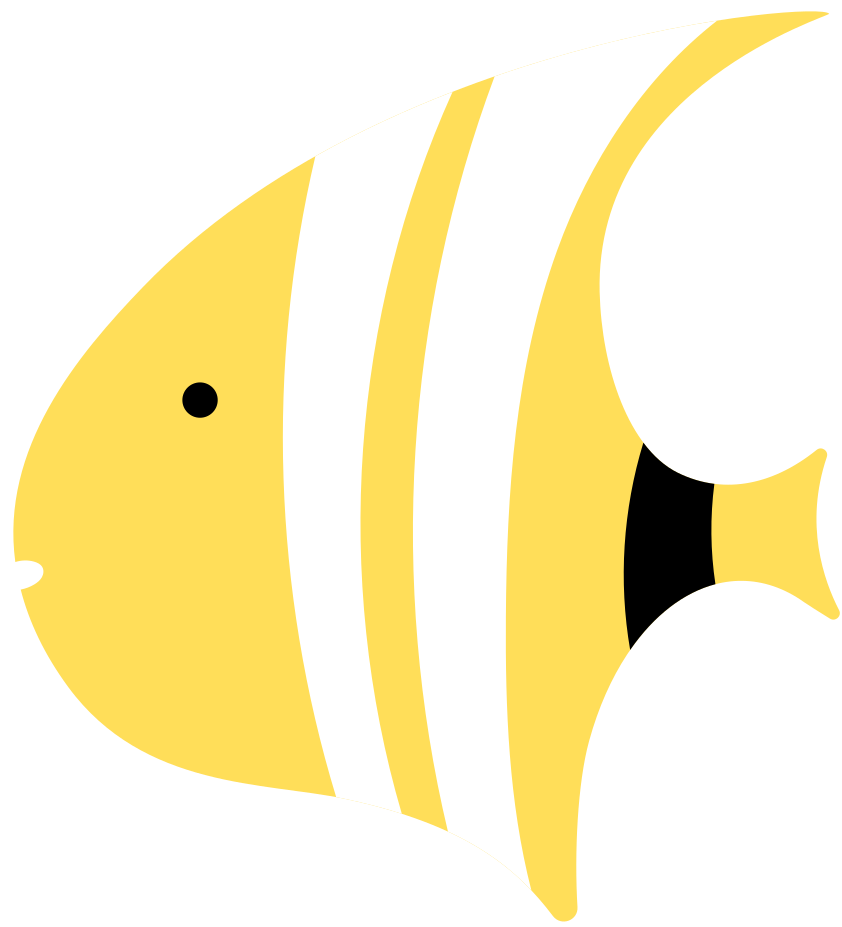 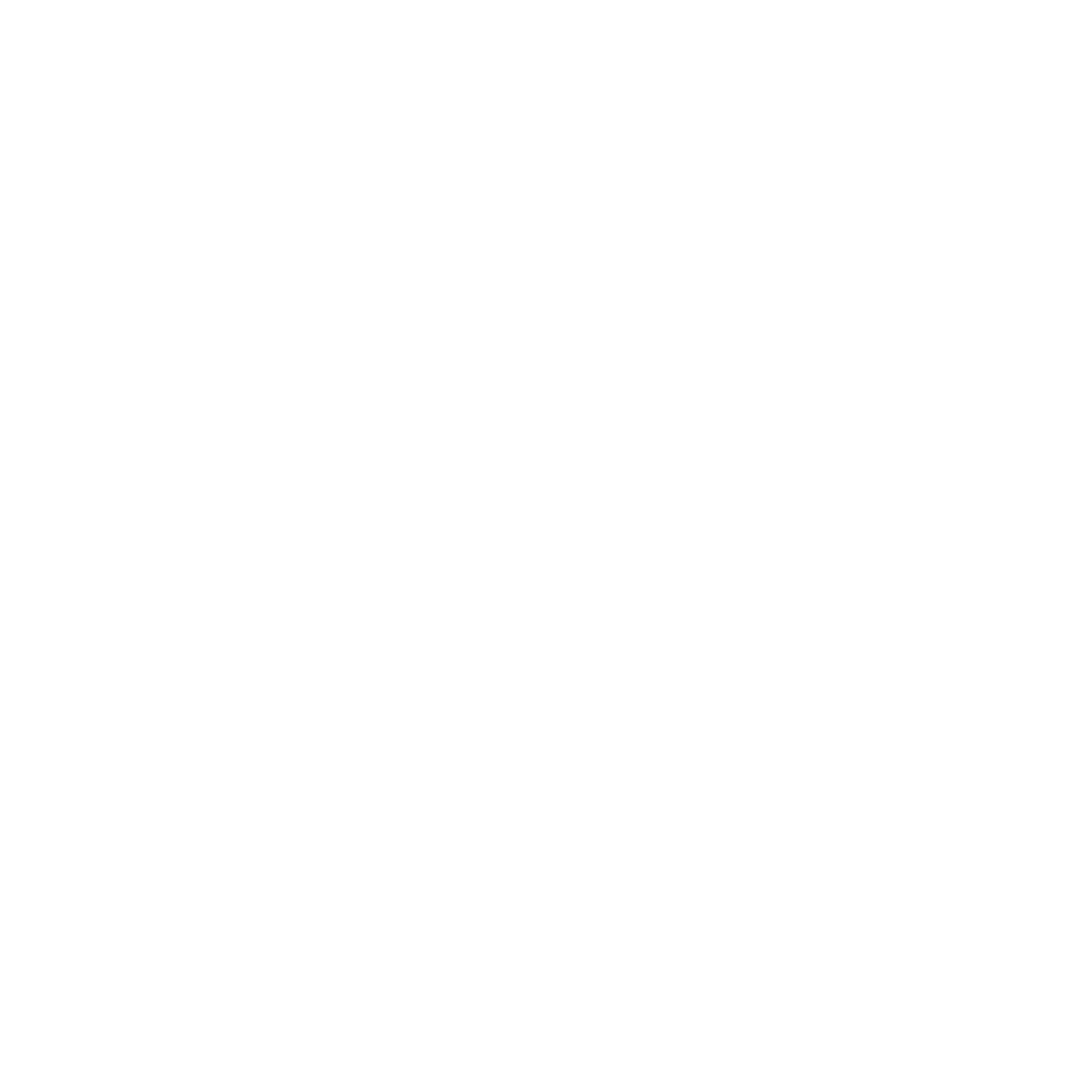 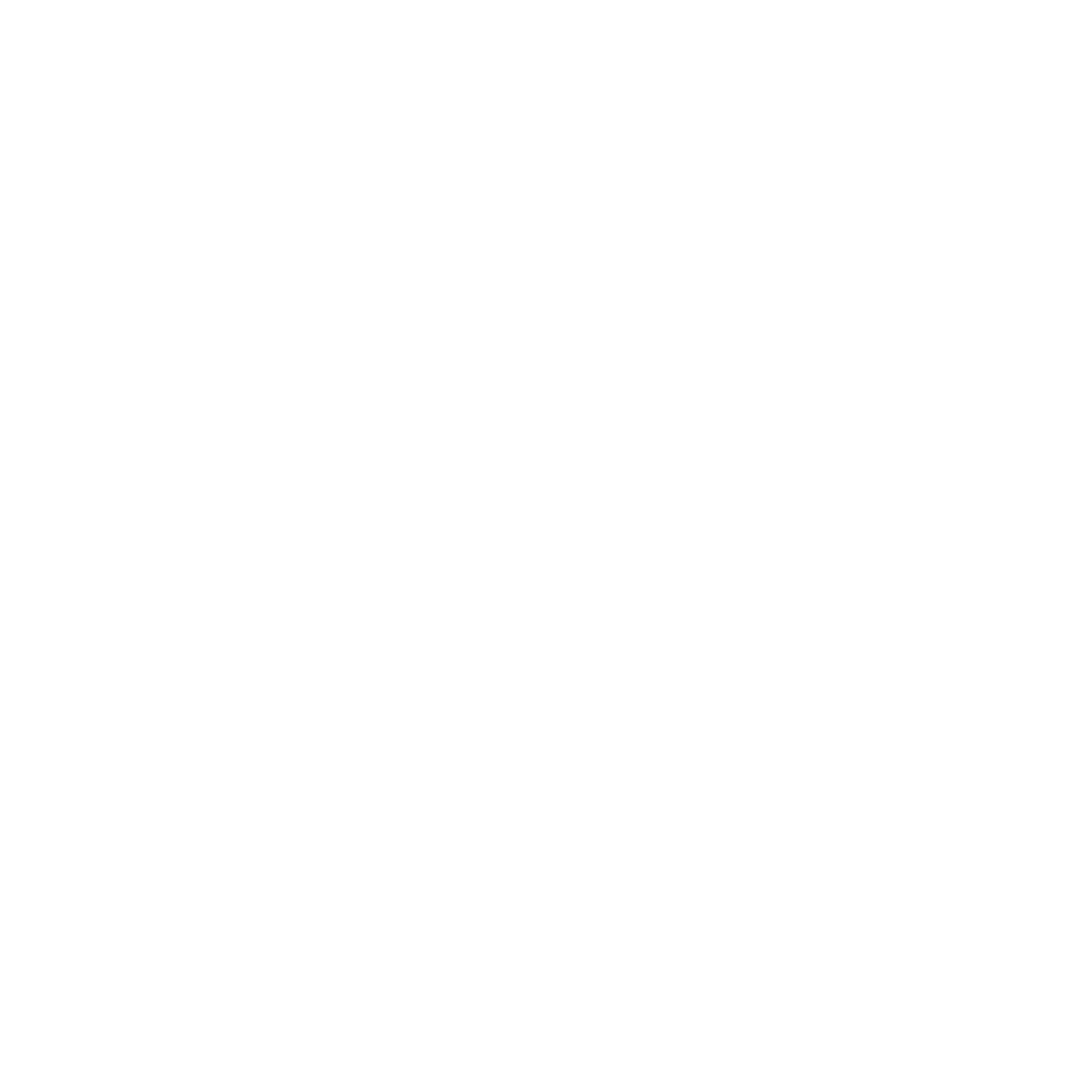 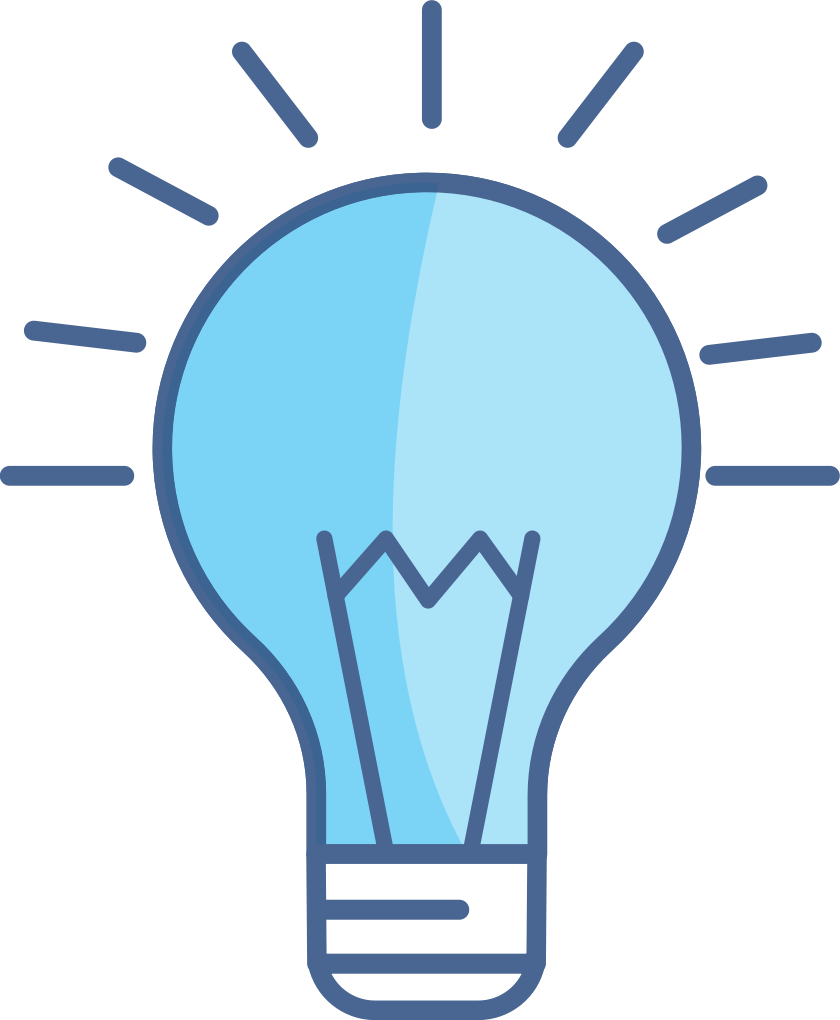 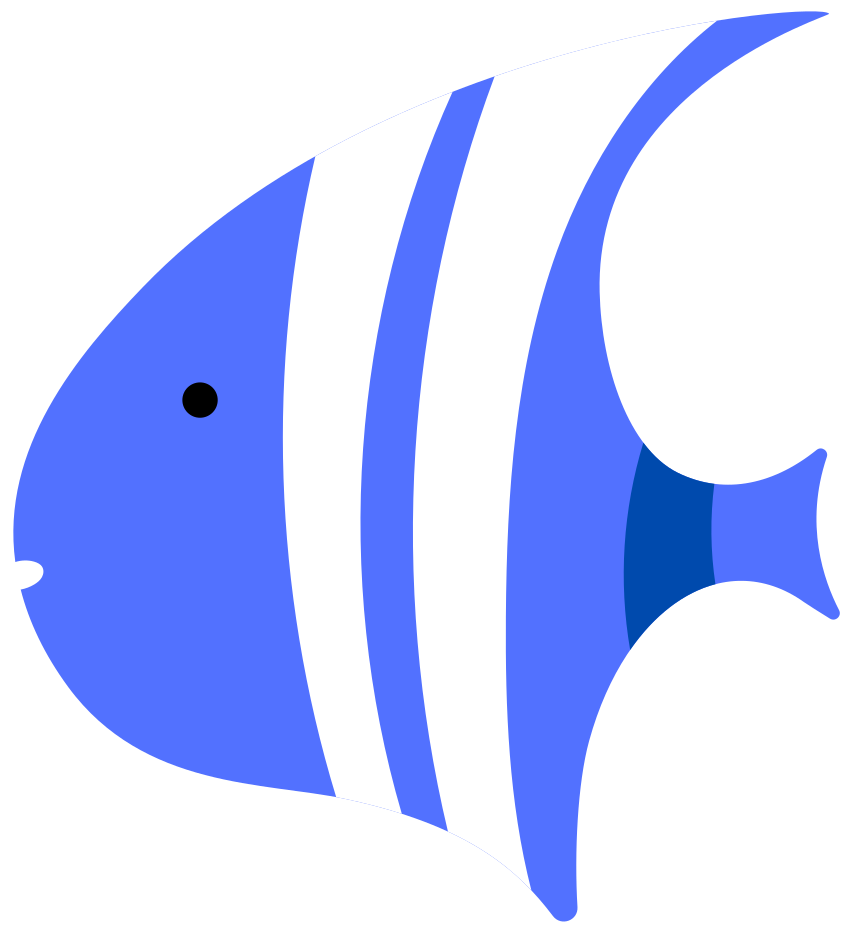 Khi thả cá giống, cần quan tâm đến 5 yếu tố:
Nguyên tắc ghép các loài cá;
Mùa vụ thả: vụ xuân (từ tháng 2 đến tháng 3), vụ thu (từ tháng 8 đến tháng 9)
Mật độ thả: phụ thuộc vào hệ thống nuôi, trình độ quản lí, điều kiện chăm sóc.
Yêu cầu chất lượng: cá khỏe, đều, không mang mầm bệnh; màu sắc tươi sáng, phản ứng nhanh nhẹn.
Cách thả: Cá giống được thả từ từ cho quen với môi trường nước mới.
2.3. Chăm sóc quản lí cá sau khi thả
Quản lý thức ăn cho cá:
Loại thức ăn
Lượng thức ăn
Cách cho ăn
Quản lý chất lượng ao nuôi
Quản lý sức khỏe cá
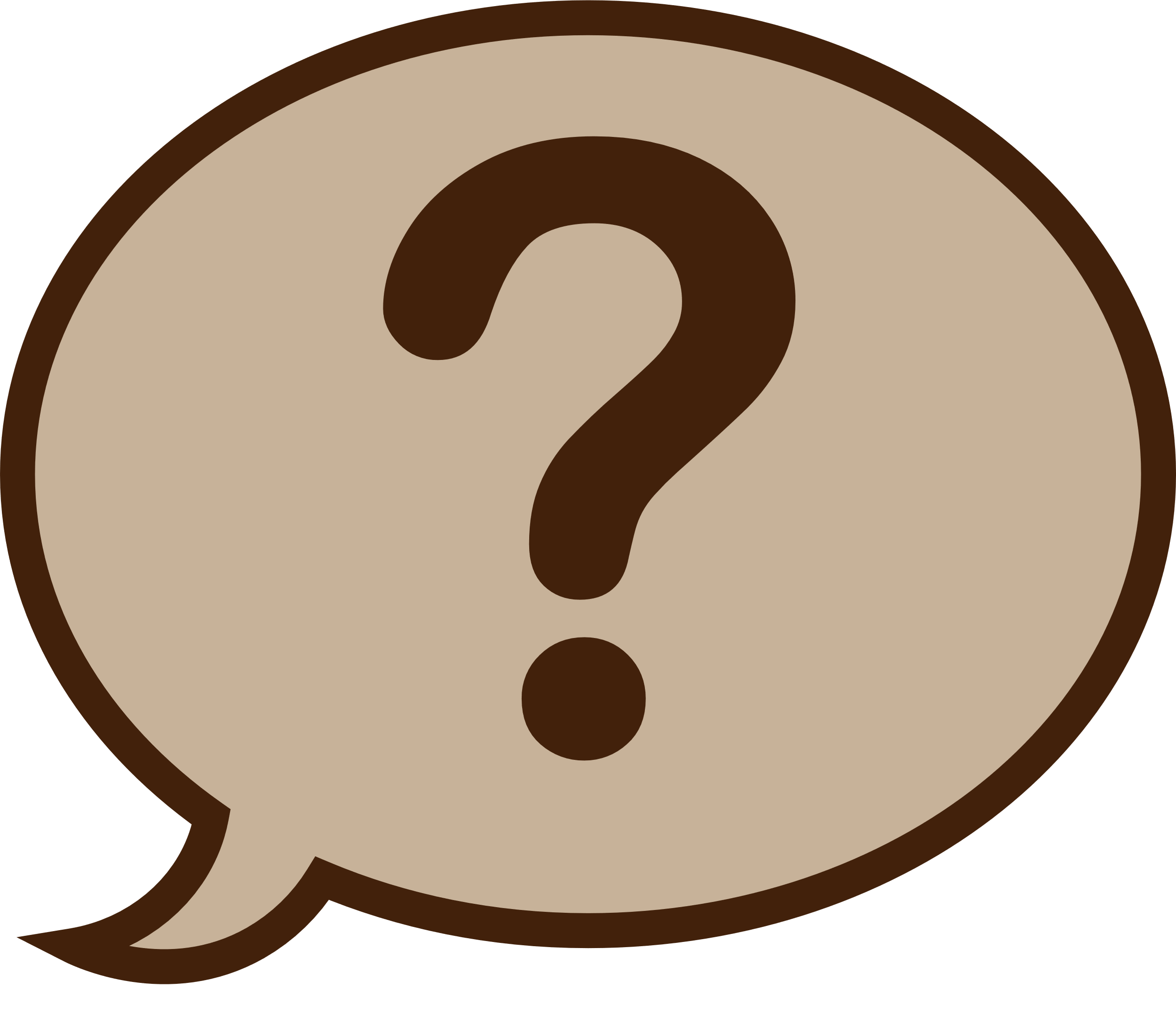 Chăm sóc quản lí cá sau khi thả bao gồm những công việc nào?
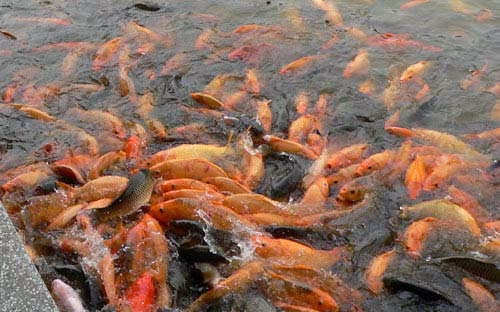 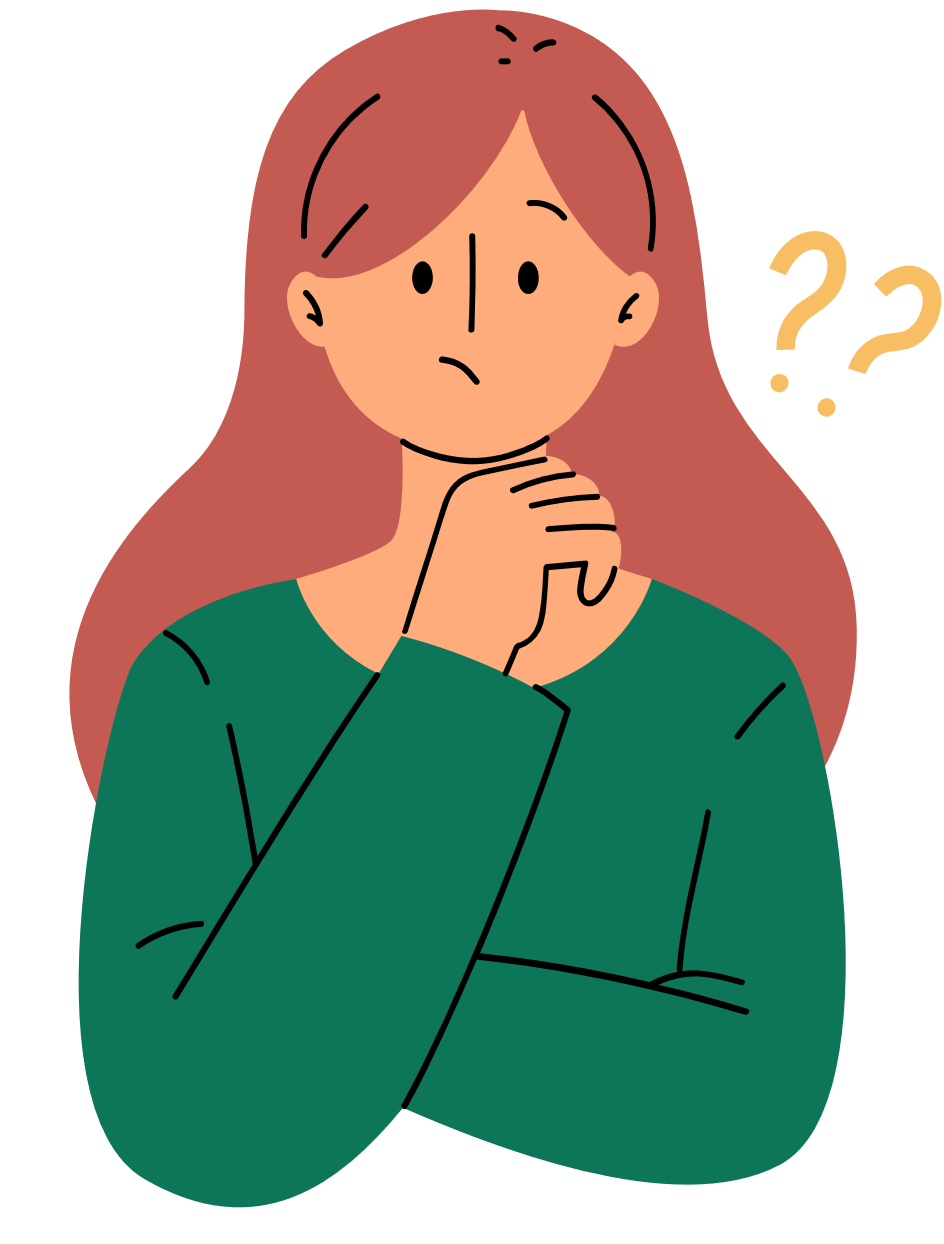 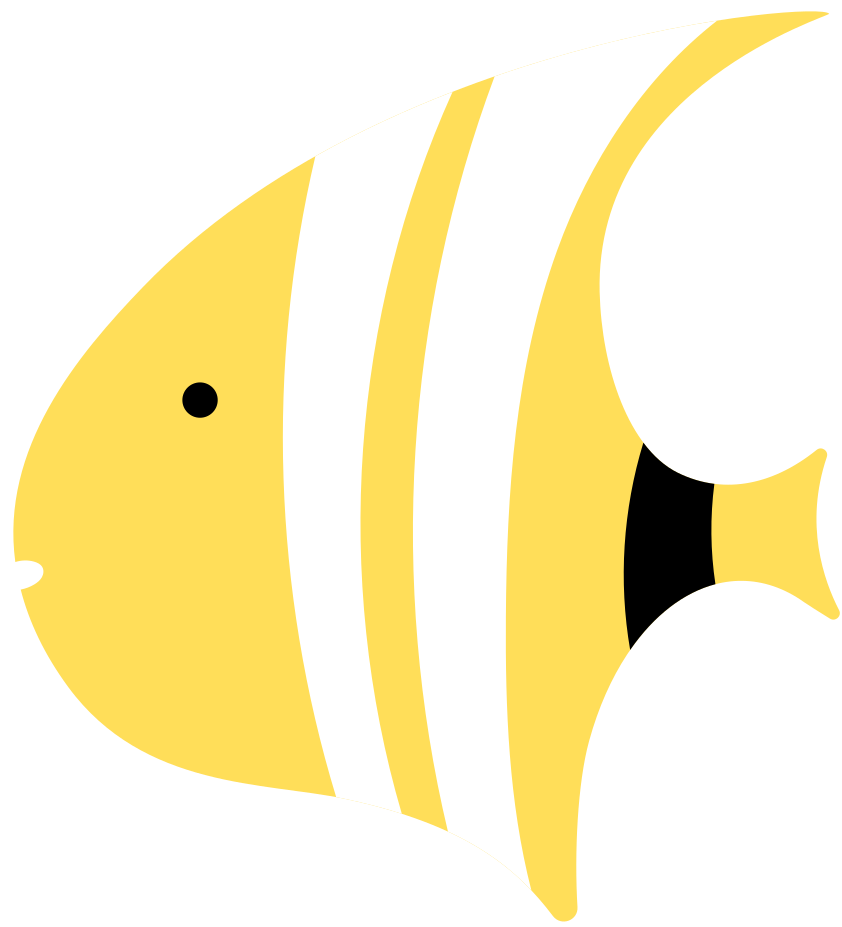 2.4. Thu hoạch
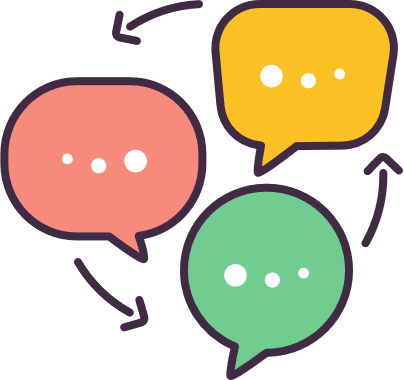 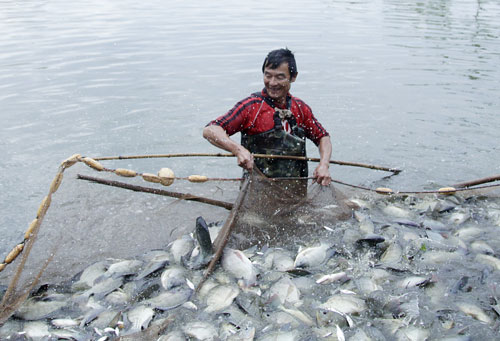 Khi nào ta nên thu tỉa, thu toàn bộ? Vì sao?
Tùy theo chất lượng của cá mà ta chọn hình thức thu tỉa 
hay thu toàn bộ:
Thu toàn bộ: khi phần lớn cá đạt tiêu chuẩn thu hoạch, thảo cạn bớt 1/3 thể tích nước, dùng lưới kéo vào các thời điểm mát trong ngày, sau đó làm cạn ao và thu hết cá.
Thu tỉa: thu những con to đạt tiêu chuẩn thu hoạch nhằm giảm mật độ cả nuôi trong ao, con nhỏ để nuôi tiếp.
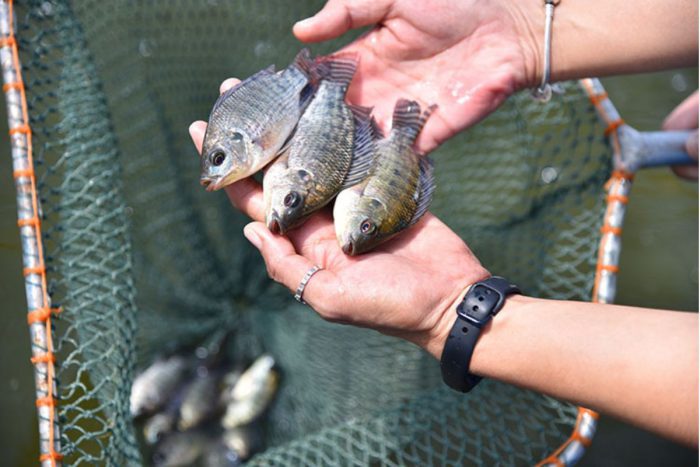 III. LẬP KẾ HOẠCH, TÍNH TOÁN CHI PHÍ CHO VIỆC NUÔI CÁ RÔ PHI TRONG AO
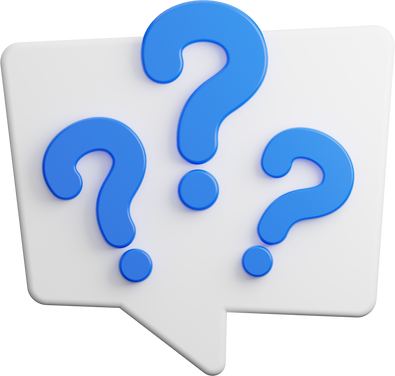 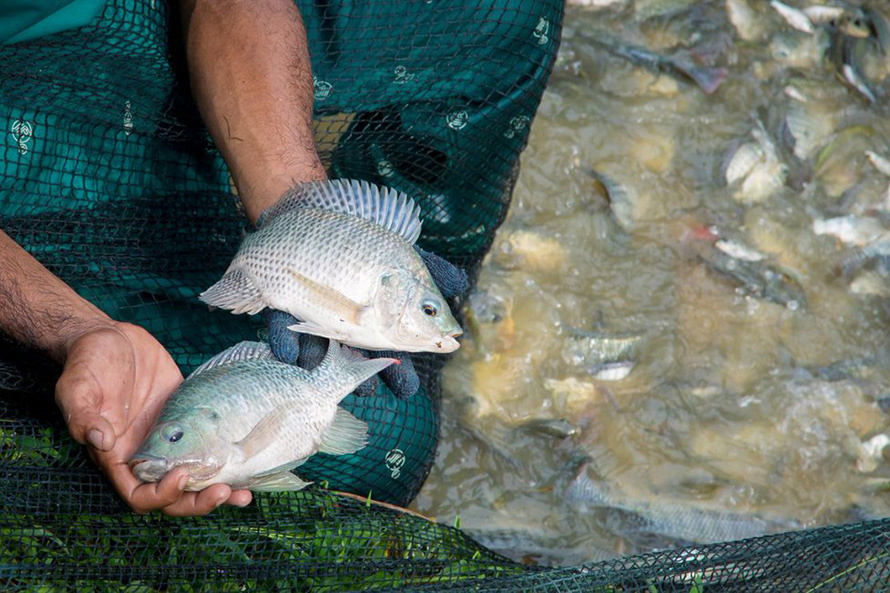 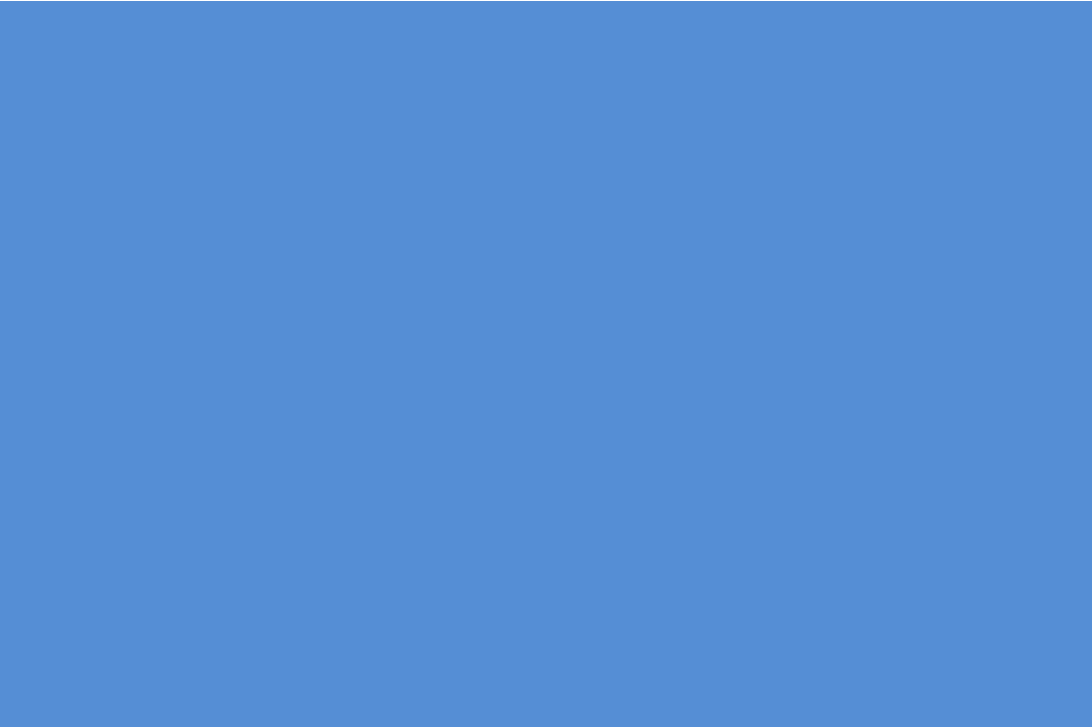 Đọc thông tin mục 1 SGK tr.61, nêu các bước chính trong việc lập kế hoạch nuôi cá rô phi trong ao và hoàn thành phiếu học tập.
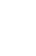 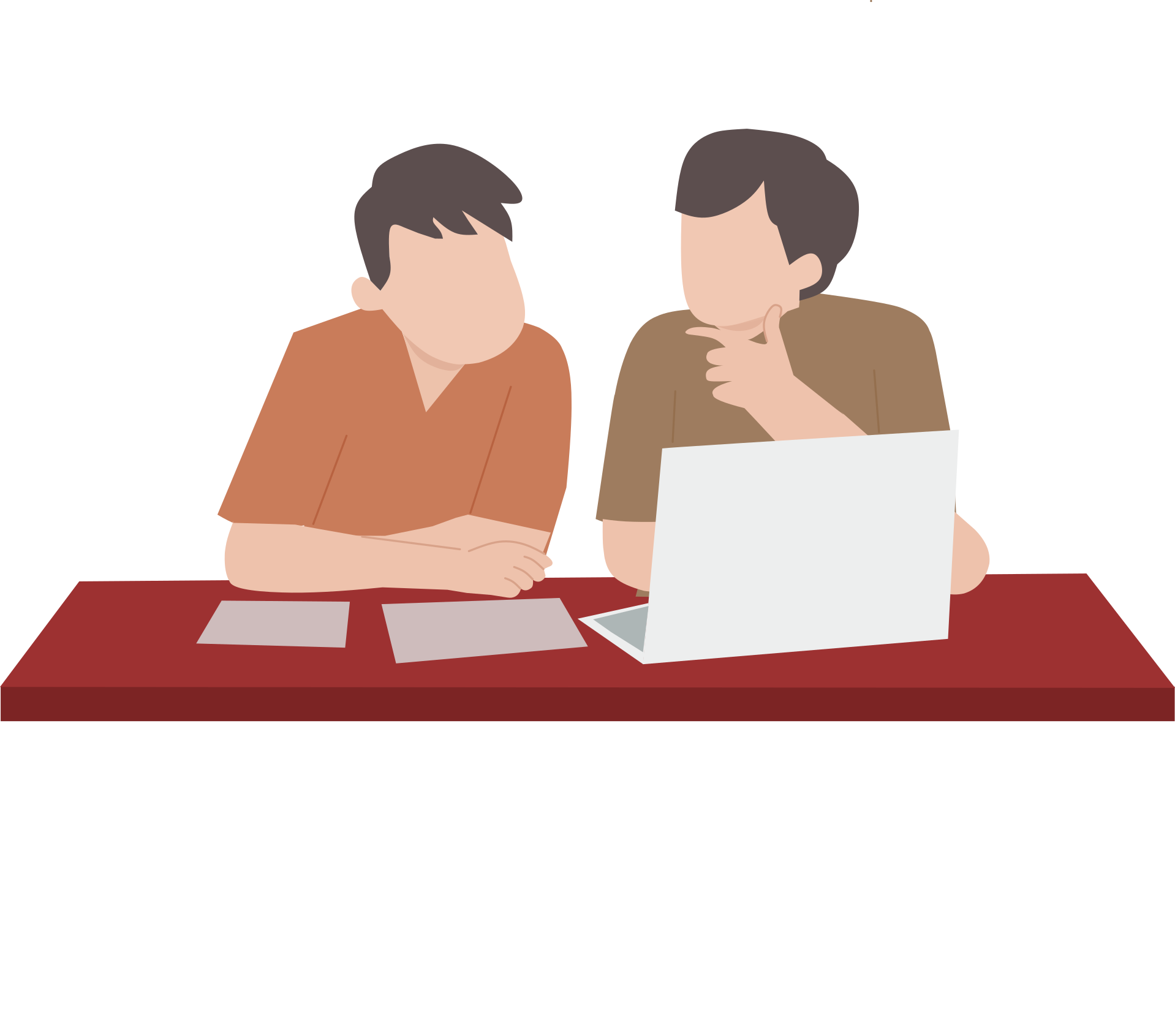 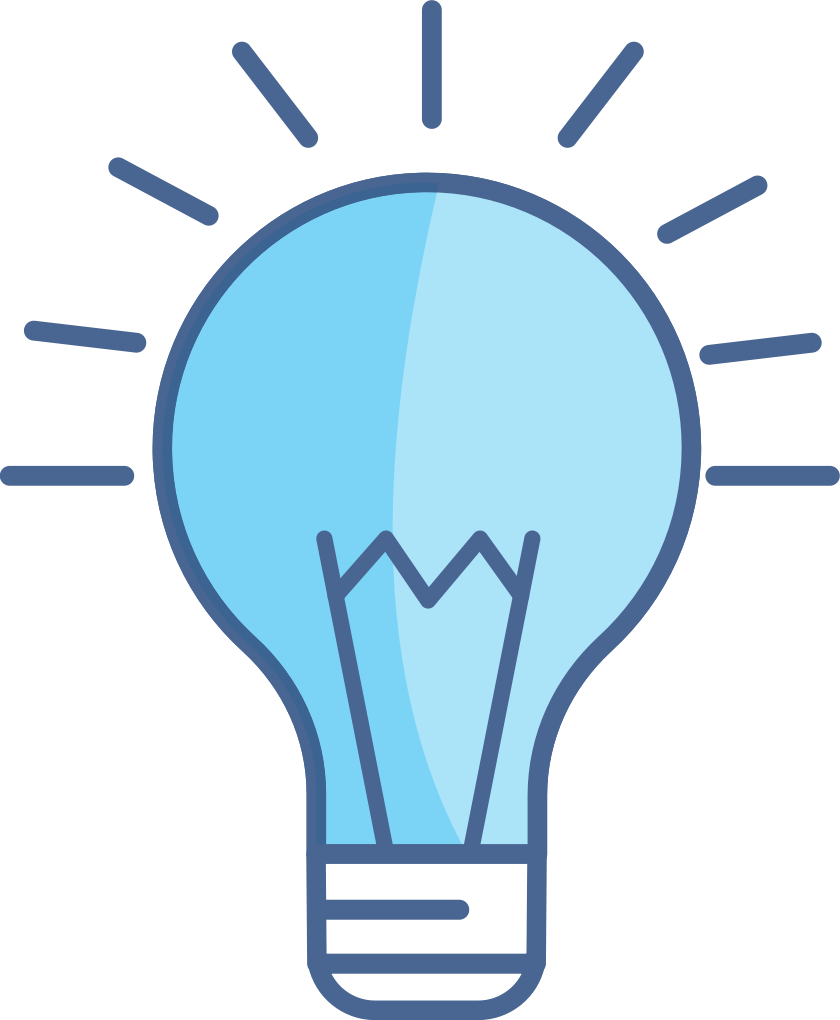 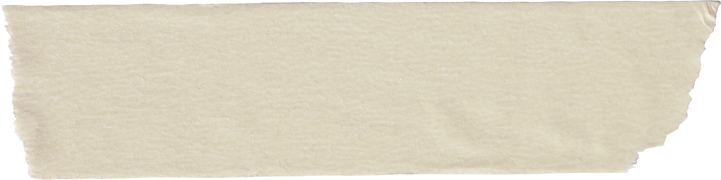 Bước 1: Liệt kê cơ sở vật chất, vật tư, dụng cụ
Lập kế hoạch nuôi cá rô phi trong ao
Bước 2: Dự kiến kĩ thuật nuôi và chăm sóc:
Thời vụ nuôi
Chuẩn bị ao nuôi
Thả giống
Chăm sóc, quản lí cá sau khi thả
Thu hoạch
Bước 3: Tính toán chi phí
Tổng chi phí = Chi phí giống + Chi phí thức ăn + Chi phí vôi bột + Chi phí chất xử lí môi trường + Chi phí điện, xăng dầu + Chi phí khác.
Trong đó, Chi phí = Số lượng x đơn giá
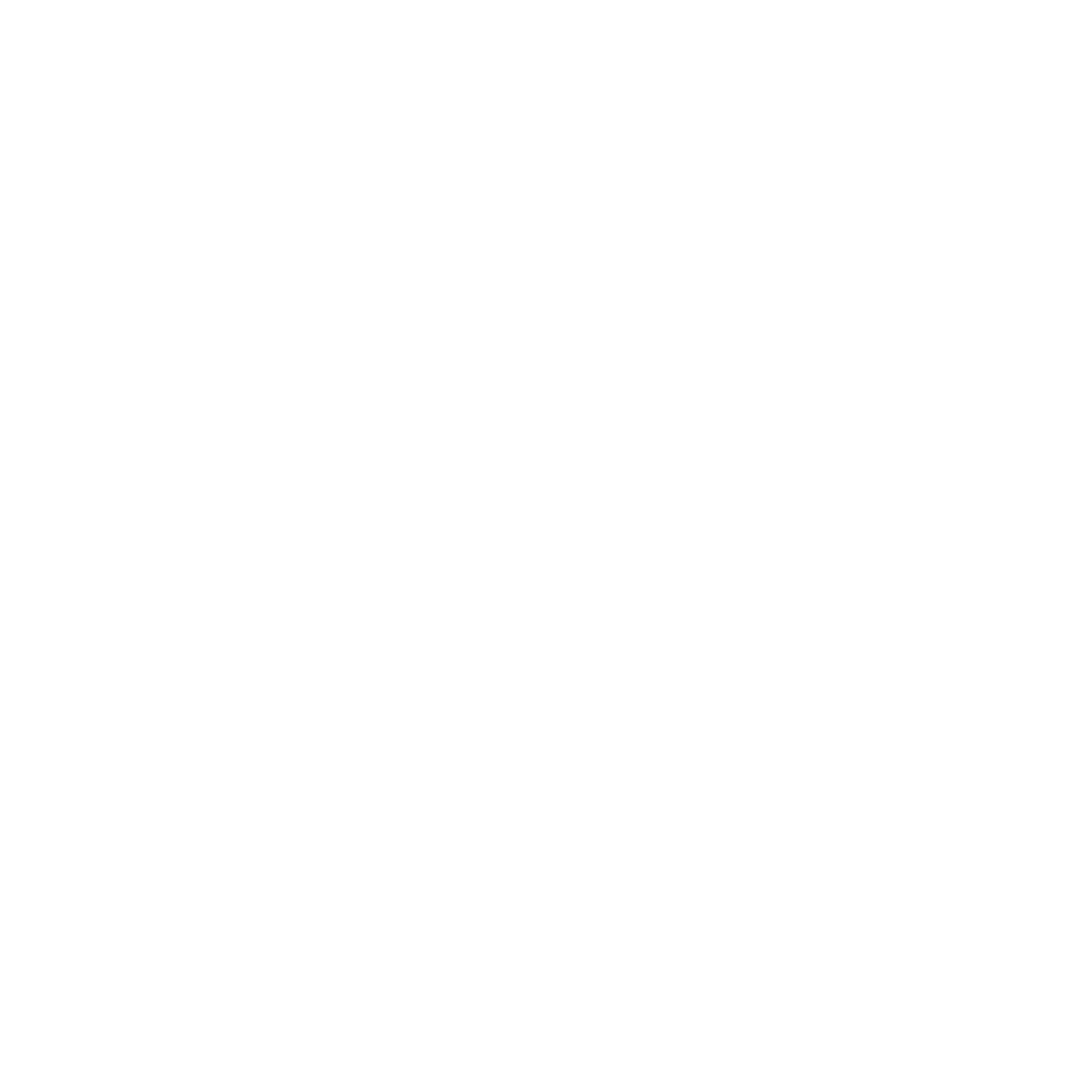 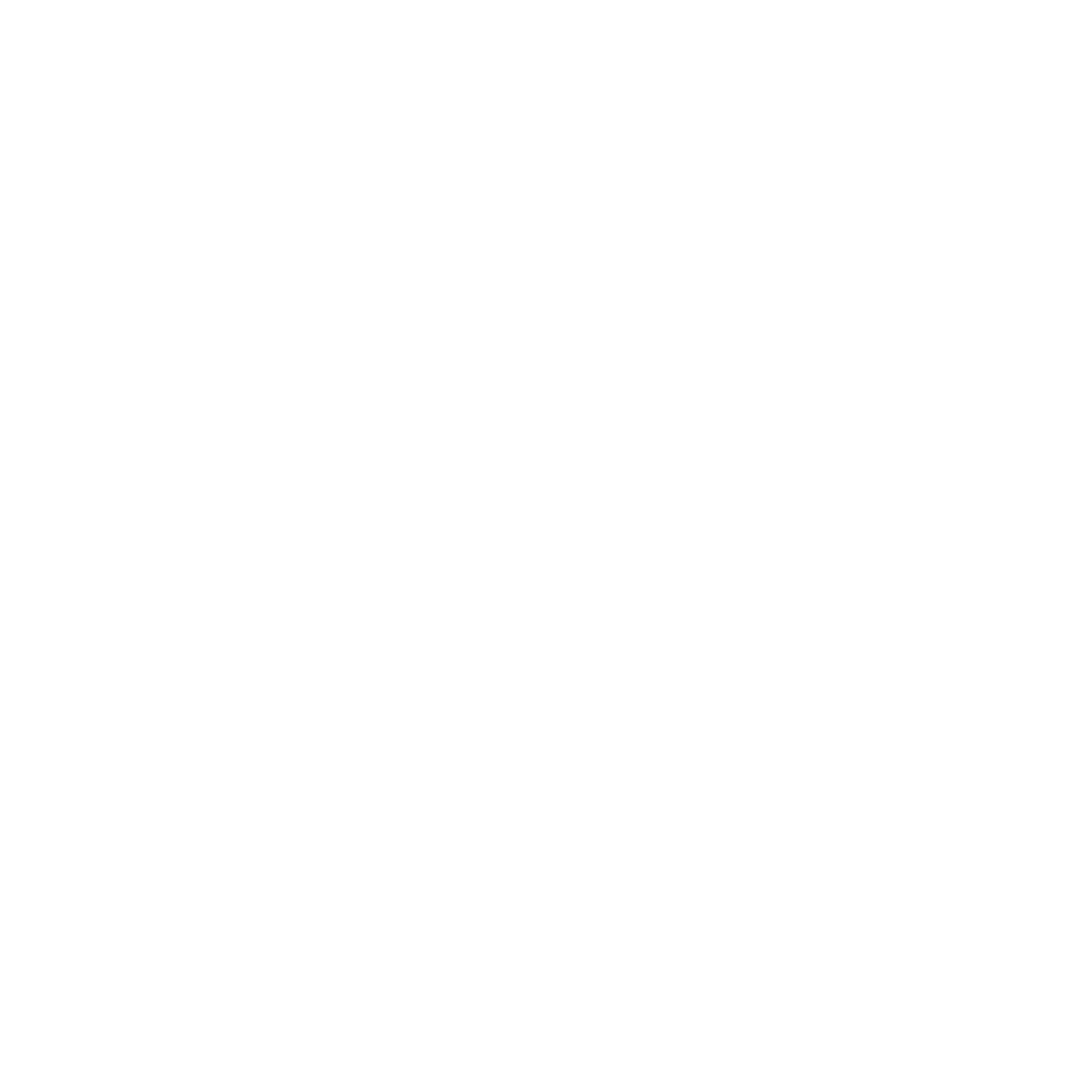 Trả lời phiếu học tập
1. Phải chuẩn bị tốt ao nuôi để loại bỏ chất thải và sinh vật gây hại, tạo môi trường tốt cho cá rô phi nuôi.
2. Vôi bột có tác dụng cải tạo đáy ao và diệt mầm bệnh.
3. Cần lưu ý về mùa vụ thả cá: có thể thả quanh năm, tuy nhiên tránh màu lạnh.
4. Mật độ thả cá thích hợp khi nuôi cá rô phi: khoảng 3 – 5 con/ m2
5. Cần chuẩn bị máy quạt nước khi nuôi cá rô phi để: cung cấp oxy cho ao và đào thải khí độc.
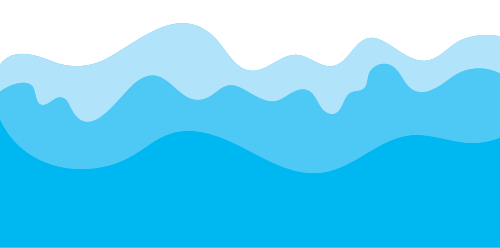 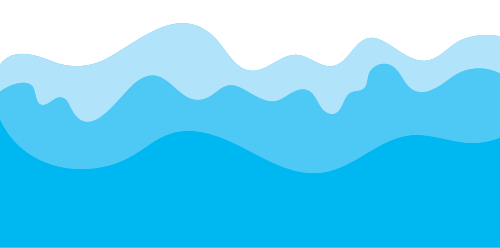 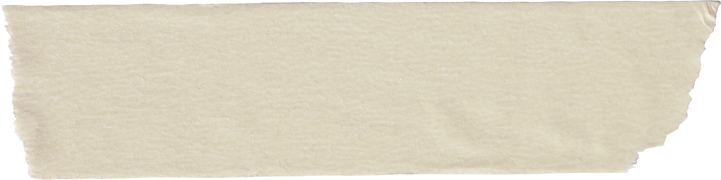 LUYỆN TẬP
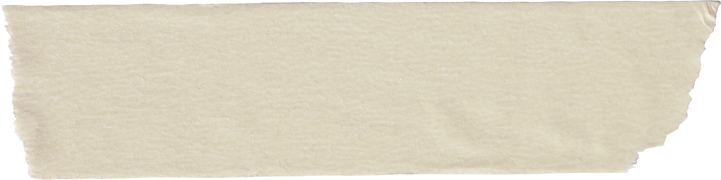 Tính toán chi phí cho 1 vụ nuôi cá rô phi:
Để nuôi một vụ cá rô phi trong ao có diện tích 1000 m2, cần: 3 000 con giống và sử dụng 4 000 kg thức ăn; 100 kg vôi bột cải tạo ao; chi phí điện, xăng dầu là 2 triệu đồng; chi phí chất xử lí môi trường là 2 triệu đồng; chi phí khác là 300 000 đồng. Biết giá cá giống là 1 000 đồng/con, giá thức ăn là 15 000 đồng/kg, giá vôi bột 5 000 đồng/kg. Hãy tính toán chi phí của vụ nuôi cá theo mẫu Bảng bên.
Làm việc nhóm
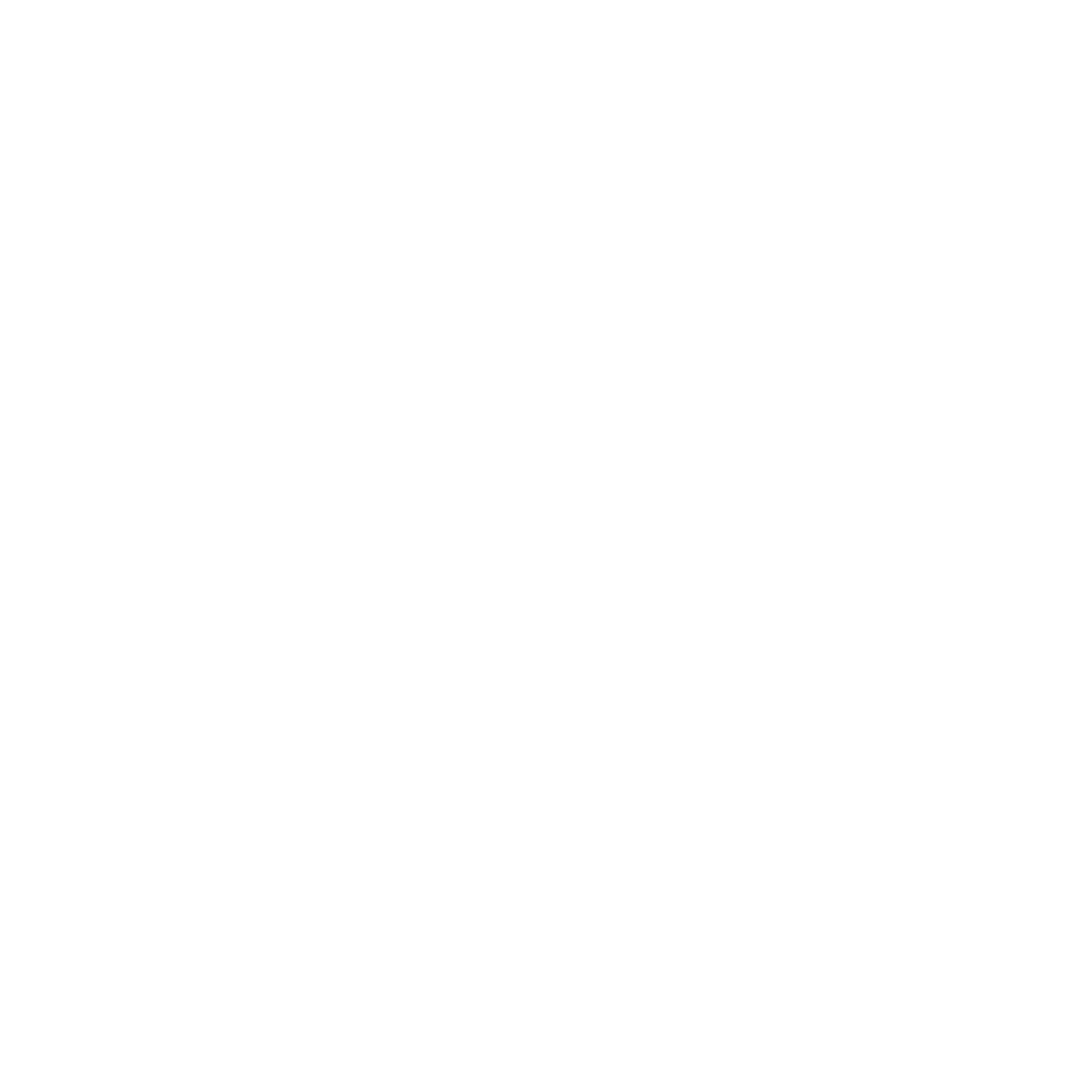 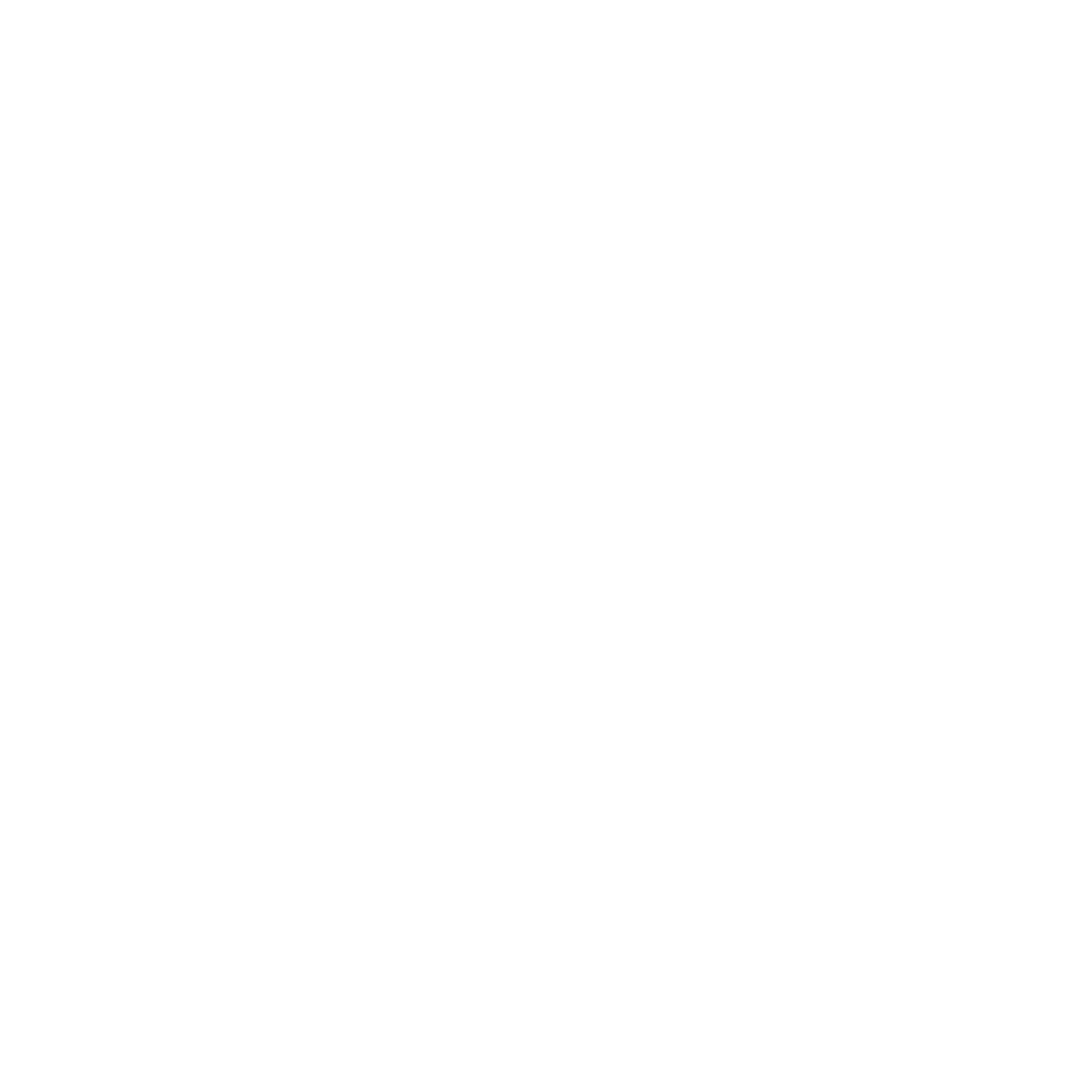 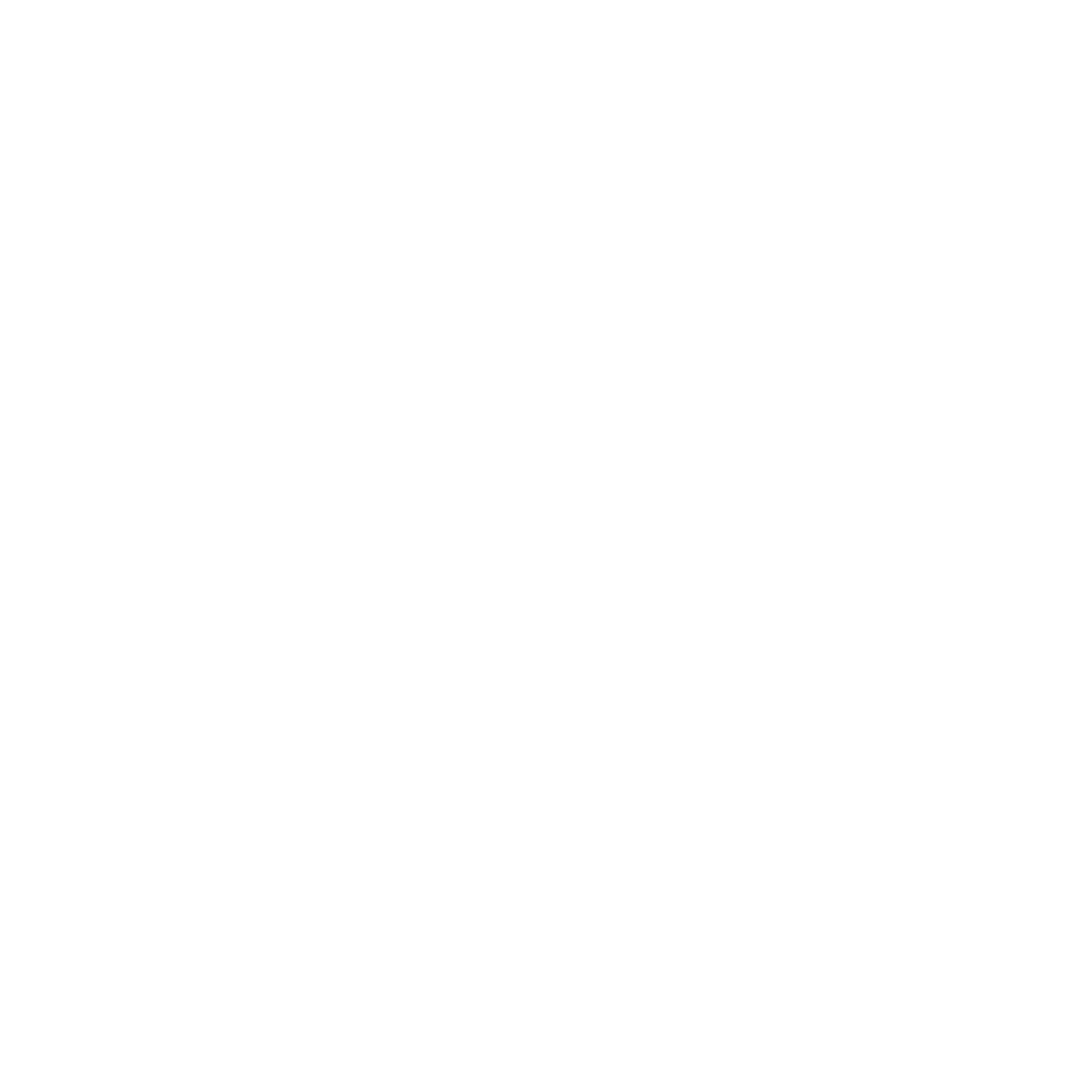 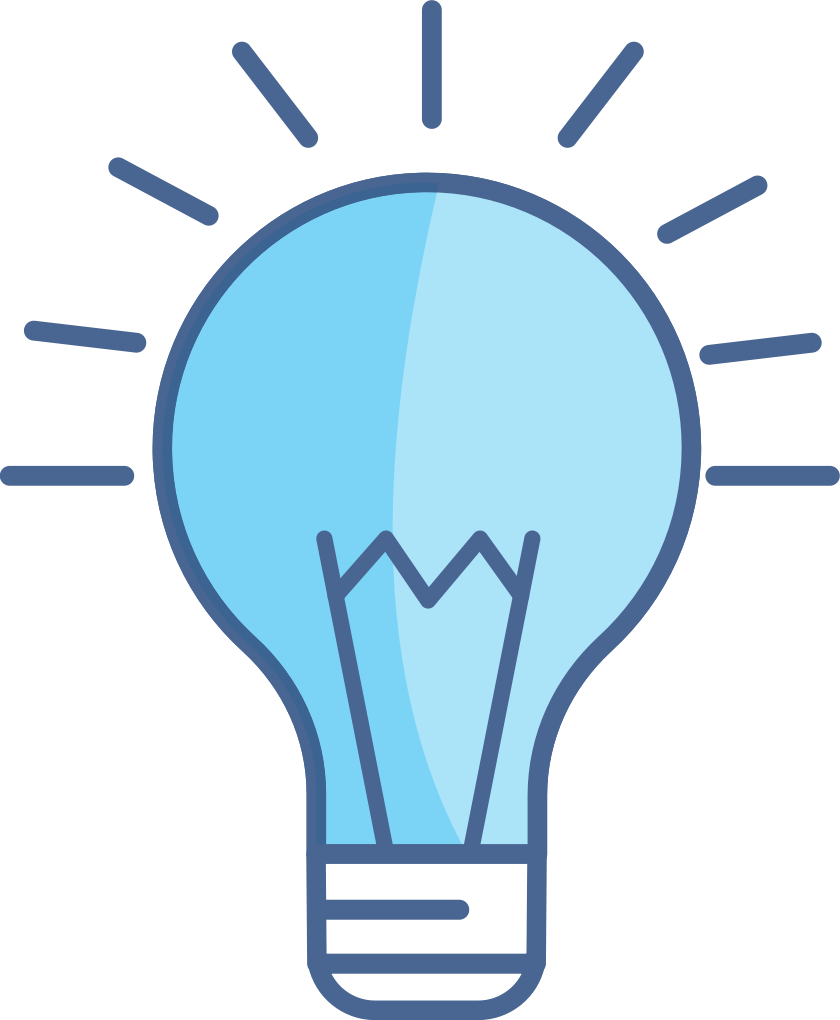 Trả lời
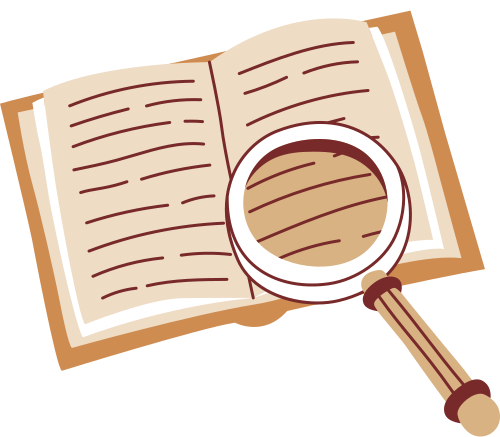 BÀI TẬP TRẮC NGHIỆM
Khoanh tròn vào chữ cái đặt trước câu trả lời đúng.
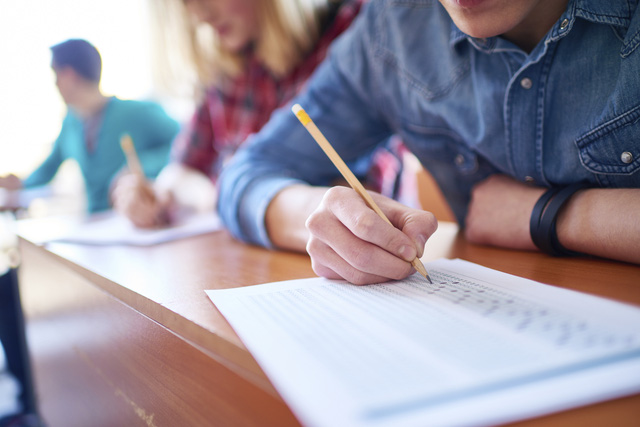 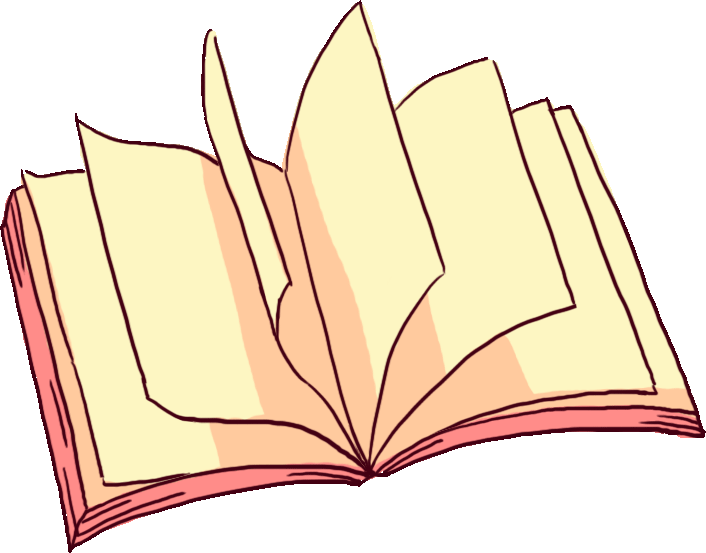 Câu 1. Quy trình nuôi cá nước ngọt trong ao gồm mấy bước?
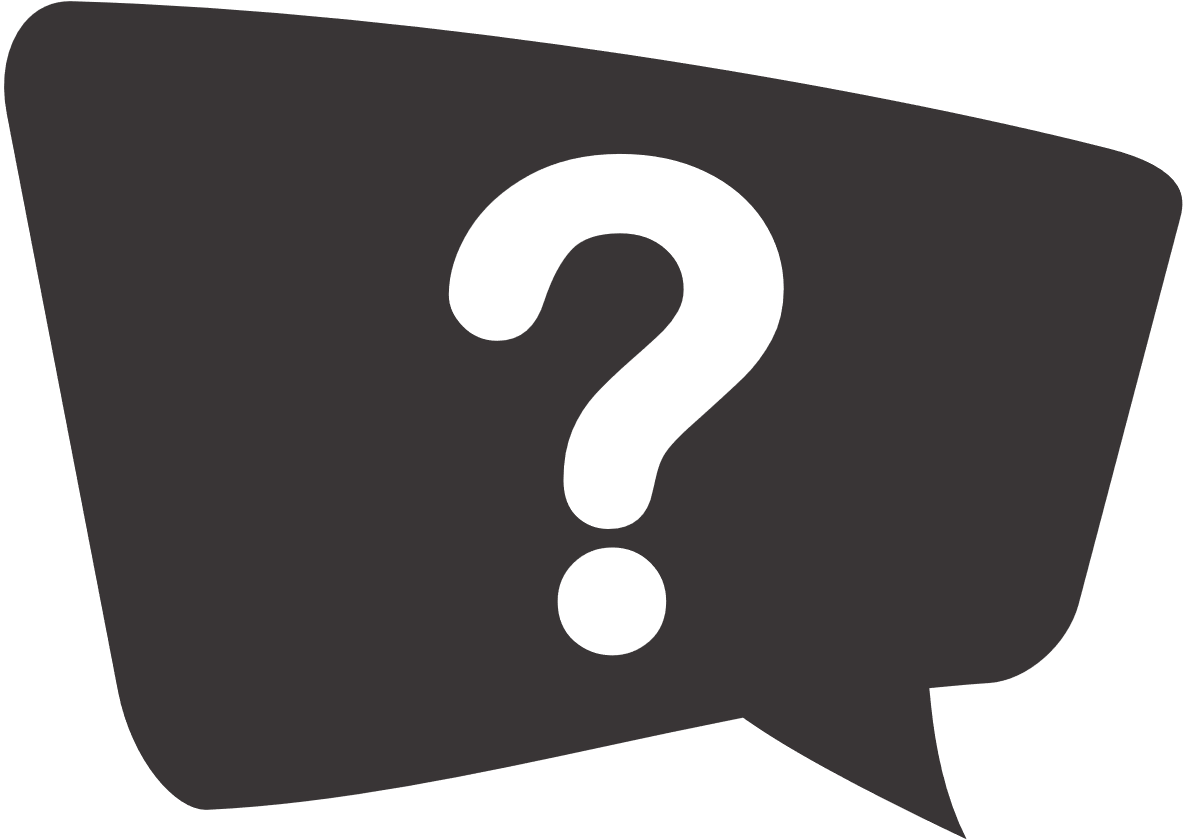 A. 1
B. 2
C. 3
D. 4
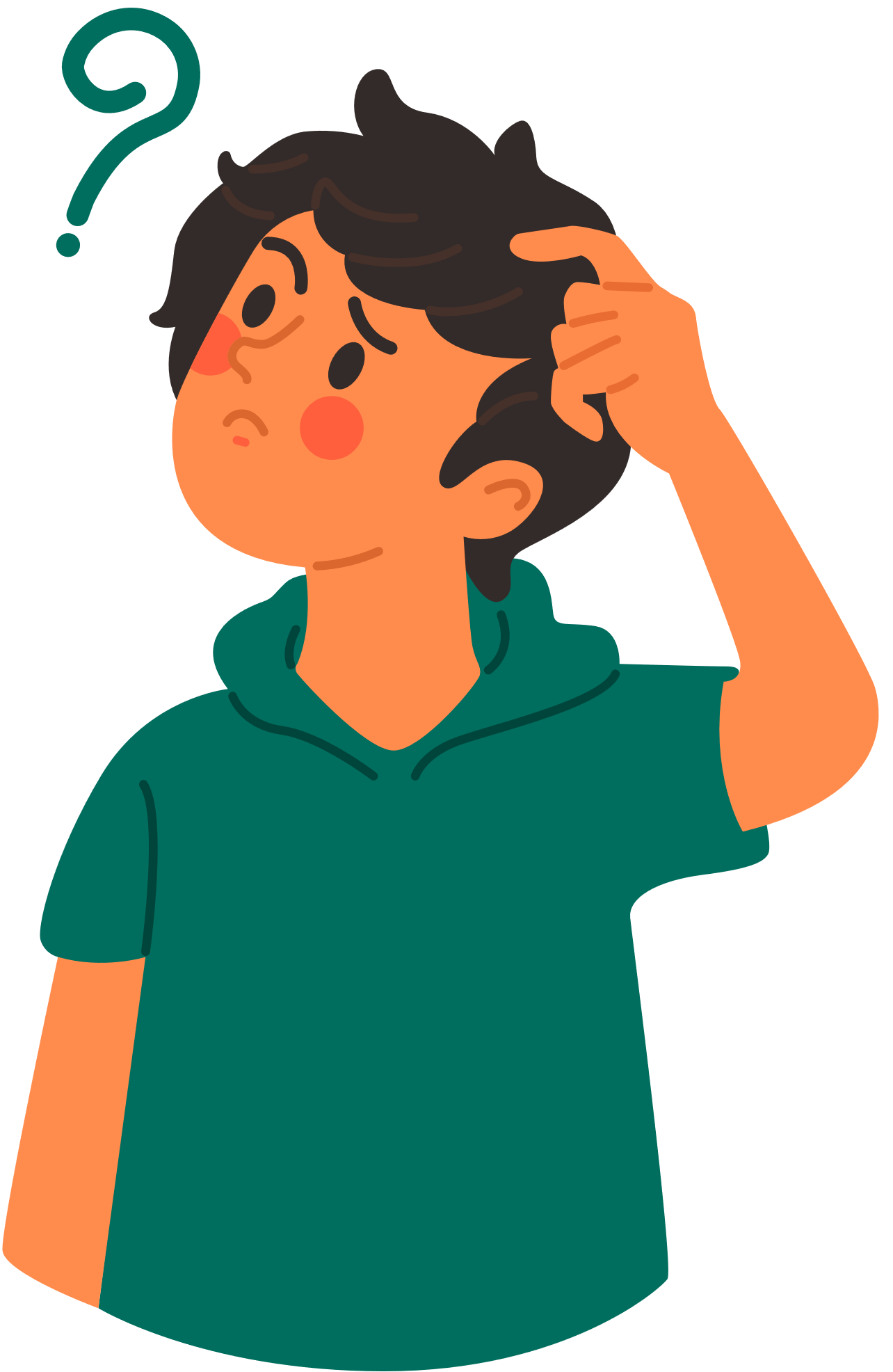 Câu 2. Tại sao phải cải tạo ao nuôi?
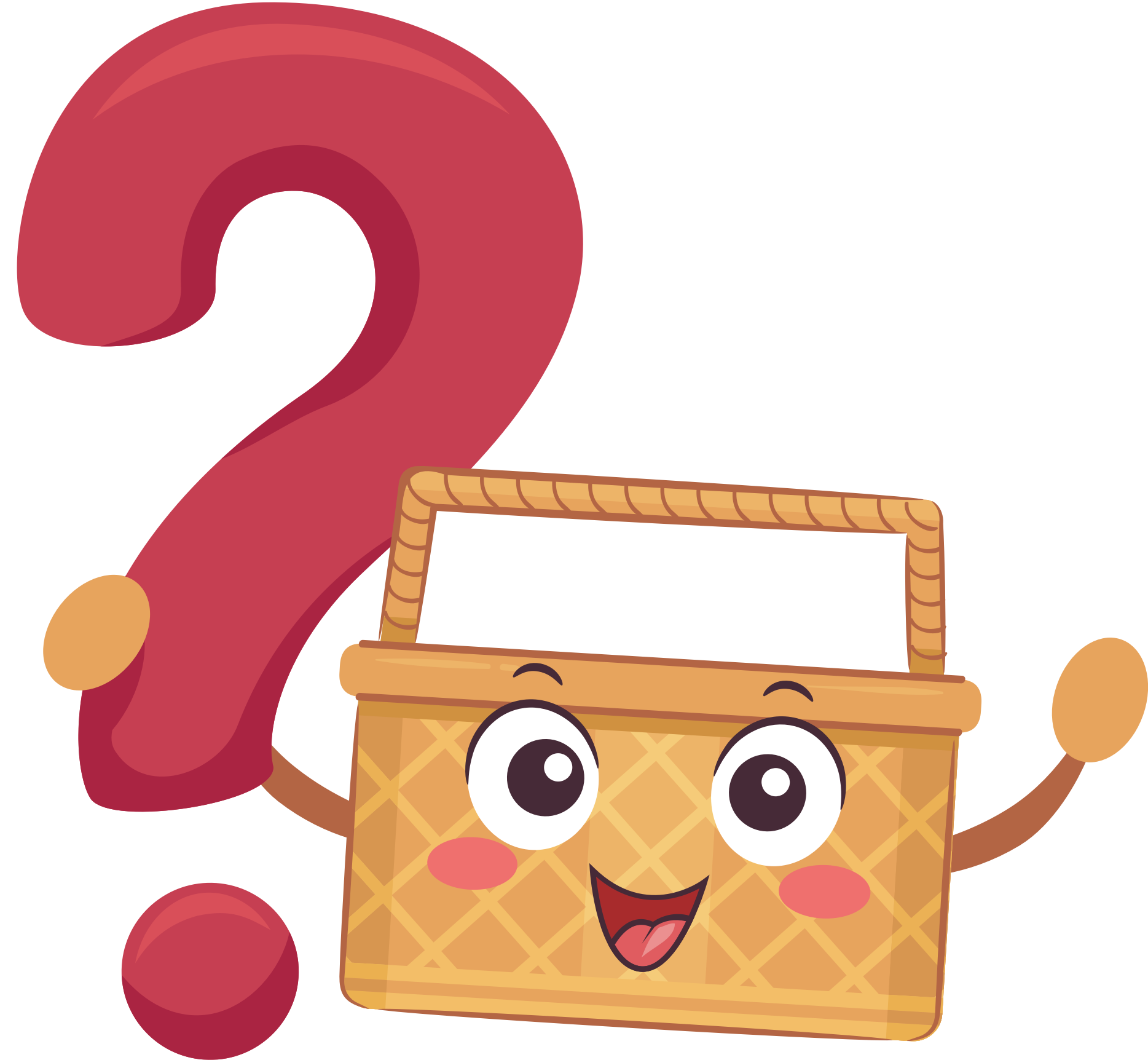 B. Hạn chế dịch hại
A. Hạn chế mầm bệnh
C. Tạo điều kiện môi trường tốt nhất cho cá phát triển
D. Cả 3 đáp án trên
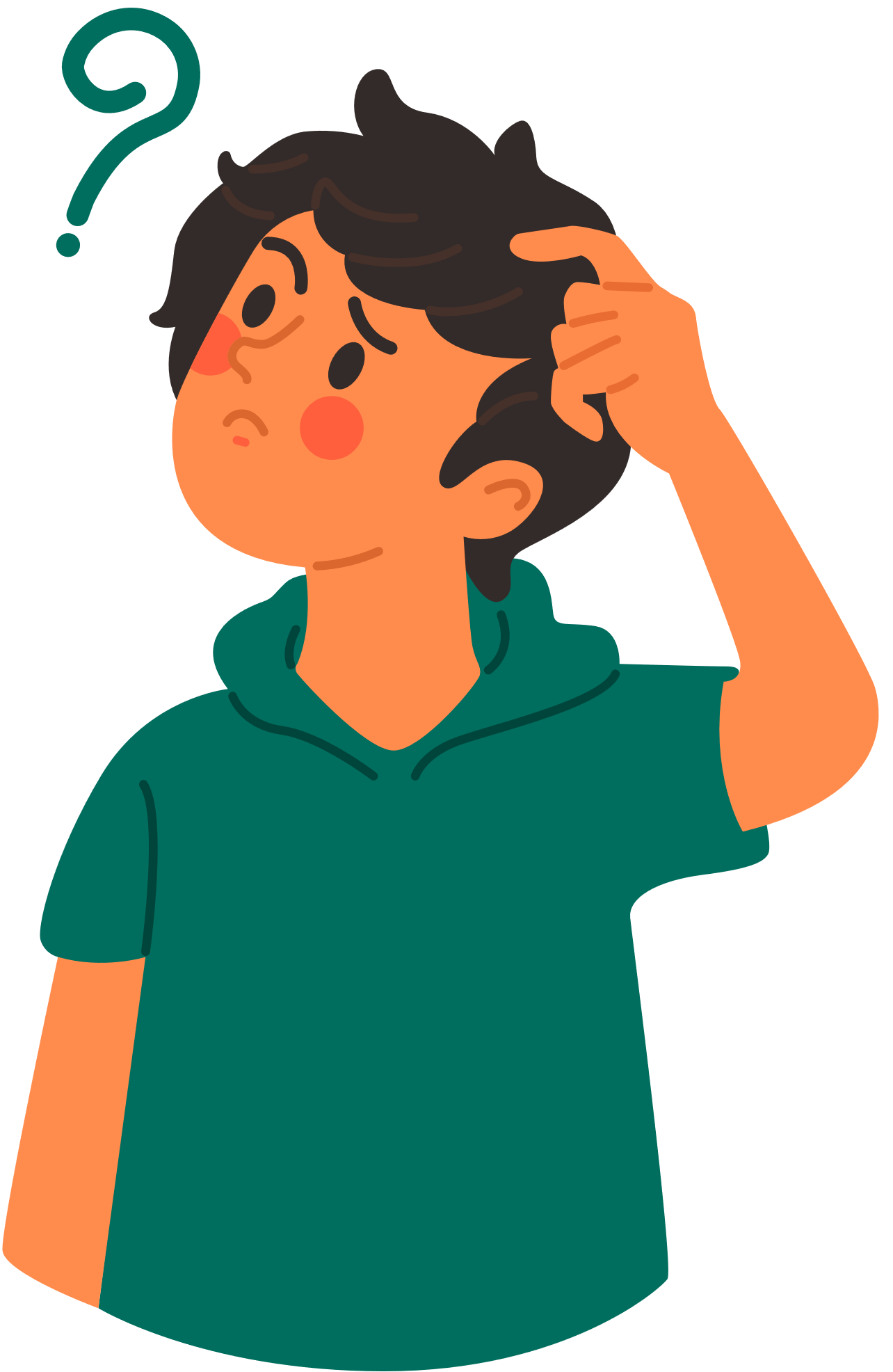 Câu 3. Quy trình cải tạo ao nuôi tiến hành theo mấy bước?
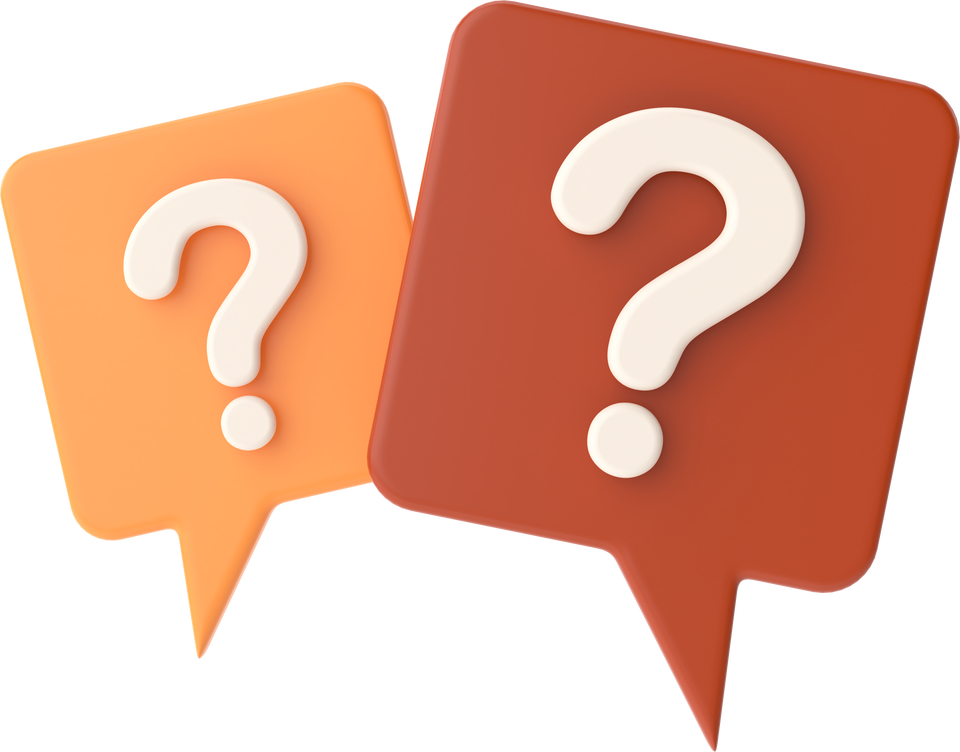 A. 2
B. 4
C. 6
D. 8
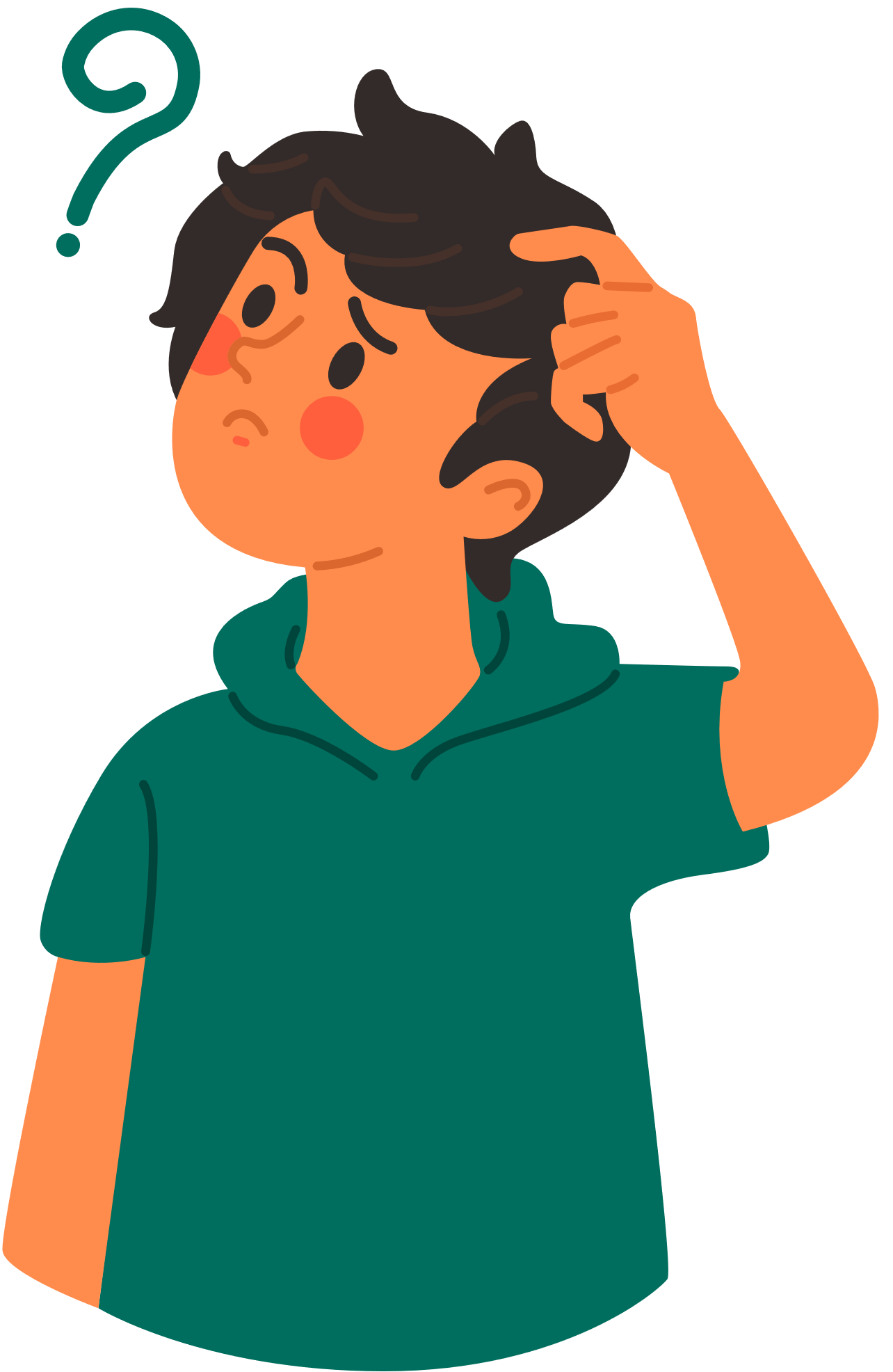 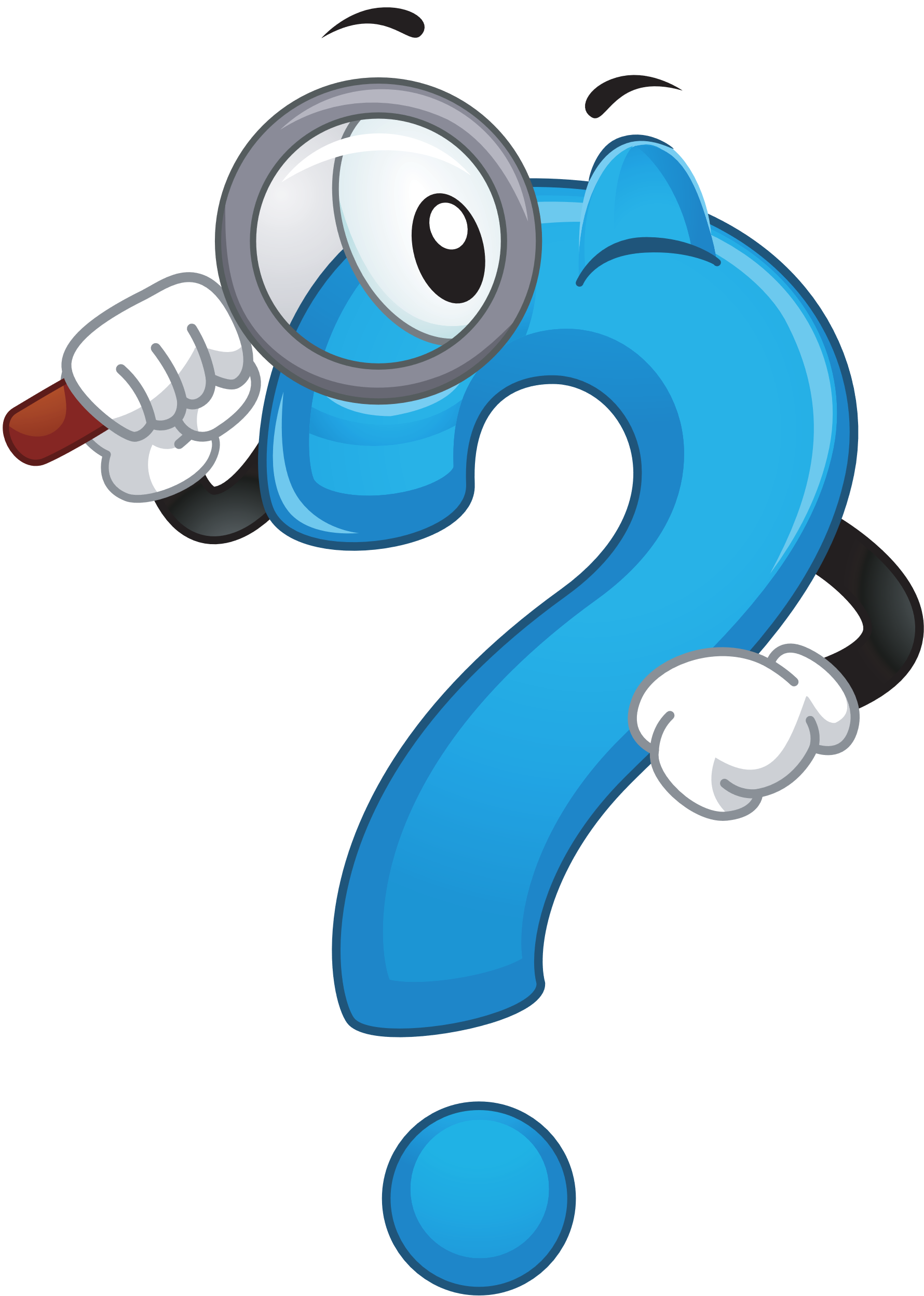 Câu 4. Có hình thức thu hoạch cá nào sau đây?
A. Thu tỉa
B. Thu toàn bộ
C. Cả A và B
D. Hình thức khác
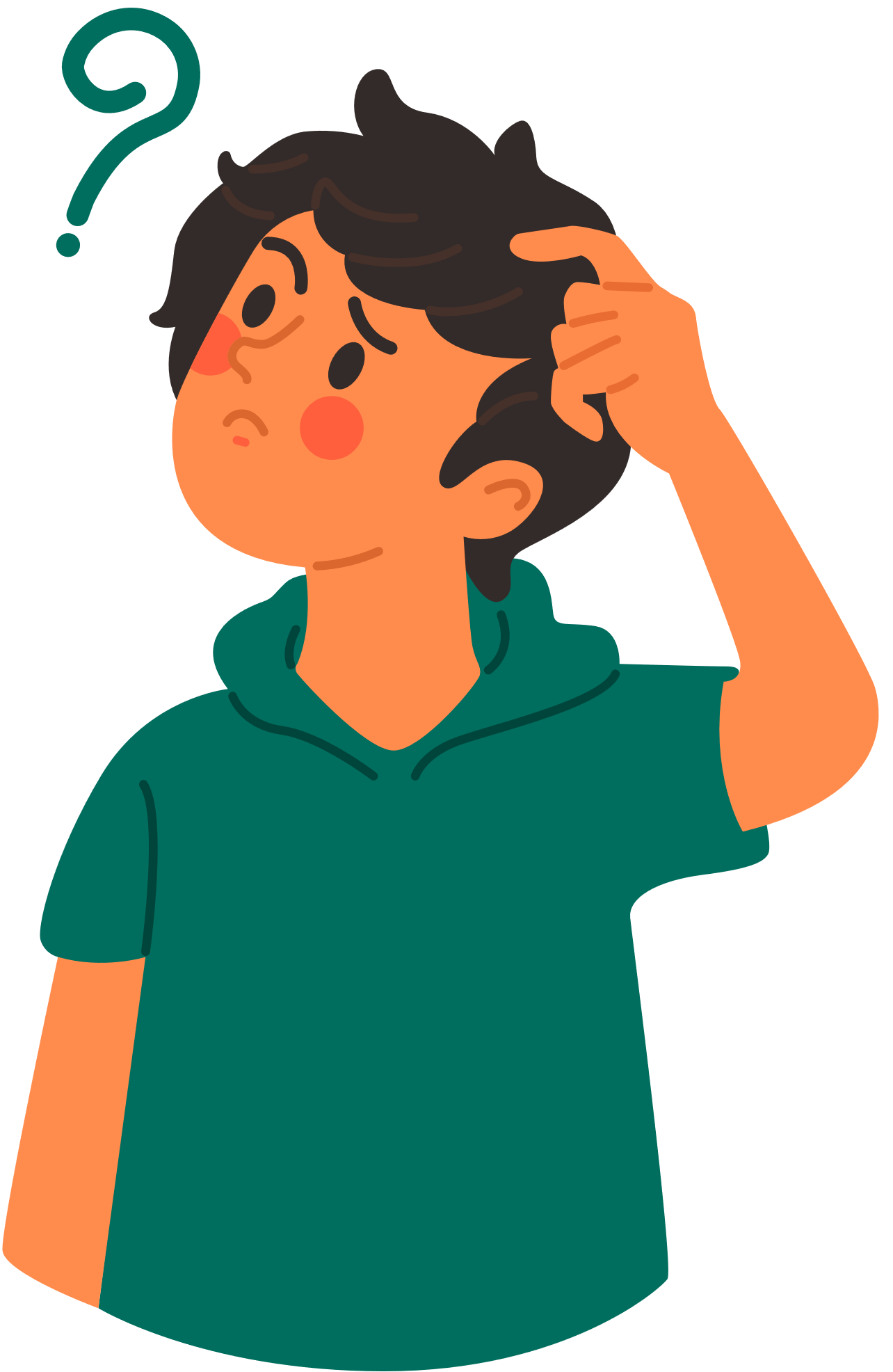 Câu 5. Lập kế hoạch, tính toán nuôi cá rô phi trong ao bao gồm mấy bước?
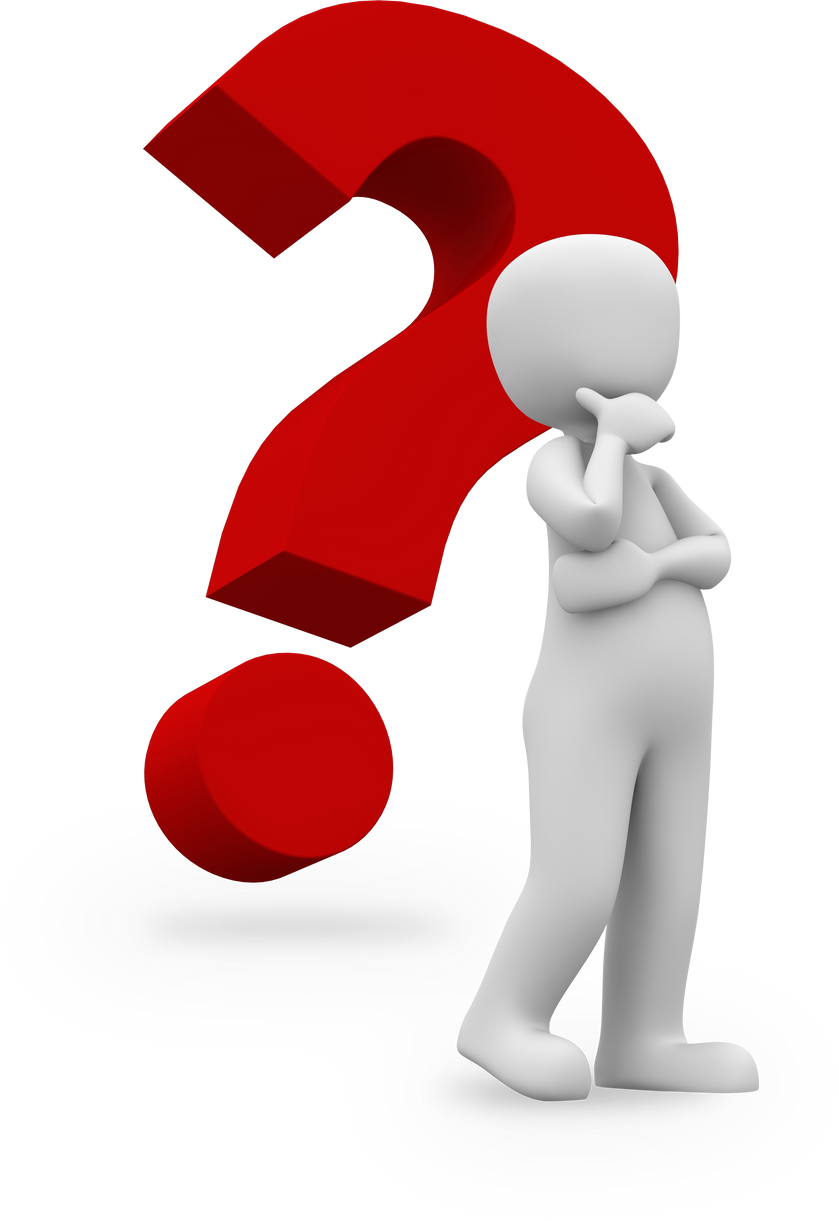 A. 3
B. 4
C. 5
D. 6
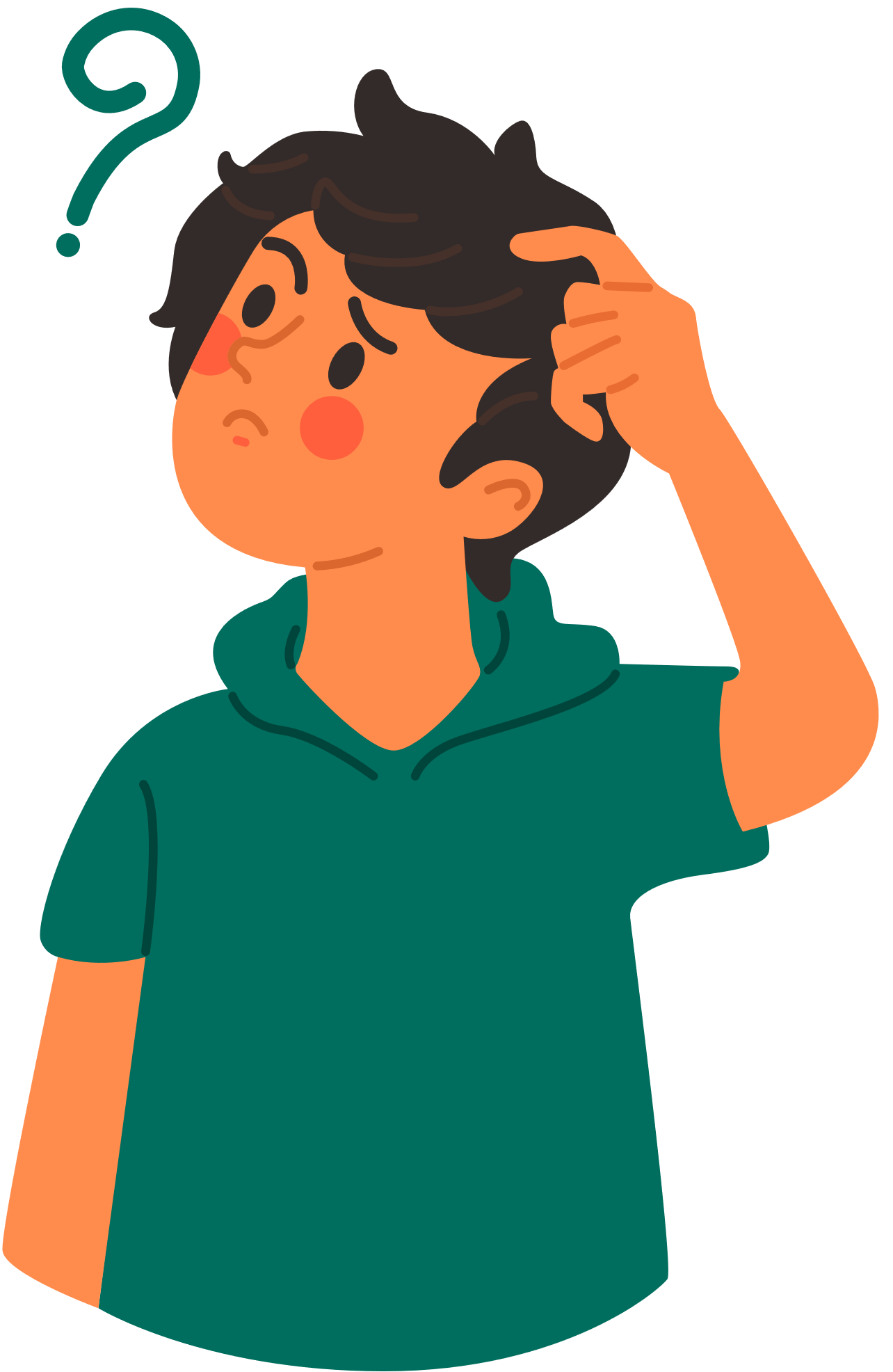 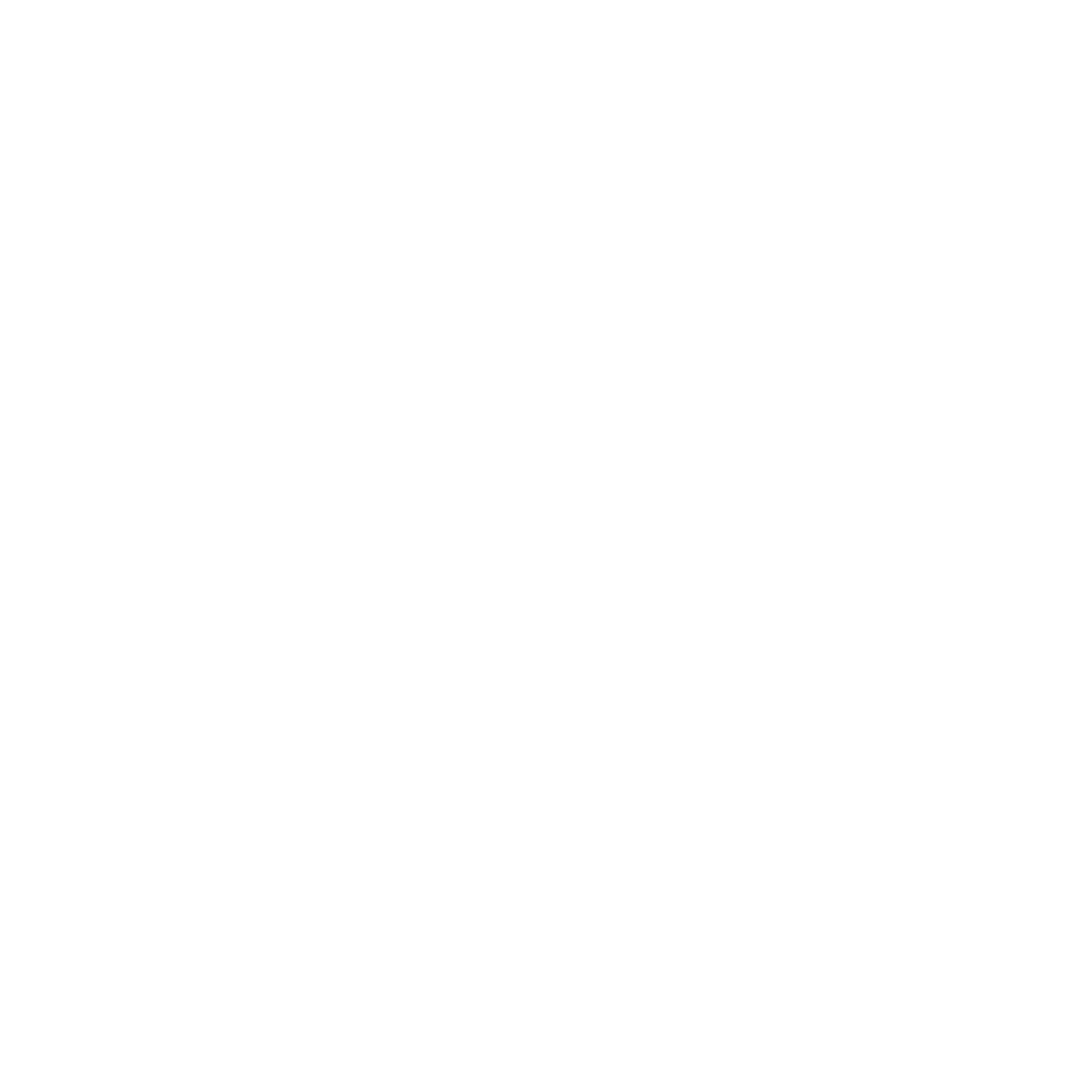 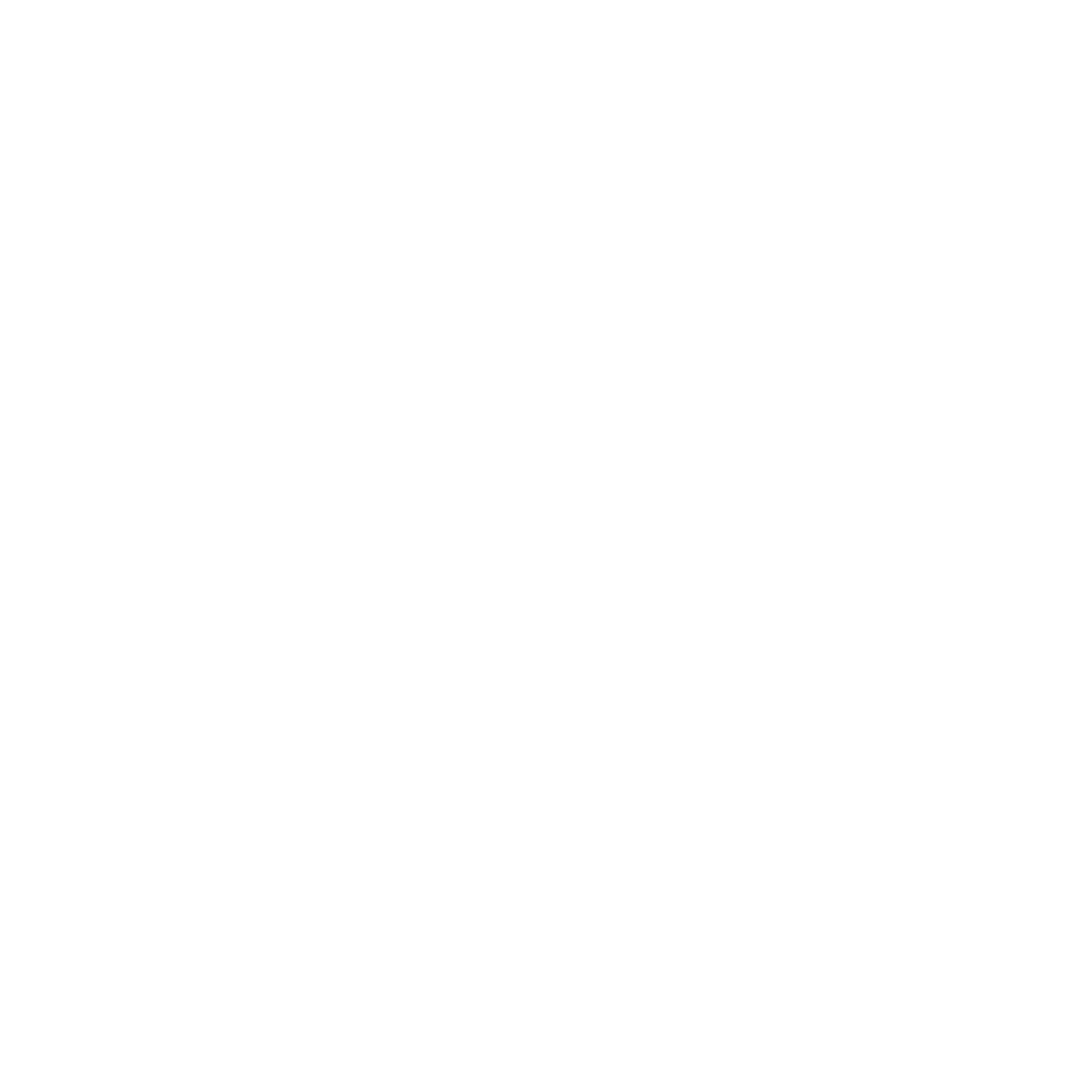 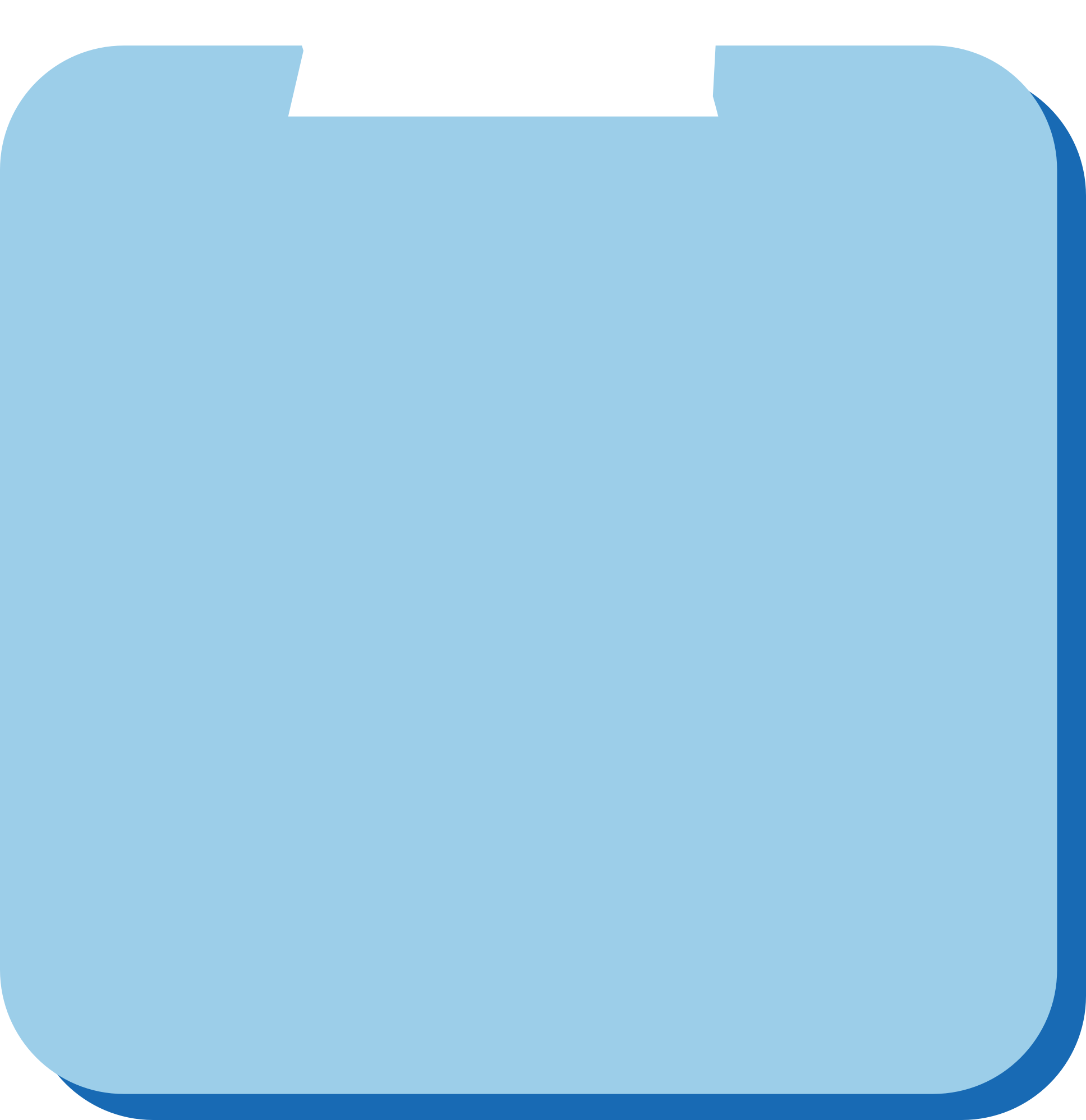 VẬN DỤNG
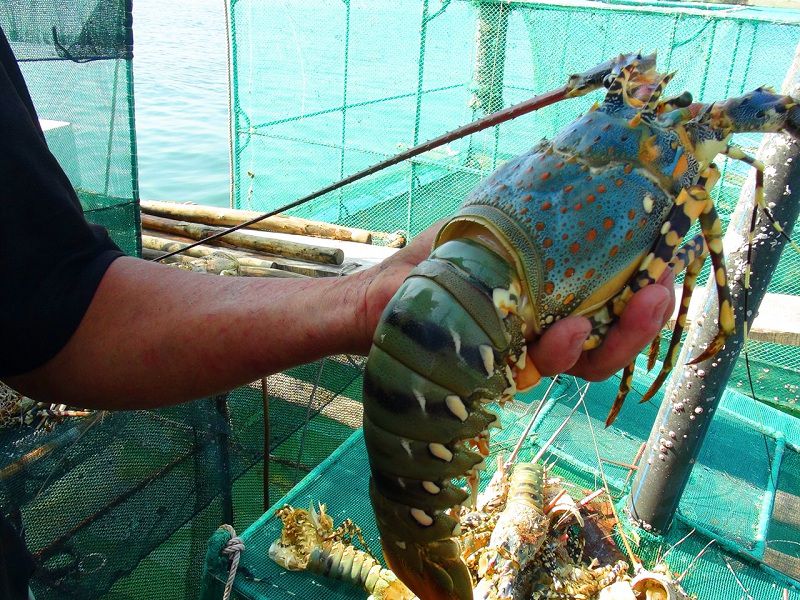 Hoạt động nhóm 4: Lập kế hoạch tính toán chi phí cho việc nuôi và chăm sóc một loại thủy sản phổ biến ở địa phương em.
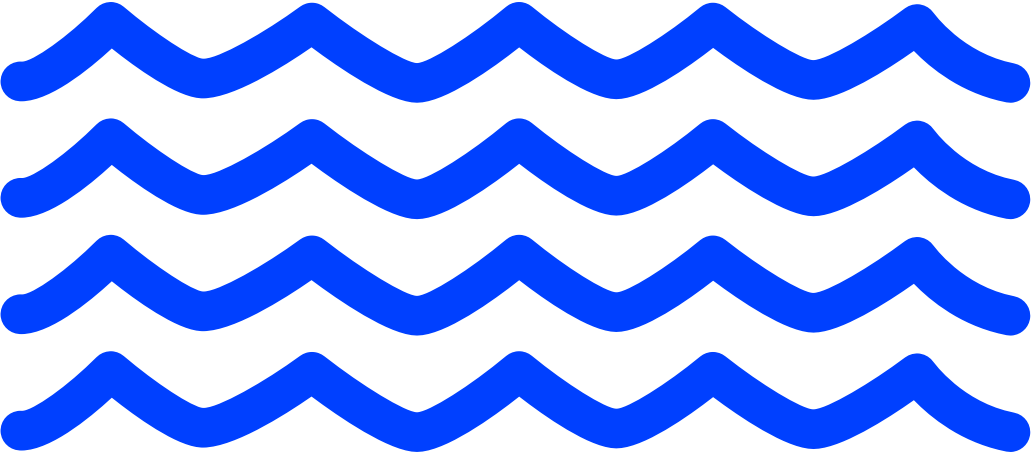 HƯỚNG DẪN VỀ NHÀ
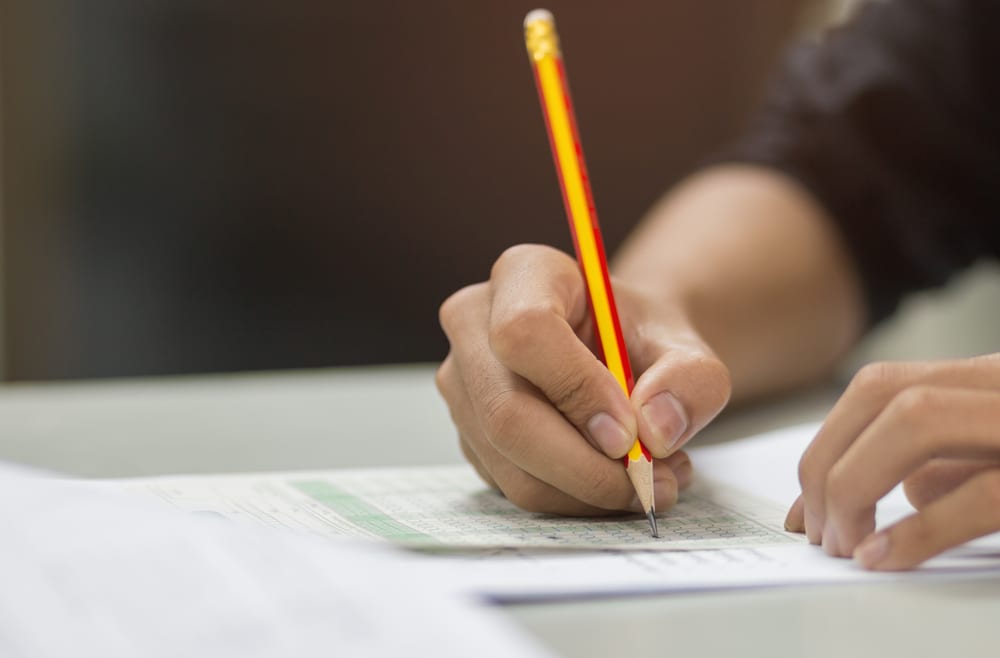 Ôn lại kiến thức đã học.
Làm bài tập trong SBT.
Đọc và tìm hiểu trước nội dung 
Bài 13 – Quản lí ao nuôi và phòng trị bệnh thủy sản.
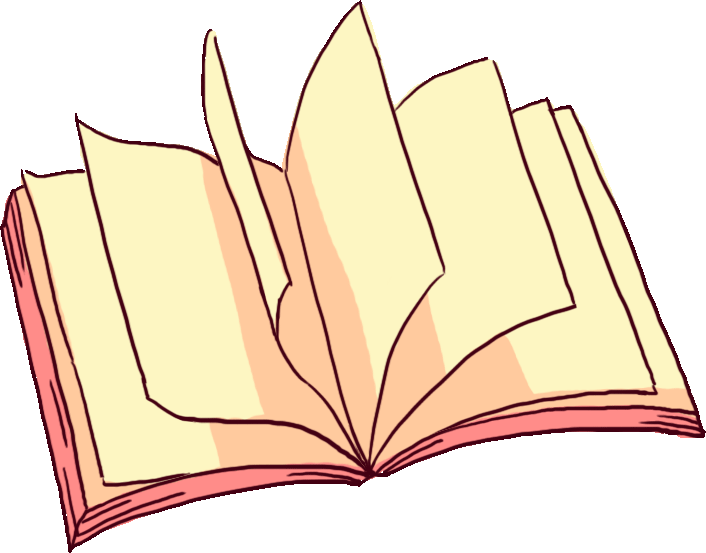 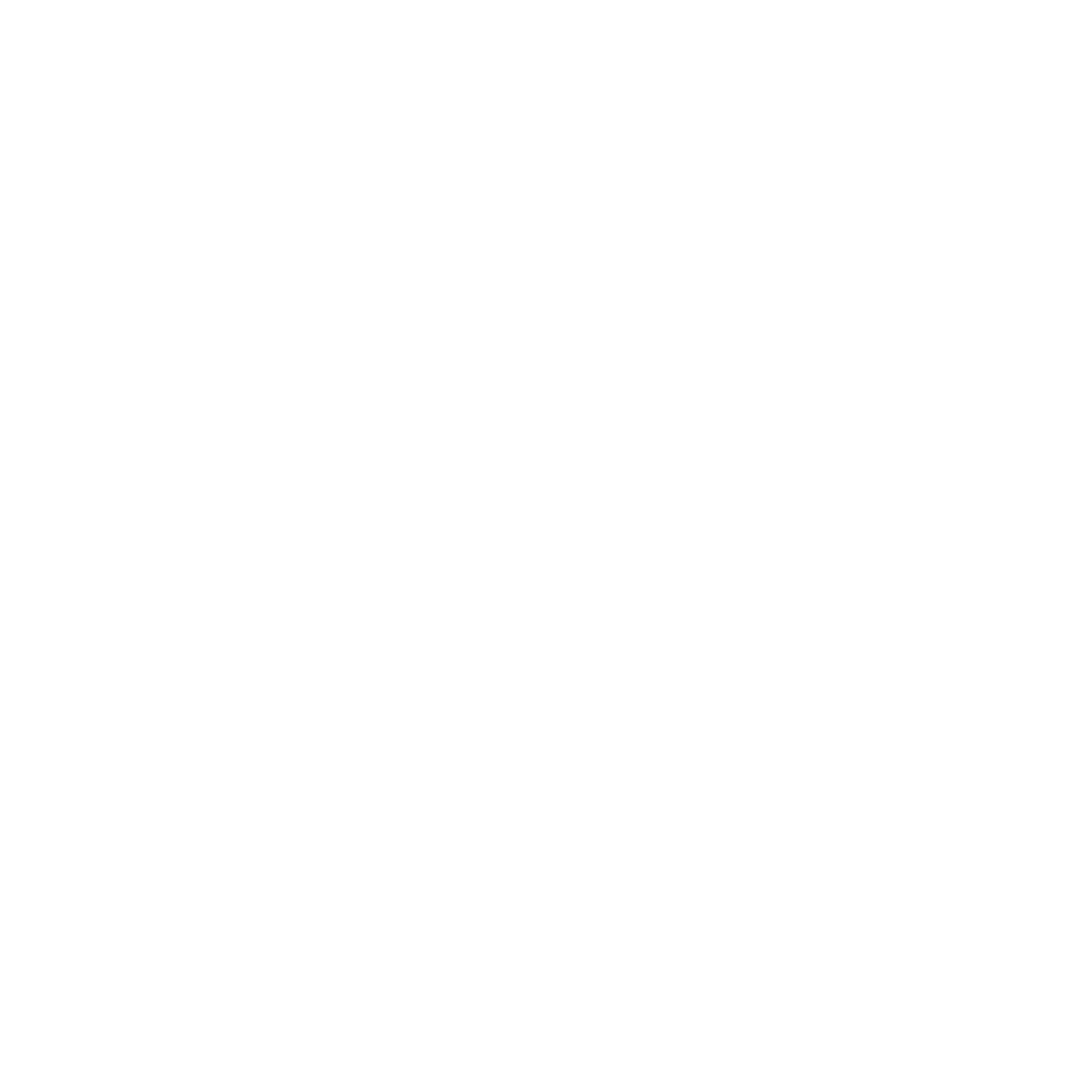 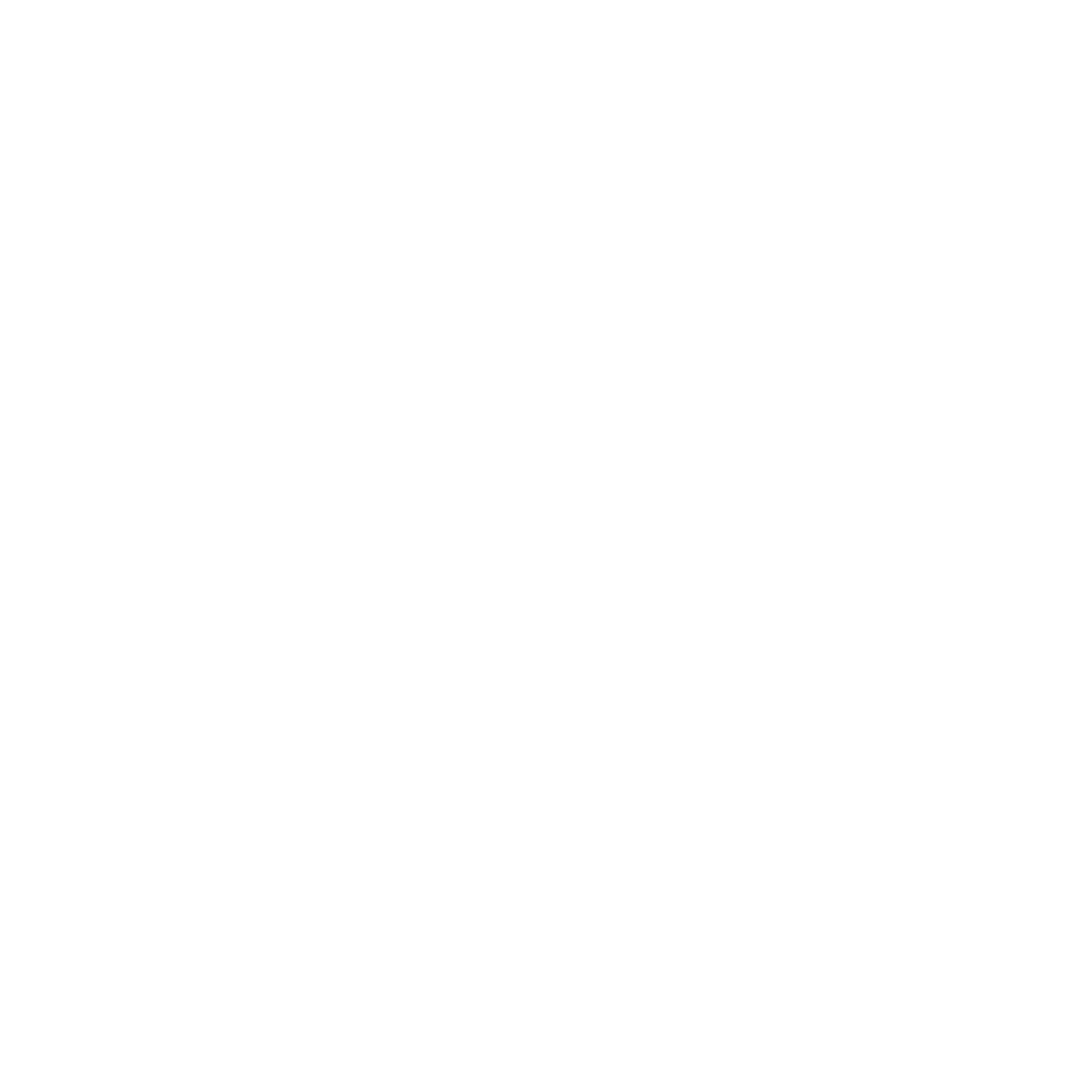 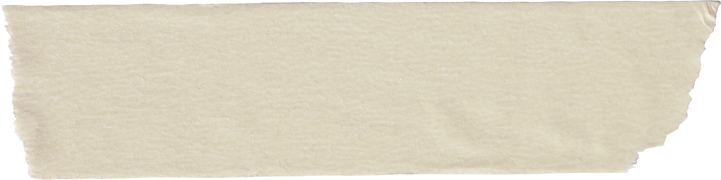 CẢM ƠN SỰ QUAN TÂM THEO DÕI CỦA CÁC EM!
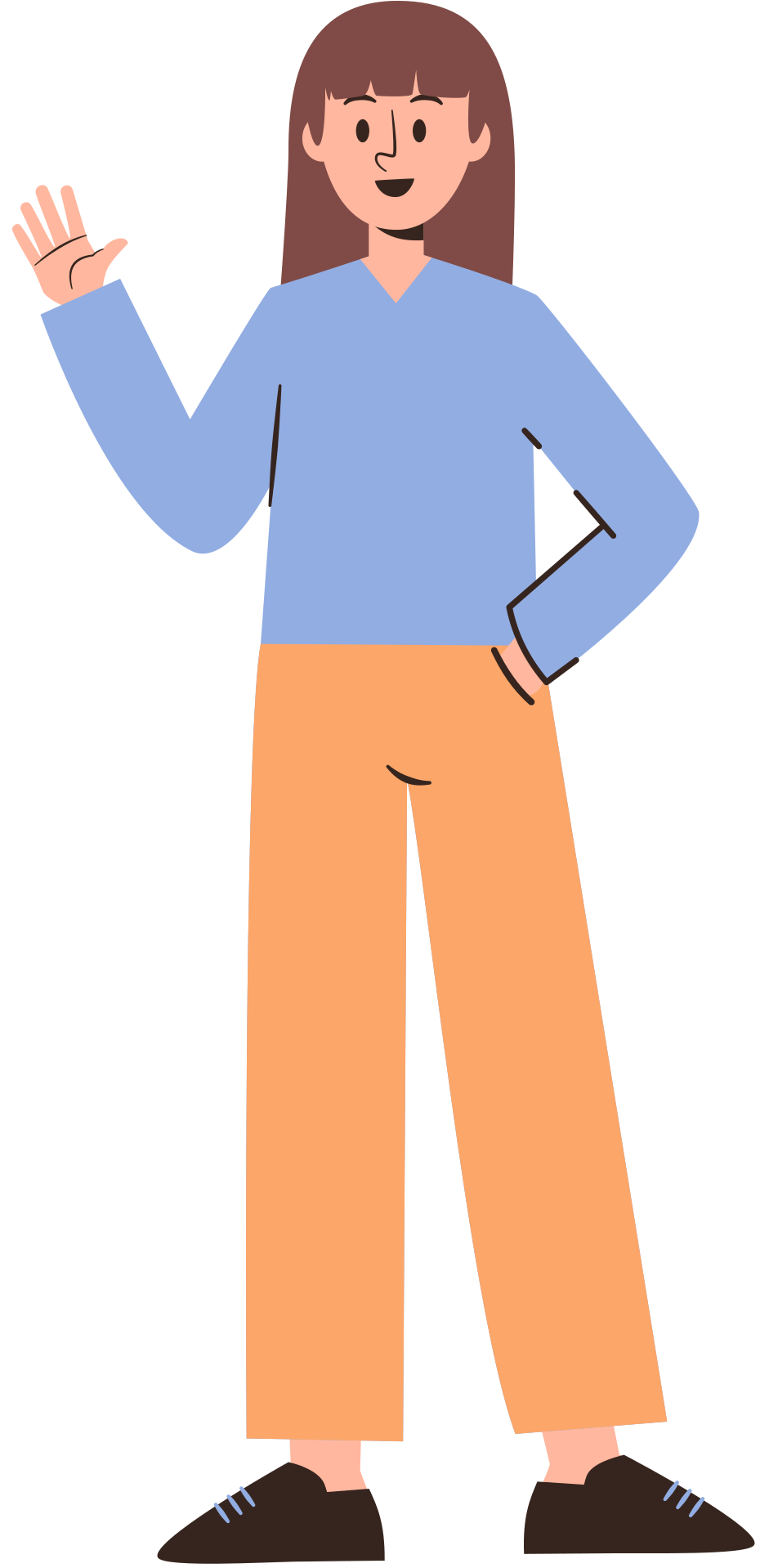 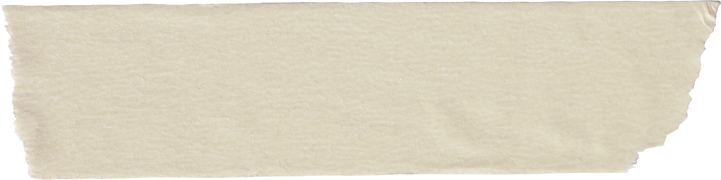 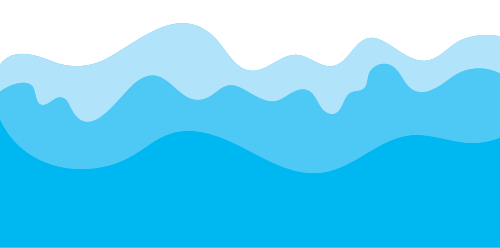 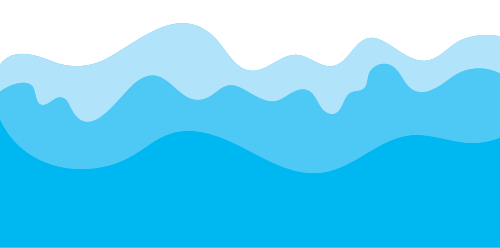